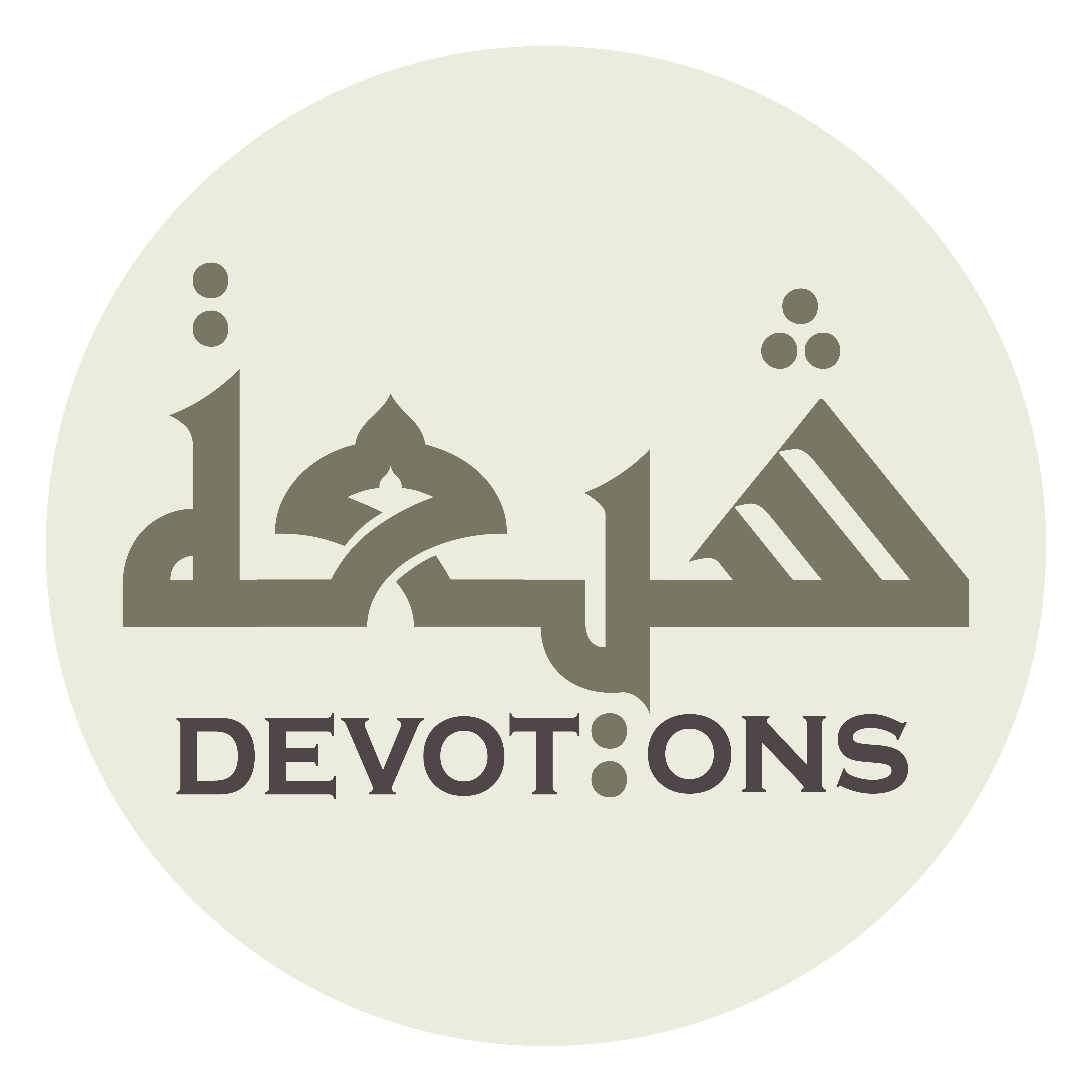 Talqeen
إِسْمَعْ إِفْهَمْ
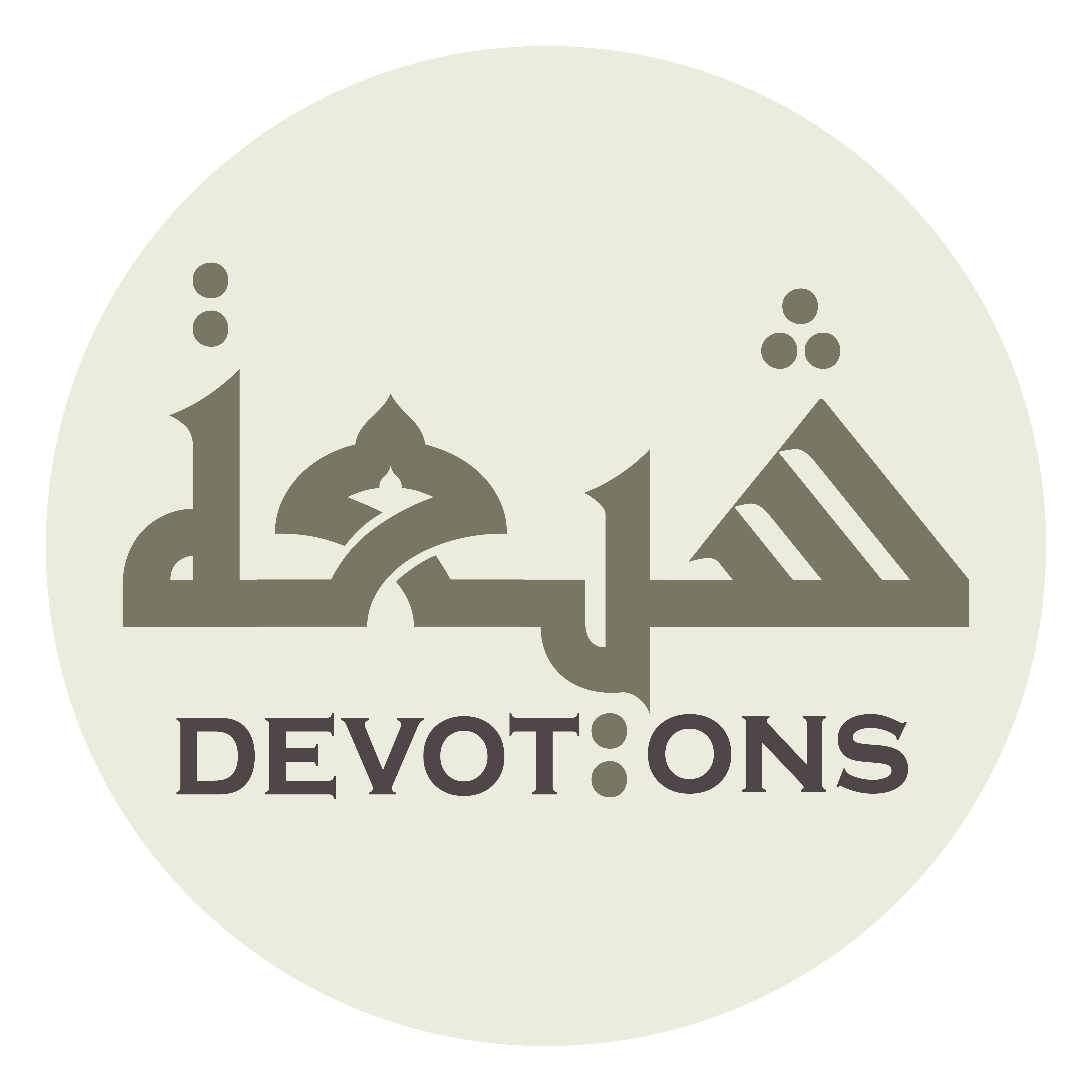 إِسْمَعْ إِفْهَمْ

isma` ifham

Listen! Understand!
Talqeen
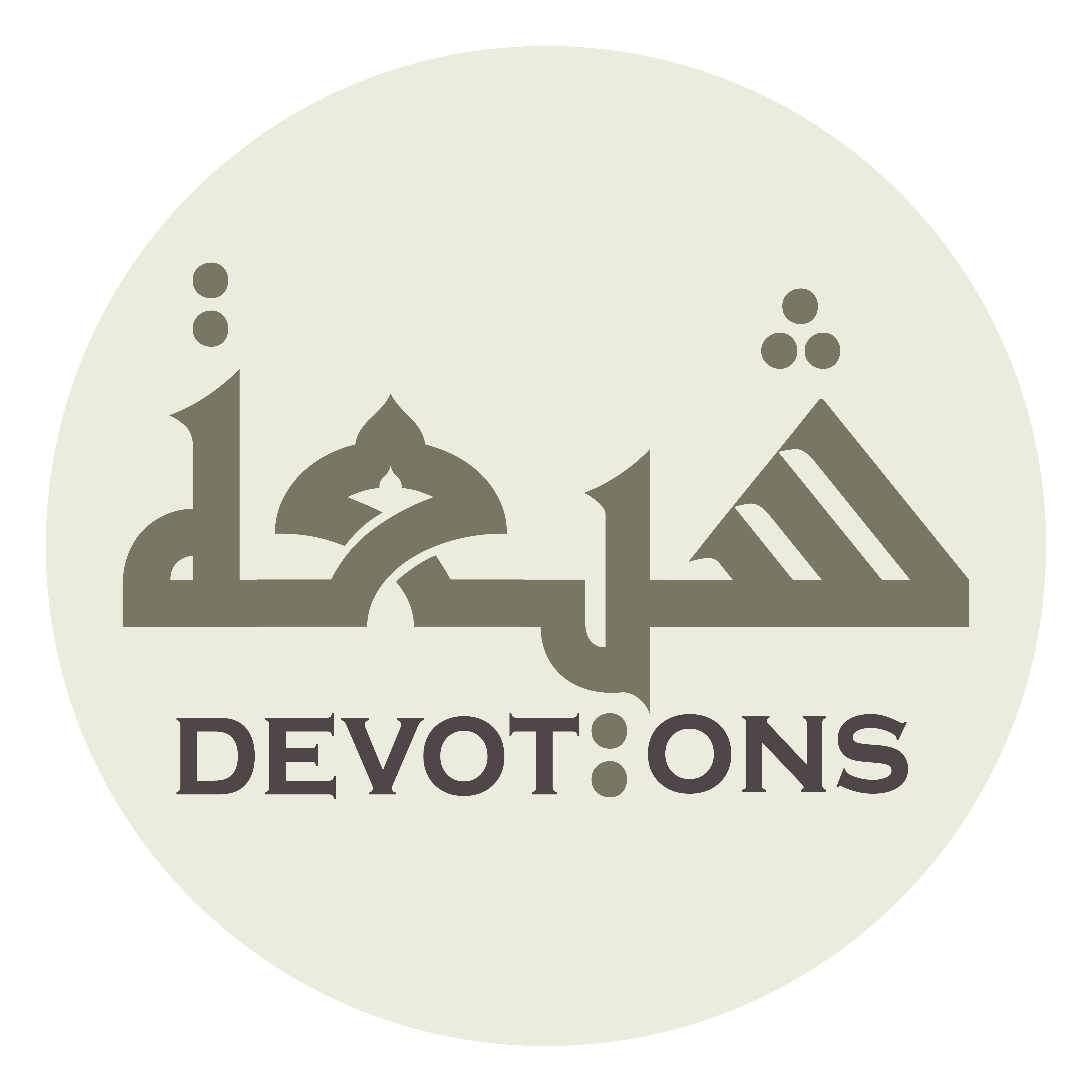 إِسْمَعْ إِفْهَمْ

isma` ifham

Listen! Understand!
Talqeen
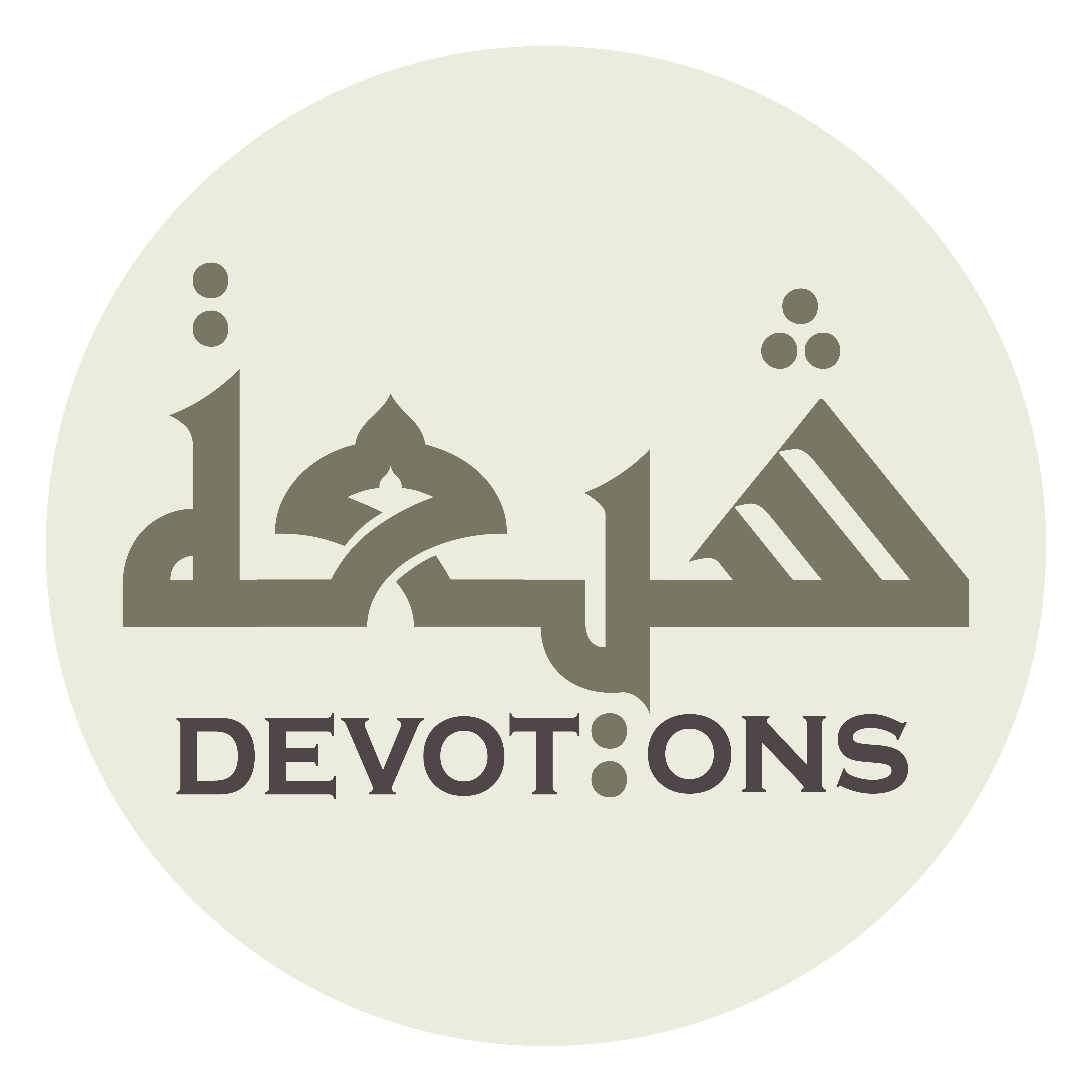 إِسْمَعْ إِفْهَمْ

isma` ifham

Listen! Understand!
Talqeen
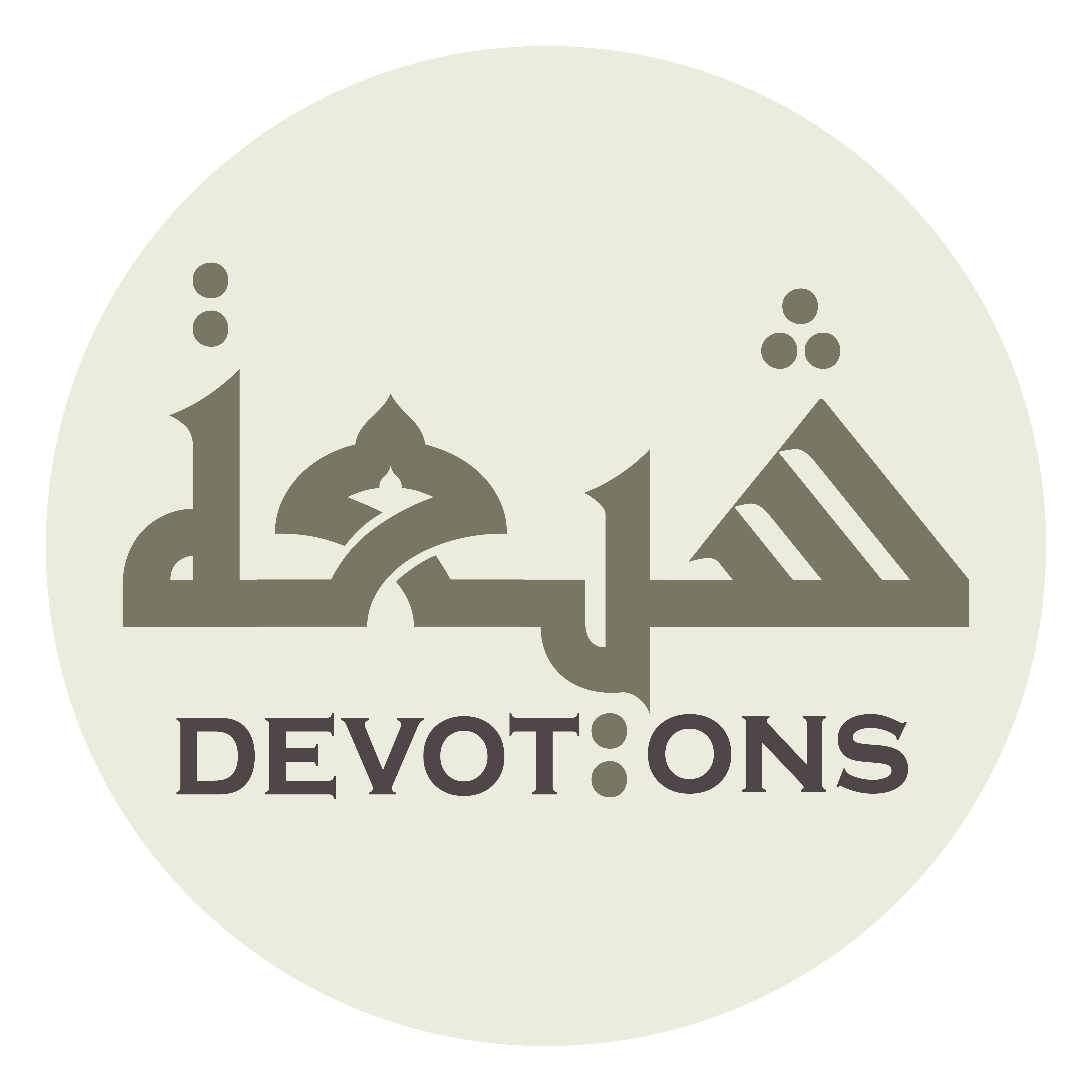 يَا     ابْنَ 

ya ___ ibn 

O [so-and-so] the son of [so-and-so]!
Talqeen
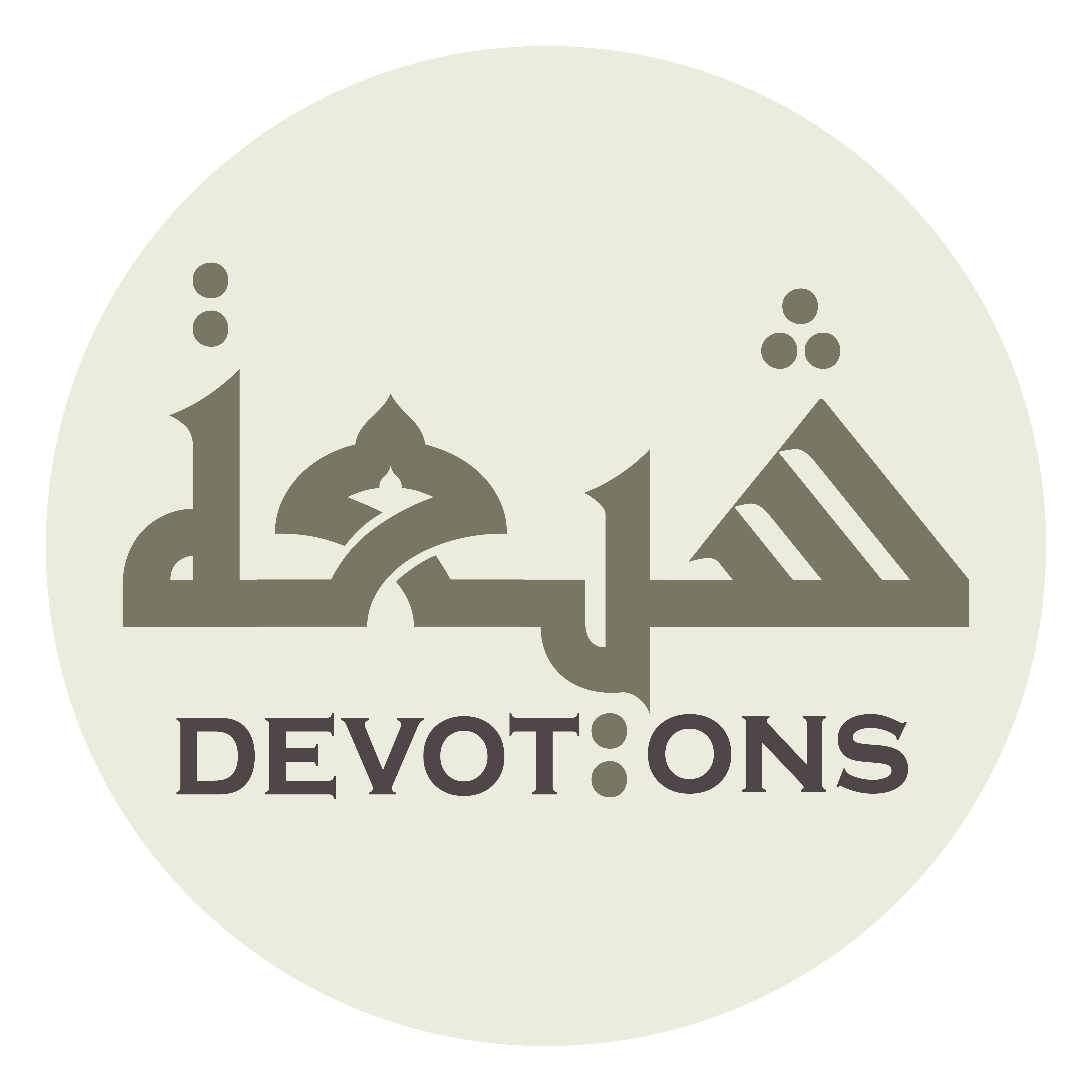 هَلْ أَنْتَ عَلَى الْعَهْدِ الَّذِيْ فَارَقْتَنَا عَلَيْهِ

hal anta `alal `ahdil ladhī fāraqtanā `alayh

Are you still keeping the covenant on which you have departed us:
Talqeen
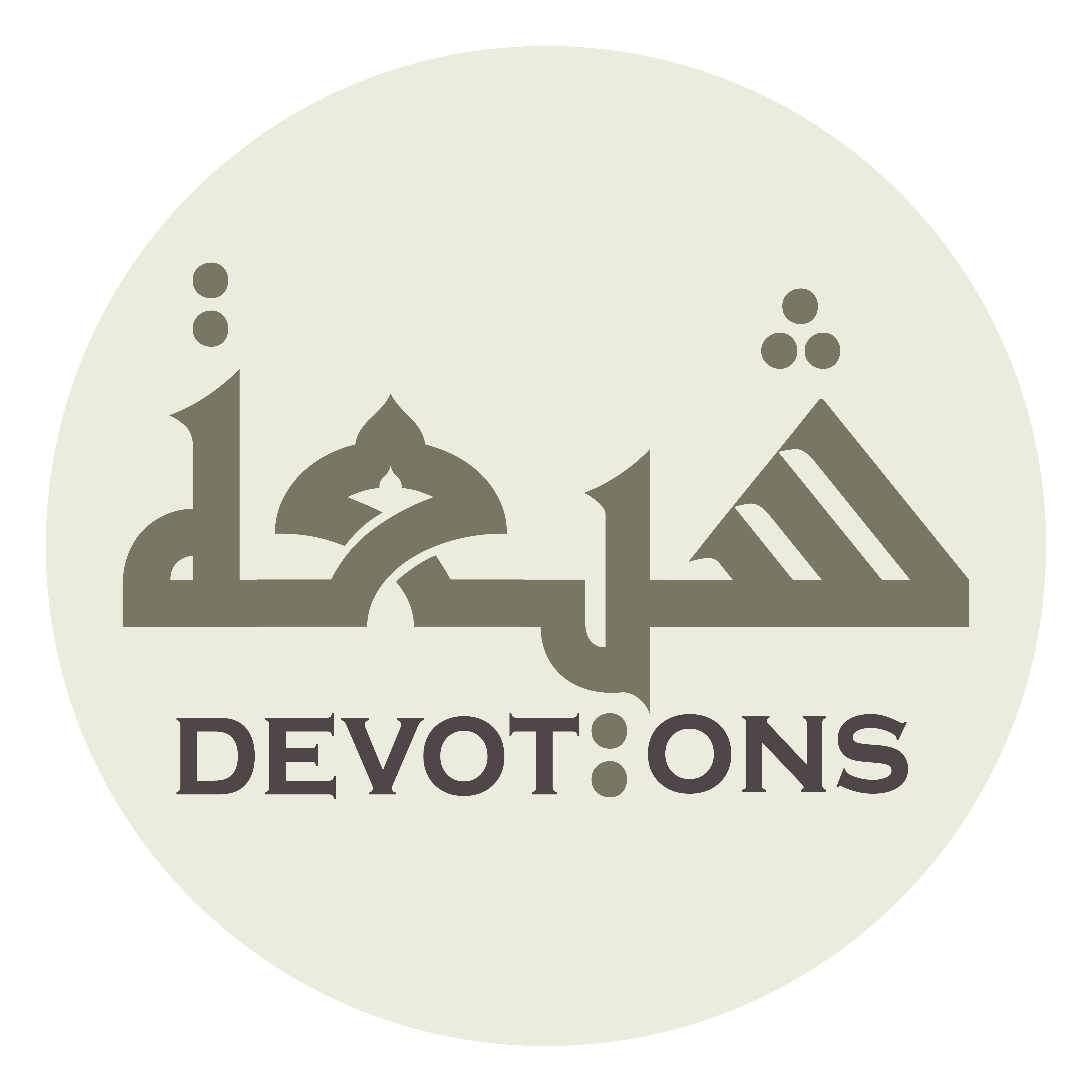 مِنْ شَهَادَةِ أَنْ لَا إِلٰهَ إِلَّا اللَّهُ

min shahādati an lā ilāha illallāh

that you bear witness that there is no god save Allah,
Talqeen
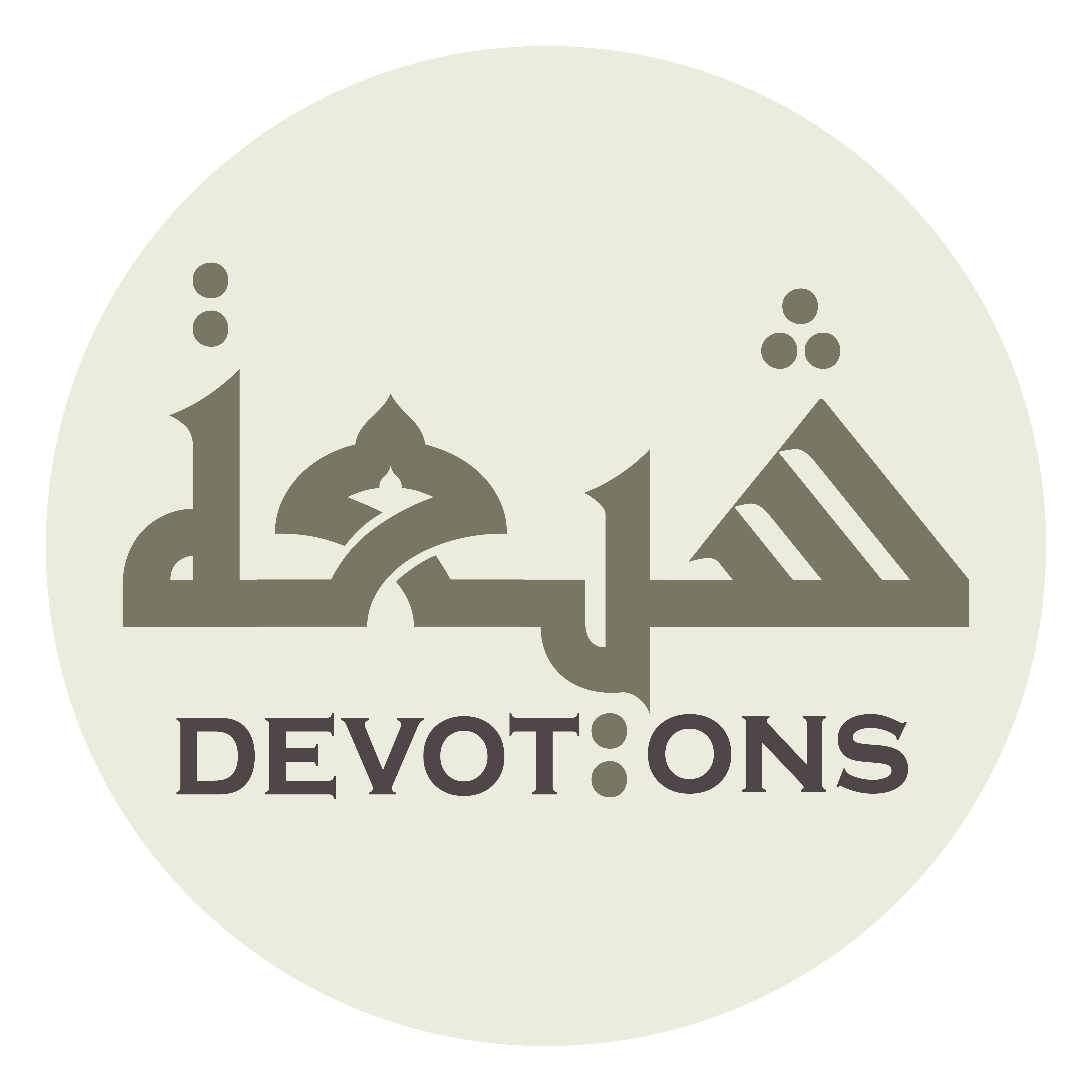 وَحْدَهُ لَا شَرِيكَ لَهُ

waḥdahu lā sharīka lah

One and Only and having no associate,
Talqeen
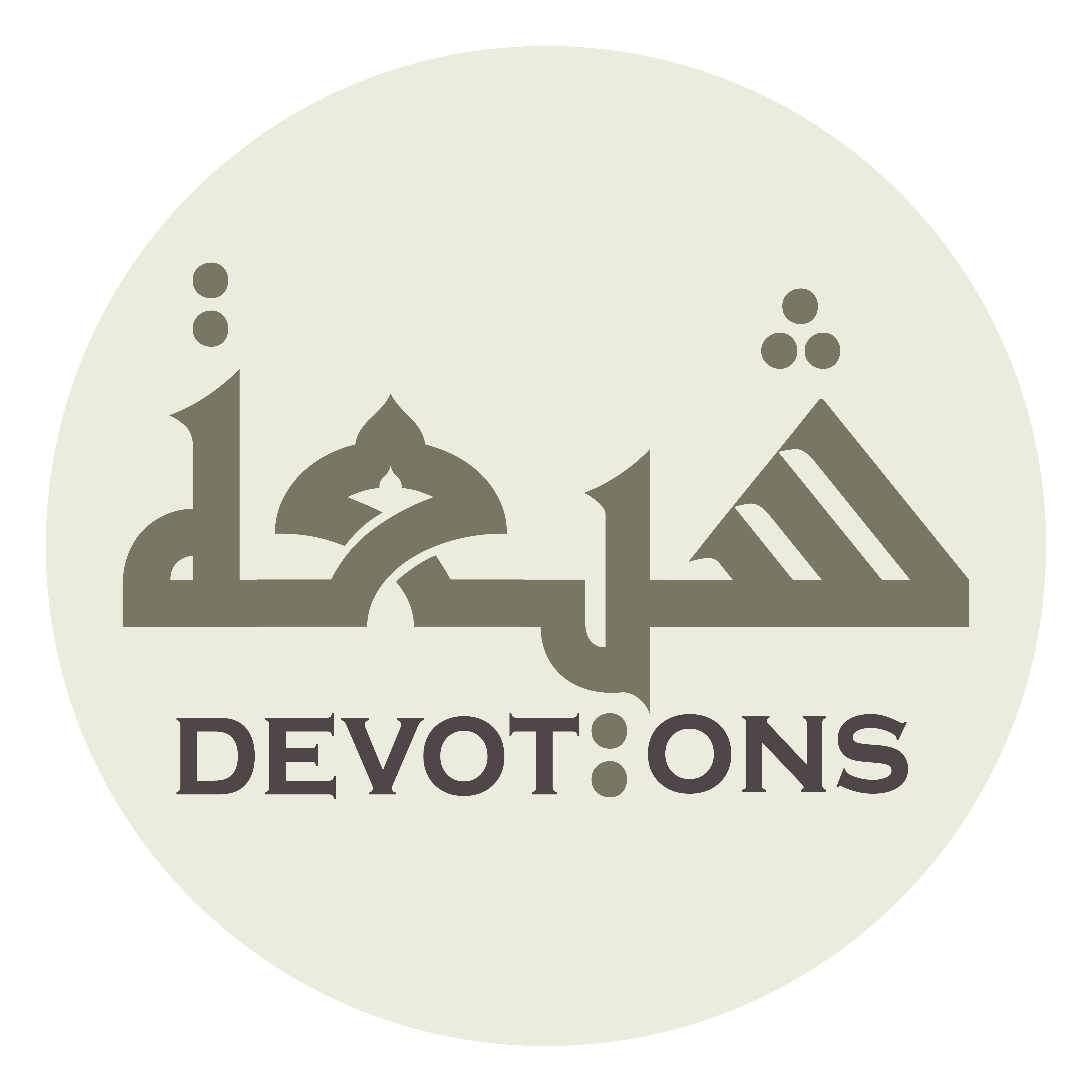 وَأَنَّ مُحَمَّدًا صَلَّى اللَّهُ عَلَيْهِ وَ آلِهِ

wa-anna muḥammadan ṣallallāhu `alayhi wa ālih

that Muhammad, may Allah bless him and his Household,
Talqeen
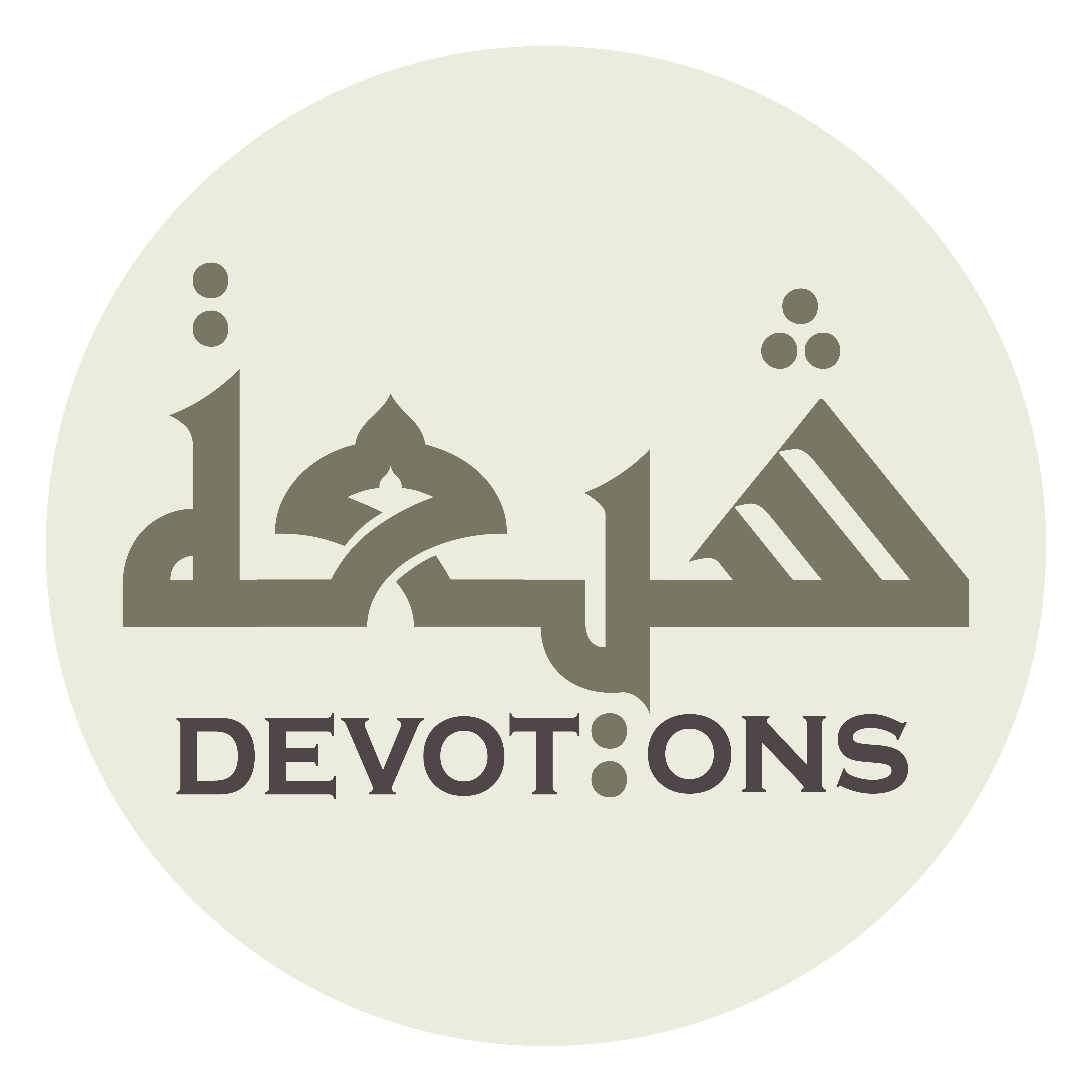 عَبْدُهُ وَرَسُولُهُ

`abduhu warasūluh

is his servant, messenger,
Talqeen
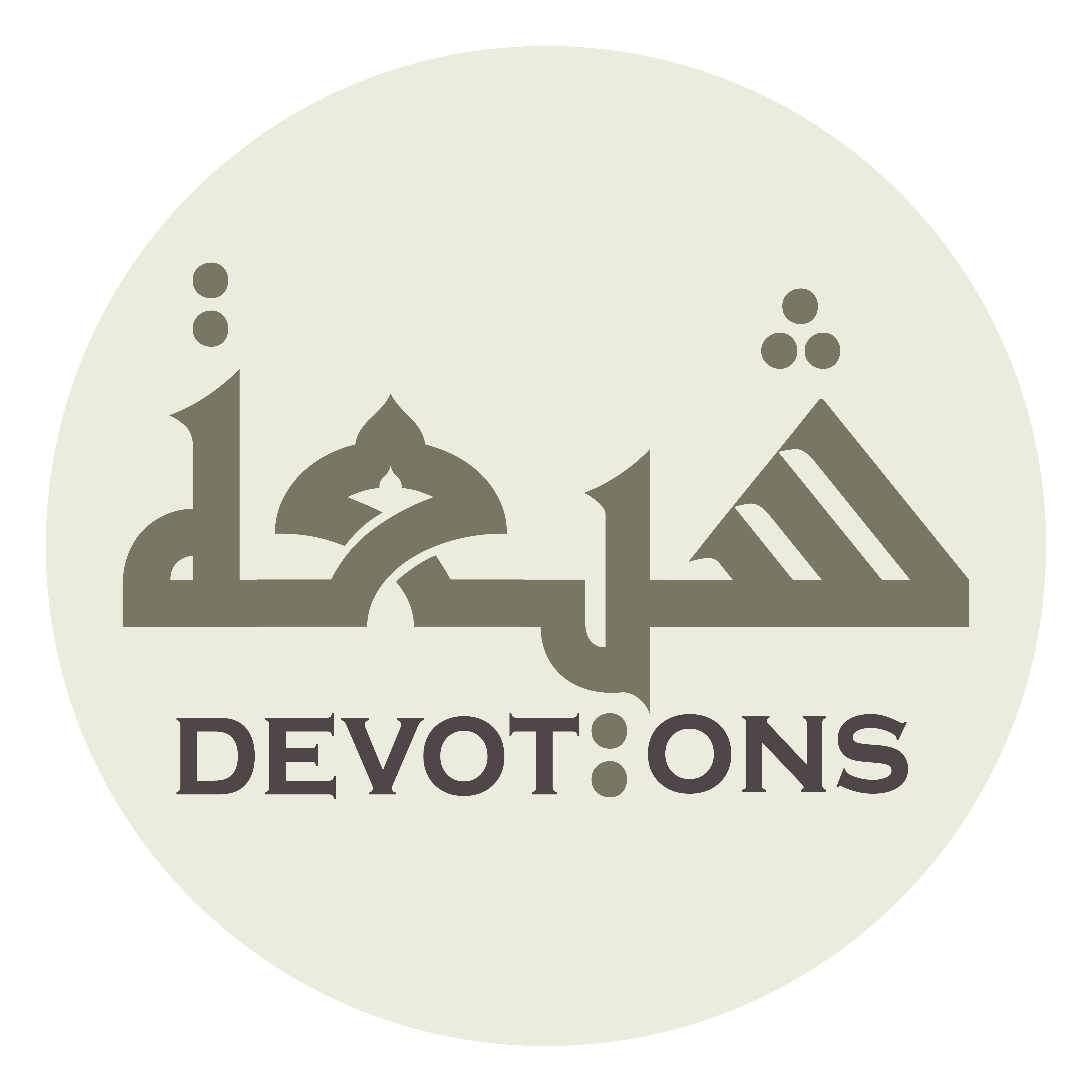 وَسَيِّدُ النَّبِيِّينَ

wasayyidun nabiyyīn

the chief of the Prophets,
Talqeen
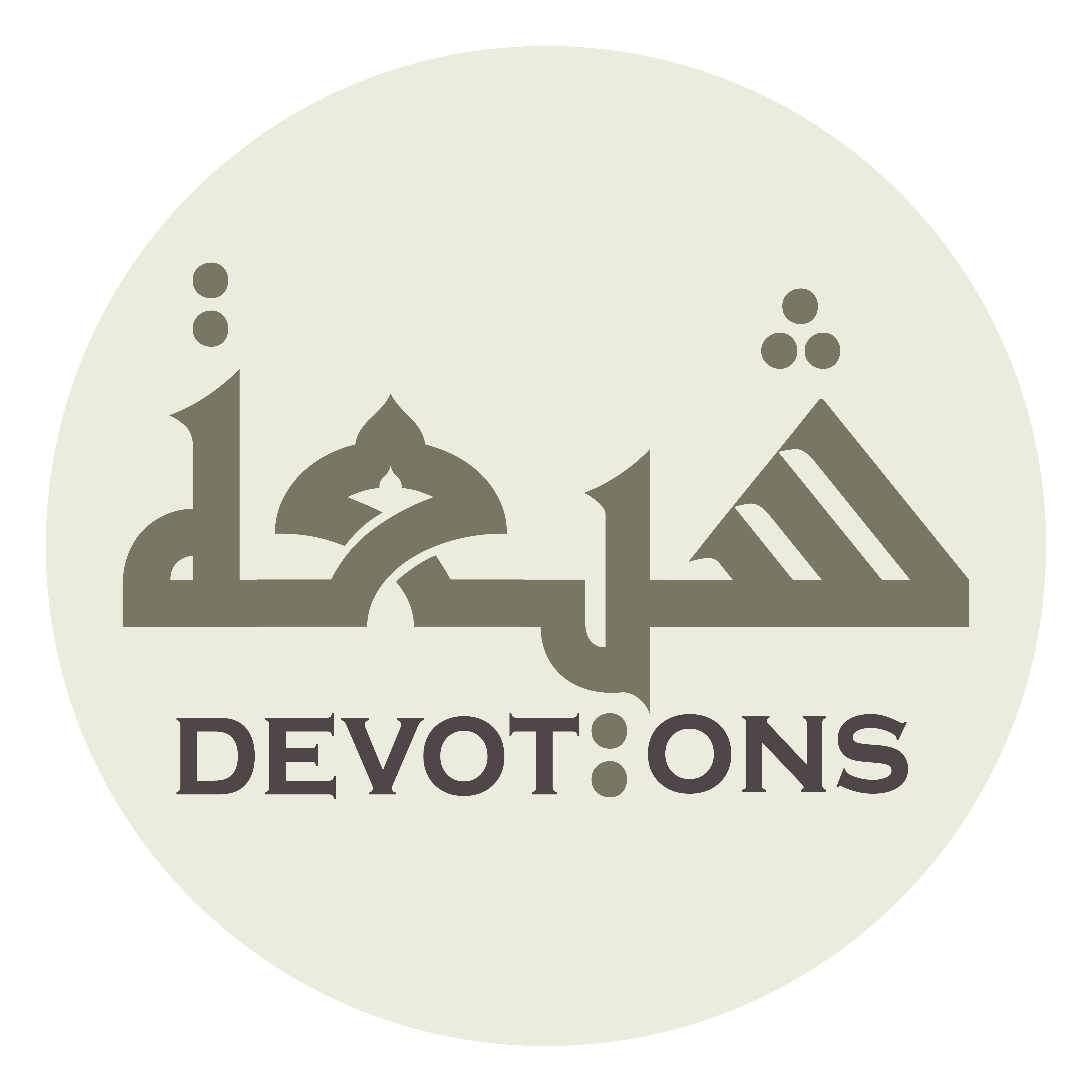 وَخَاتَمُ الْمُرْسَلِينَ

wakhātamul mur-salīn

and the seal of the Messengers,
Talqeen
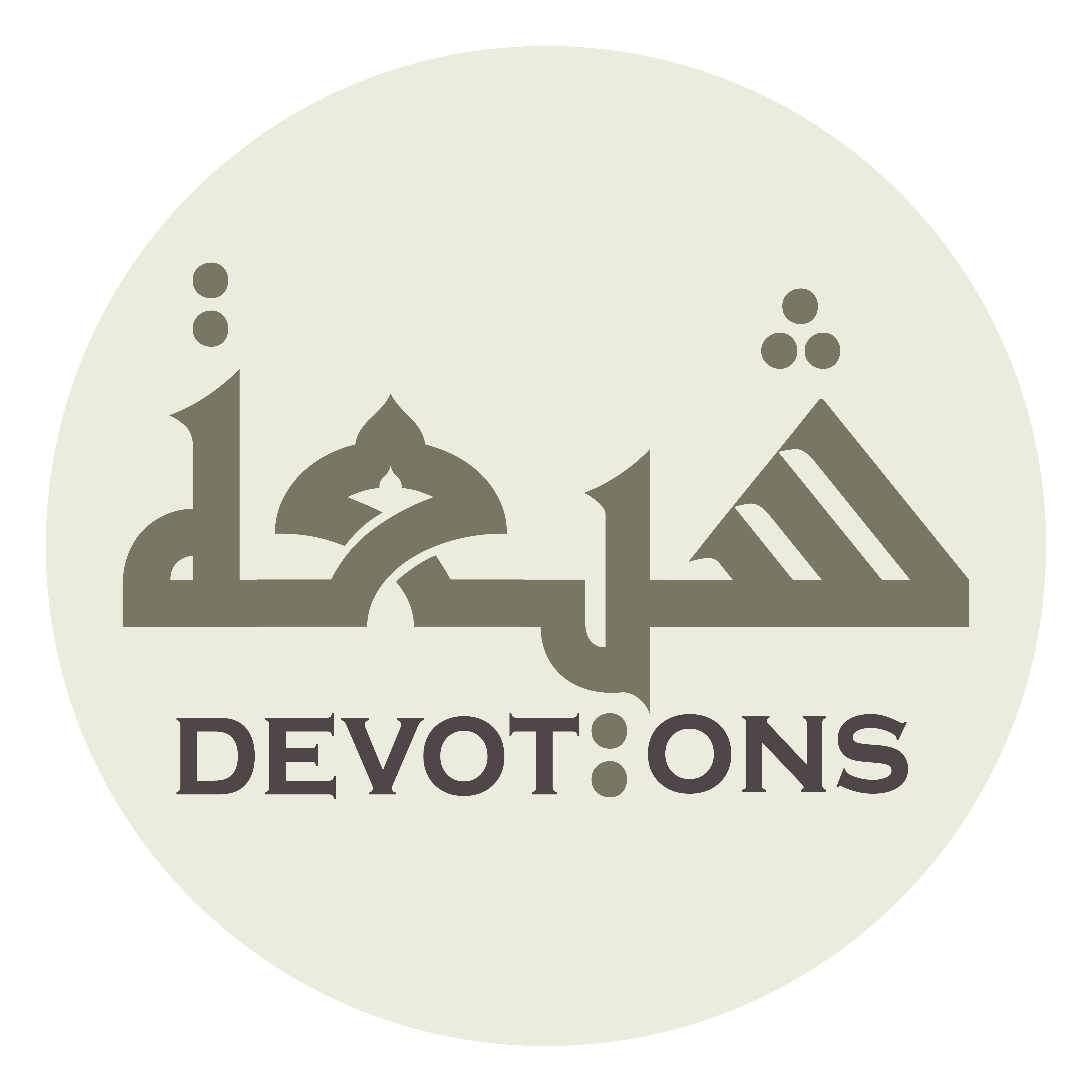 وَأَنَّ عَلِيًّا أَمِيرُ الْمُؤْمِنِيْنَ

wa-anna `aliyyan amīrul mu-minīn

that `Ali is the commander of the faithful believers,
Talqeen
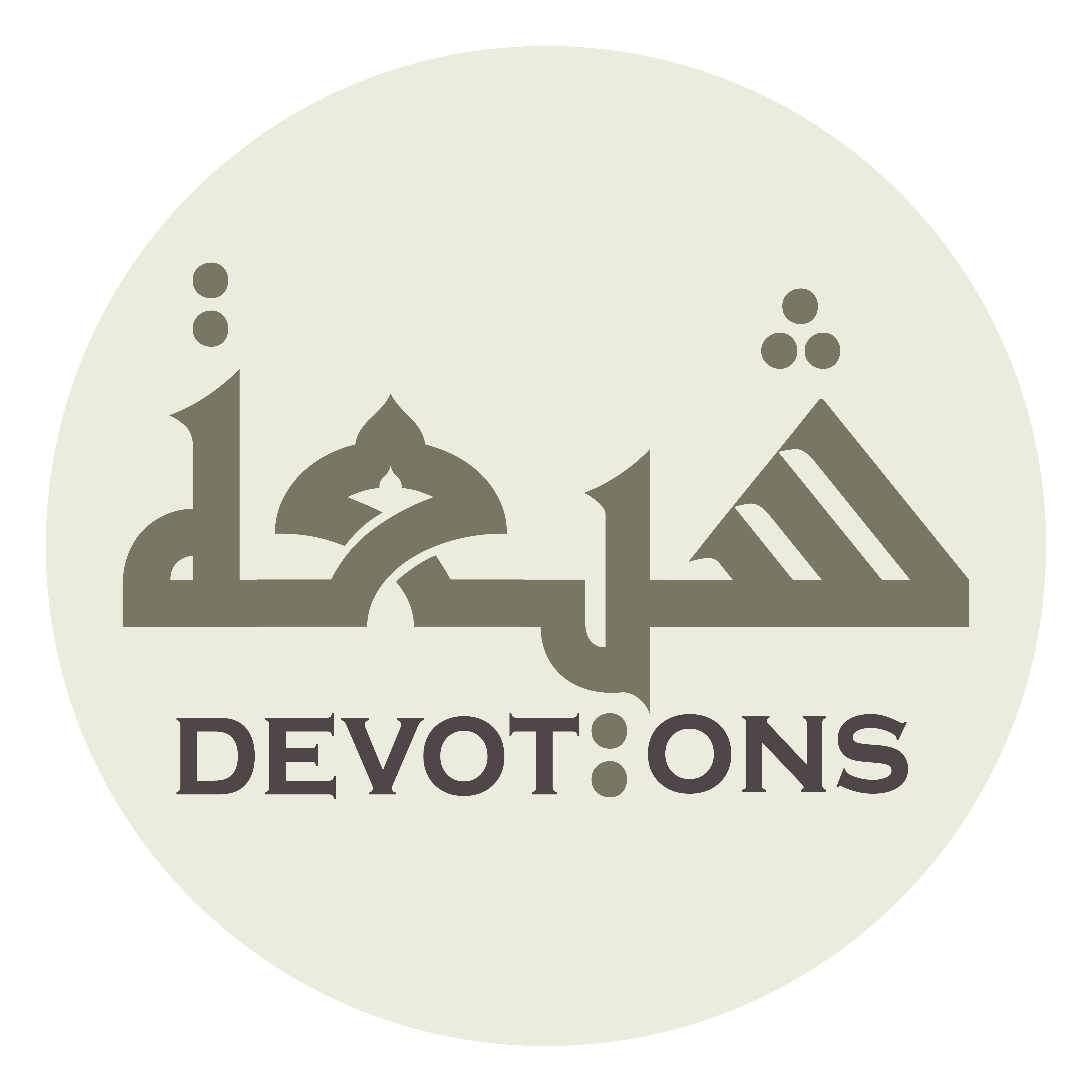 وَسَيِّدُ الْوَصِيِّينَ

wasayyidul waṣiyyīn

the chief of the Prophet’s successors,
Talqeen
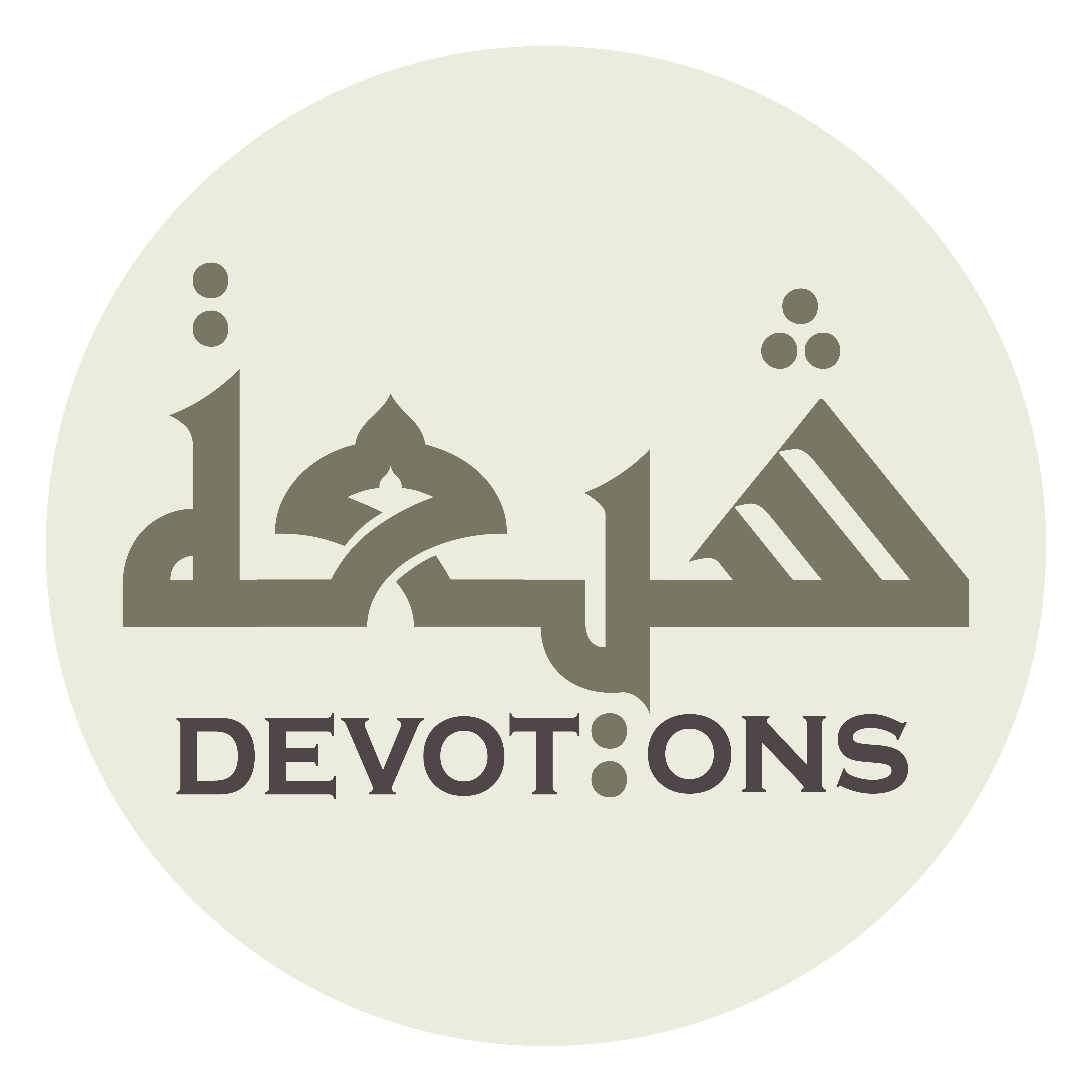 وَإِمَامٌ افْتَرَضَ اللَّهُ طَاعَتَهُ عَلَى الْعَالَمِيْنَ

wa-imāmuniftaraḍallāhu ṭā`atahu `alal `ālamīn

and the Imam the obedience to whom has been made obligatory upon all people by Allah,
Talqeen
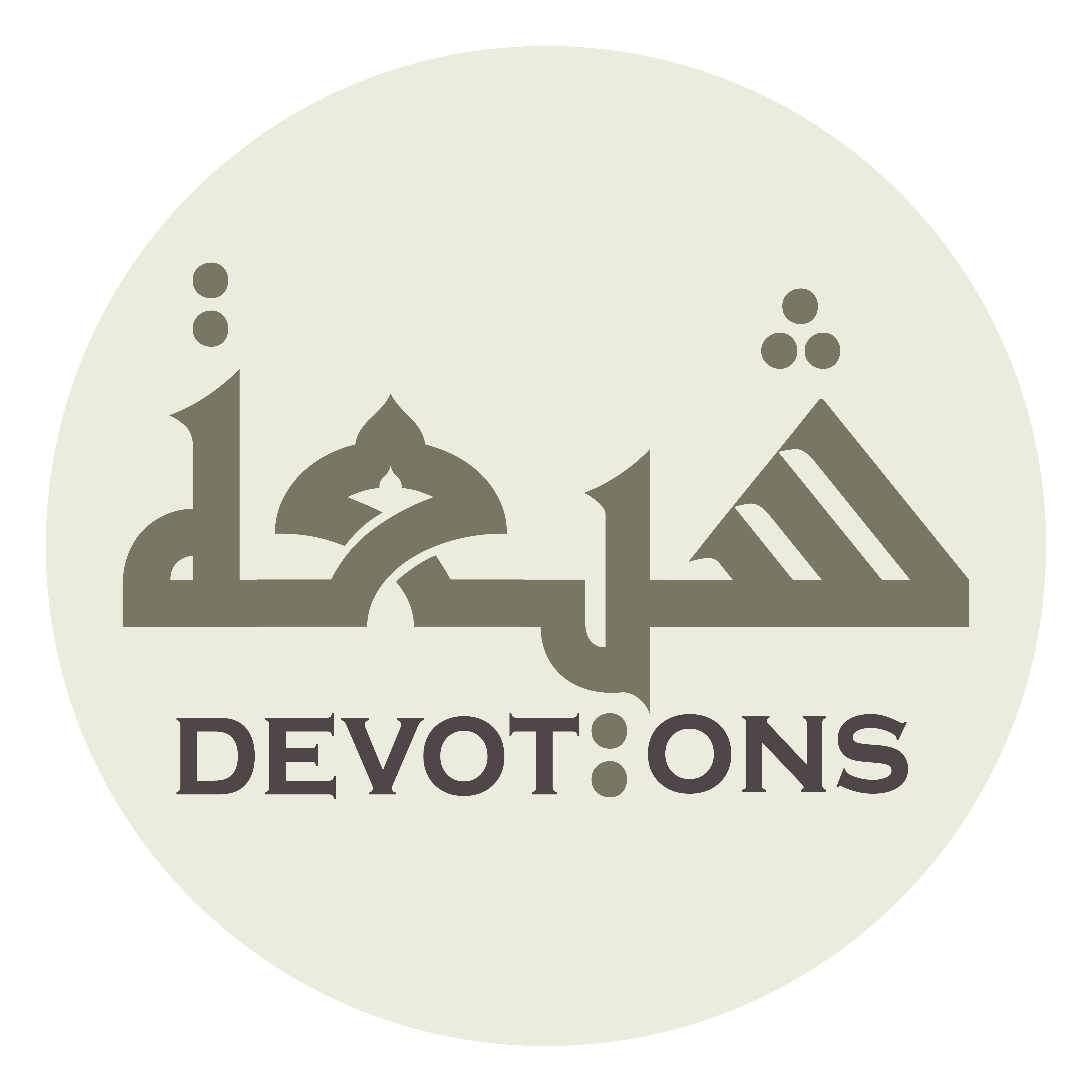 وَأَنَّ الْحَسَنَ وَالْحُسَيْنَ

wa-annal ḥasana walḥusayn

and that al-Hasan, al-Husayn,
Talqeen
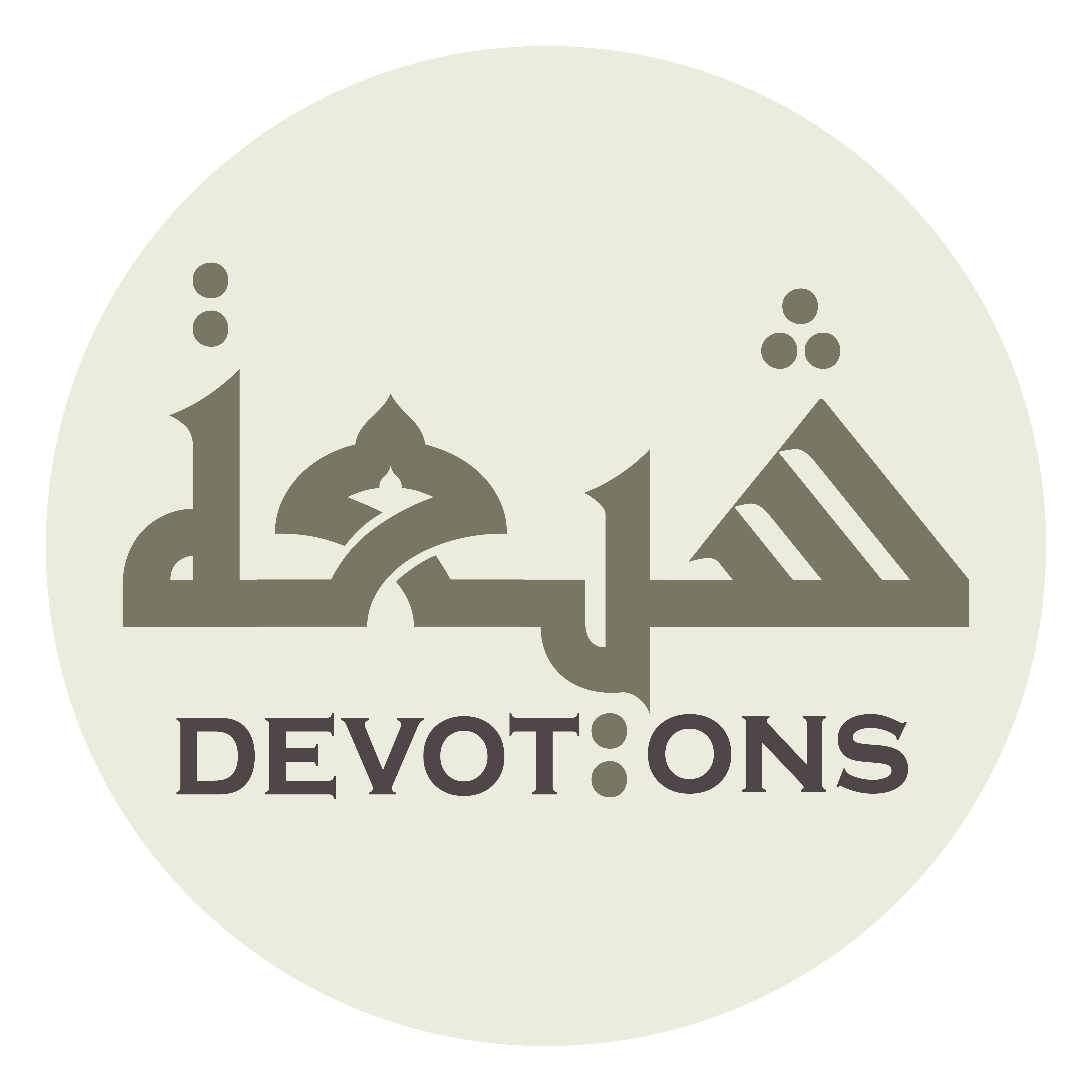 وَعَلِيَّ بْنَ الْحُسَيْنِ

wa`aliyyabnal ḥusayn

`Ali the son of al-Husayn,
Talqeen
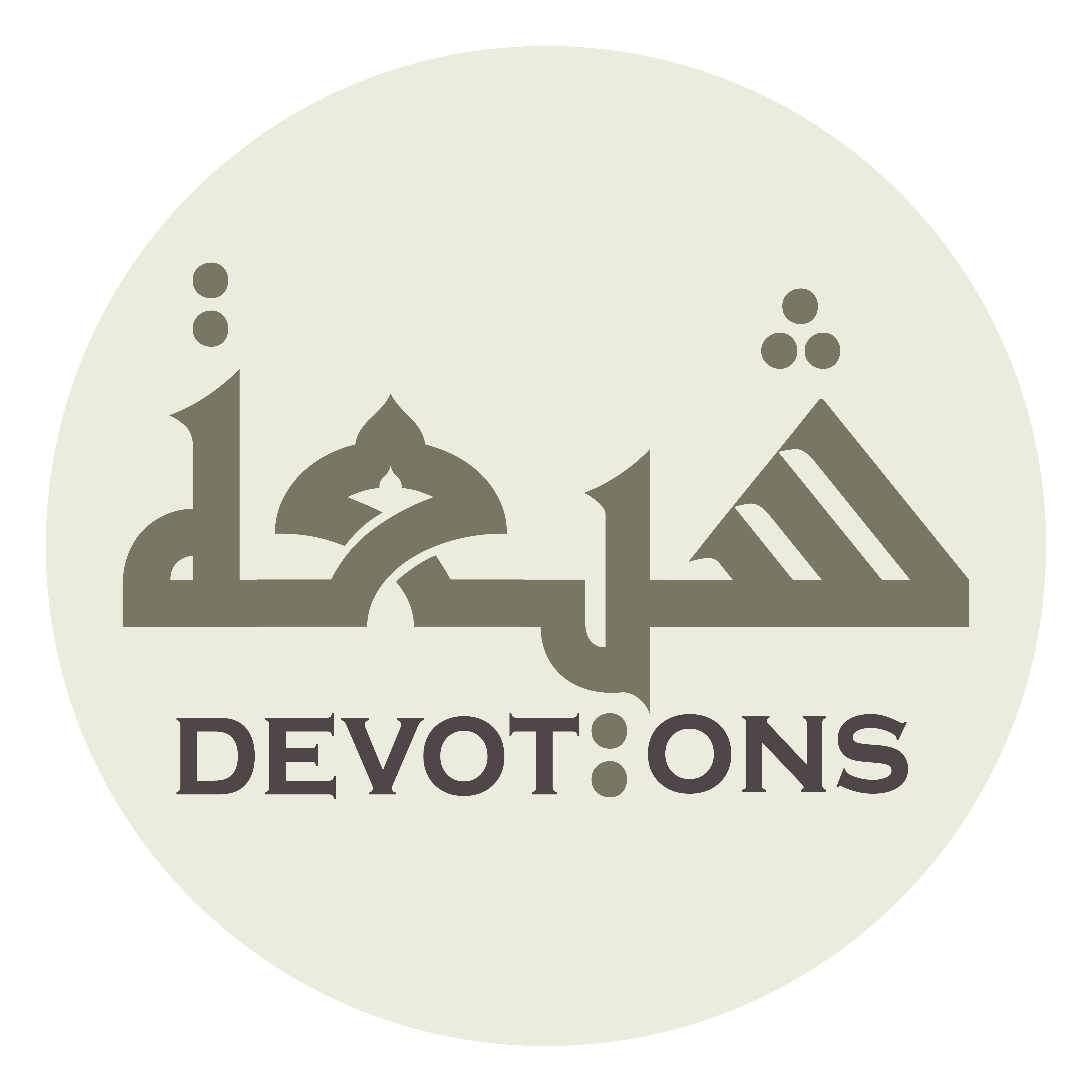 وَمُحَمَّدَ بْنَ عَلِيٍّ

wamuḥammadabna `aliyy

Muhammad the son of `Ali,
Talqeen
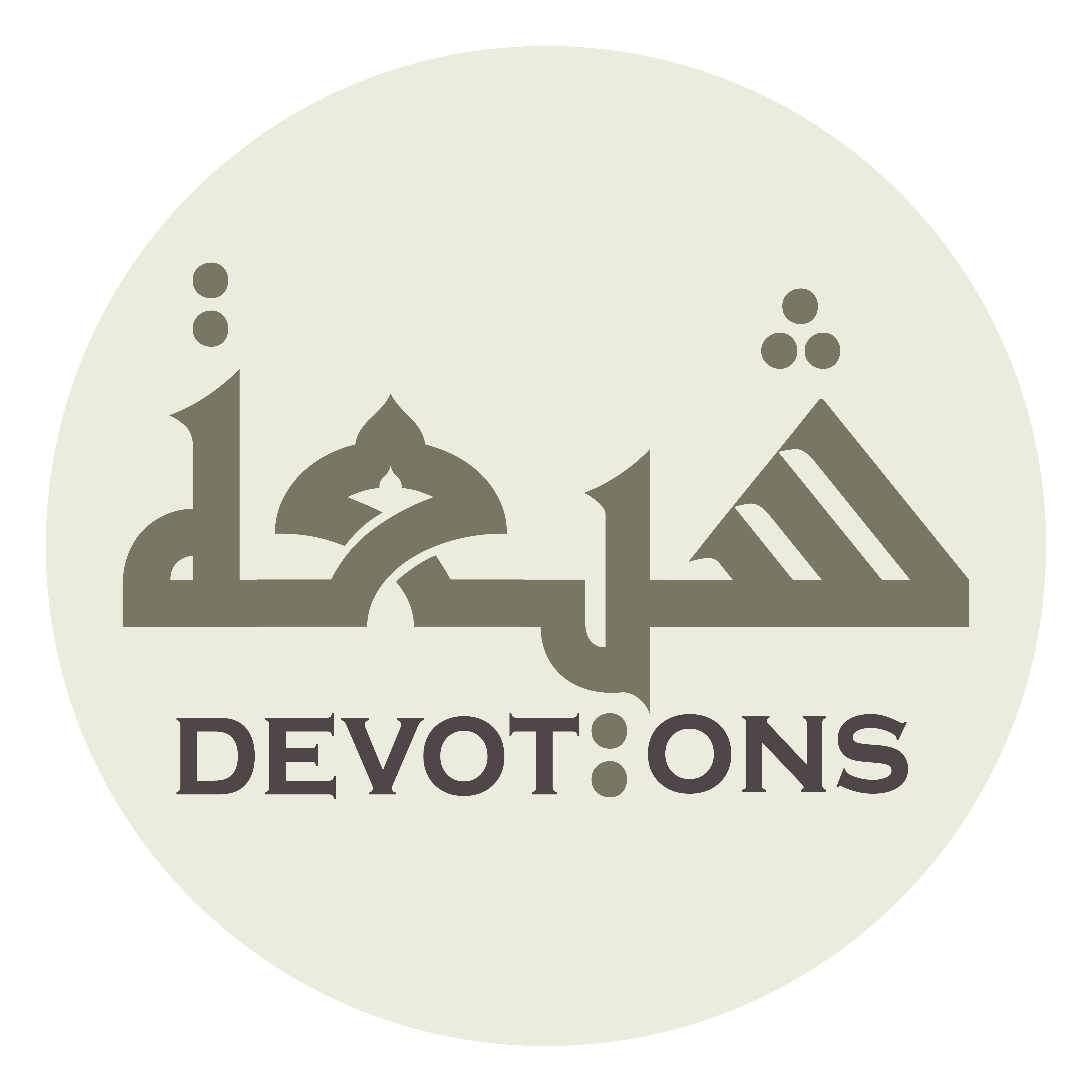 وَجَعْفَرَ بْنَ مُحَمَّدٍ

waja`farabna muḥammad

Ja`far the son of Muhammad,
Talqeen
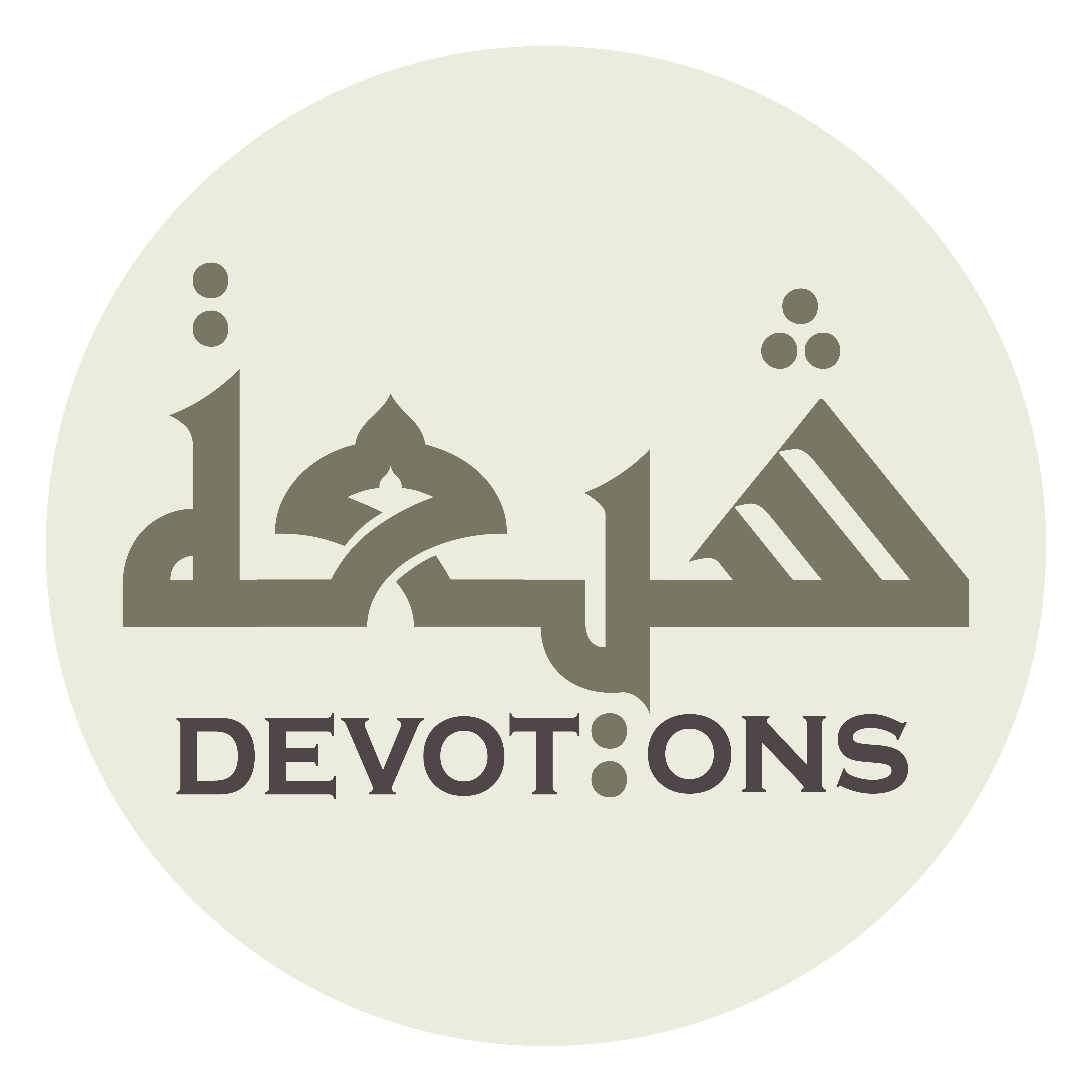 وَمُوْسَى بْنَ جَعْفَرٍ

wamūsabna ja`far

Musa the son of Ja`far,
Talqeen
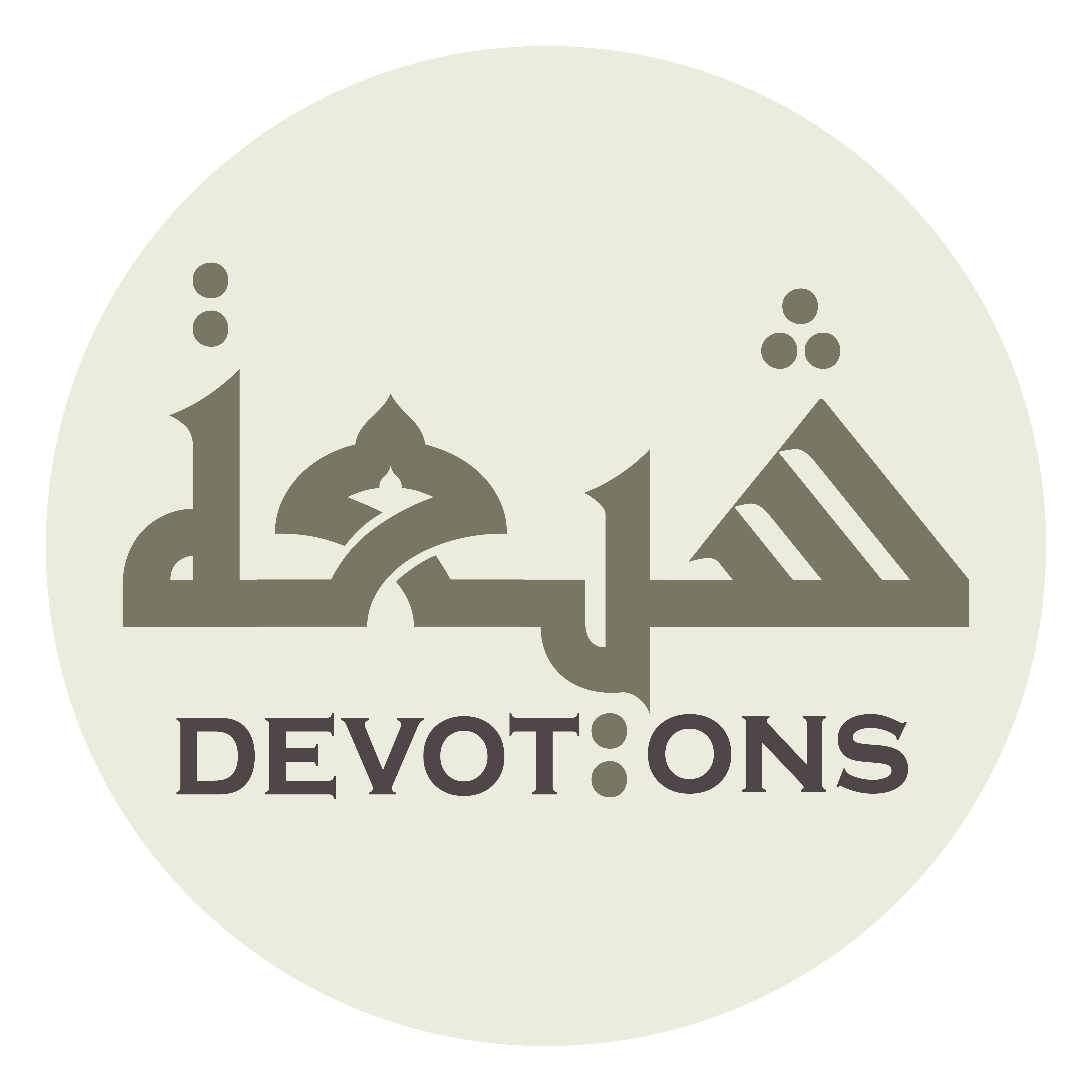 وَعَلِيَّ بْنَ مُوسٰى

wa`aliyyabna mūsā

`Ali the son of Musa,
Talqeen
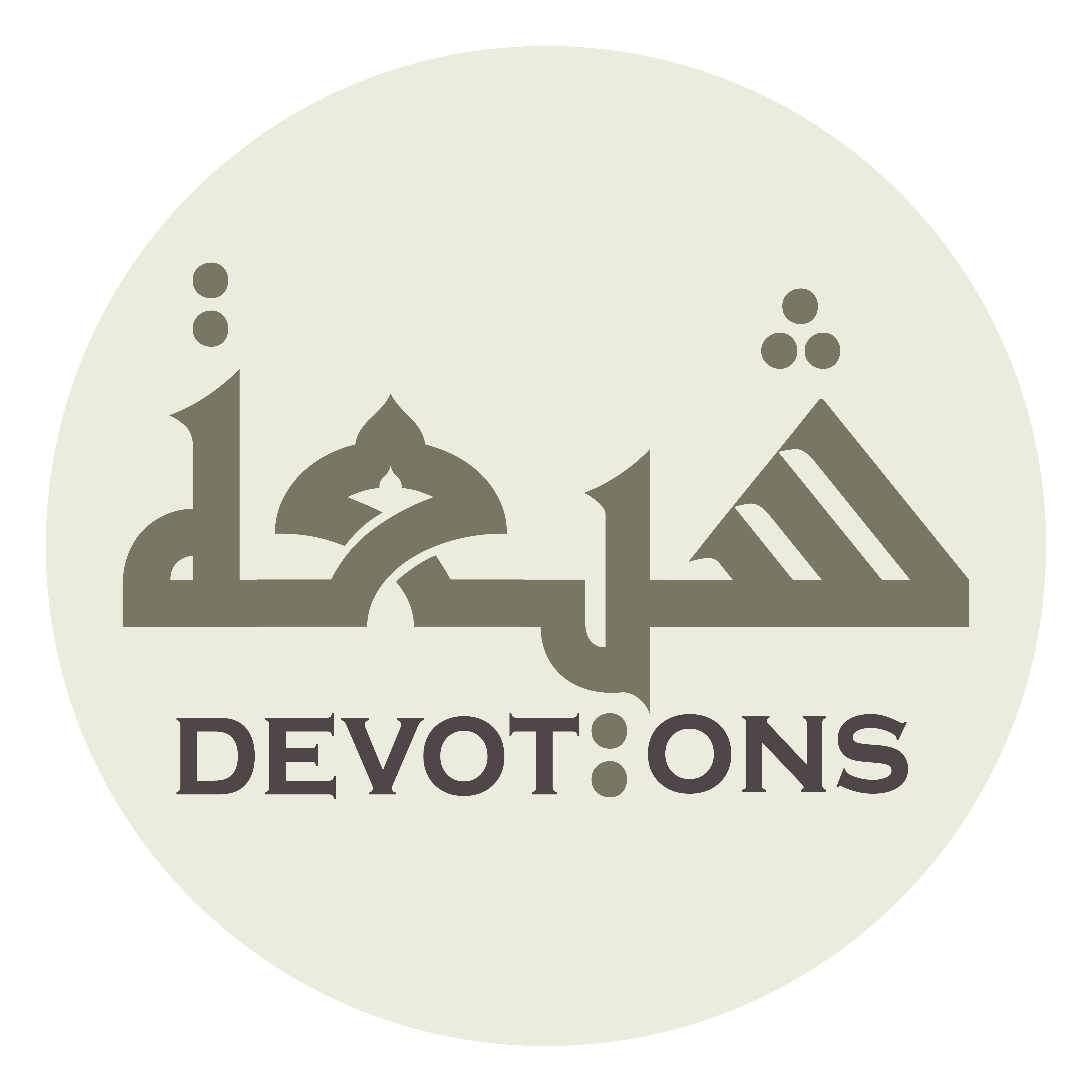 وَمُحَمَّدَ بْنَ عَلِيٍّ

wamuḥammadabna `aliyy

Muhammad the son of `Ali,
Talqeen
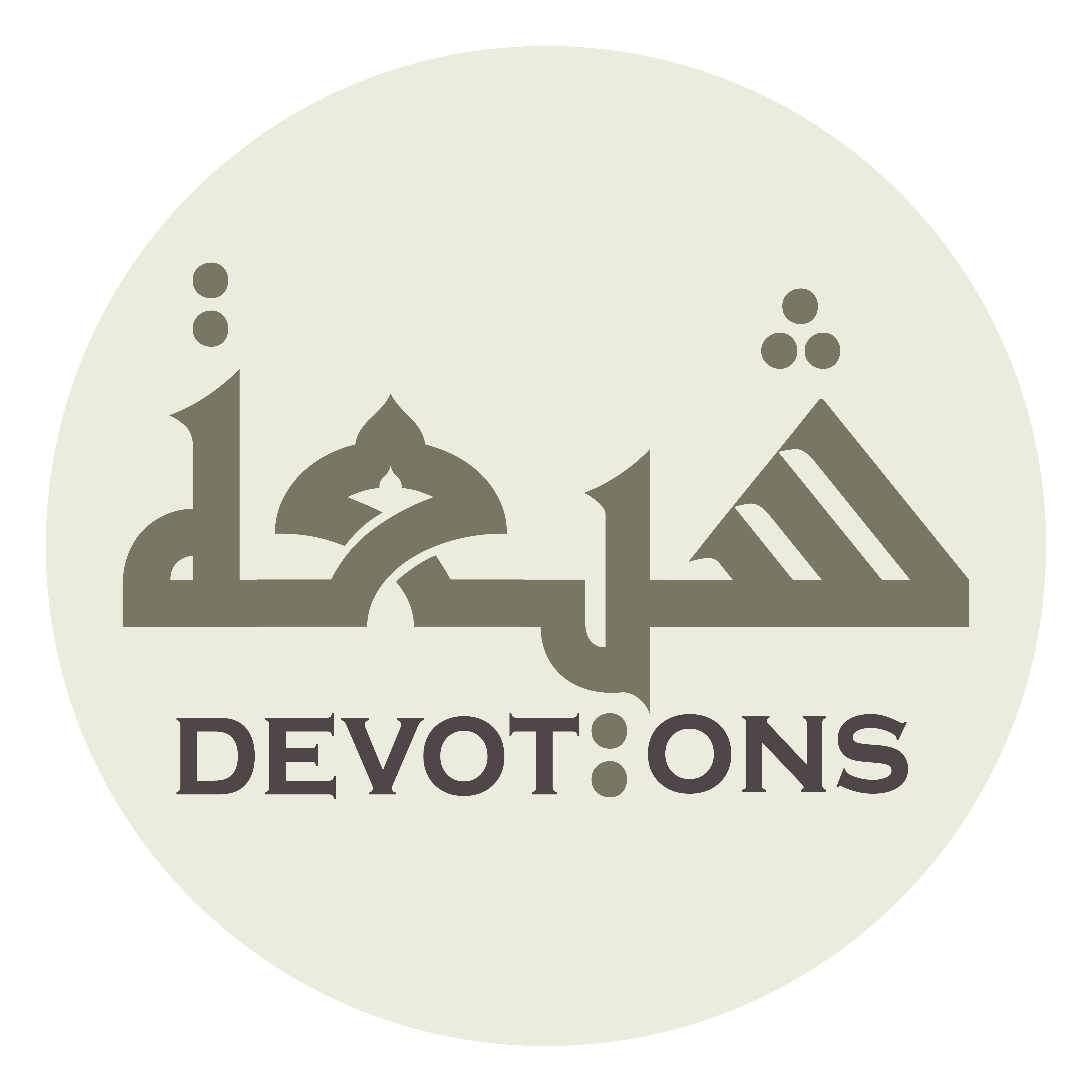 وَعَلِيَّ بْنَ مُحَمَّدٍ

wa`aliyyabna muḥammad

`Ali the son of Muhammad,
Talqeen
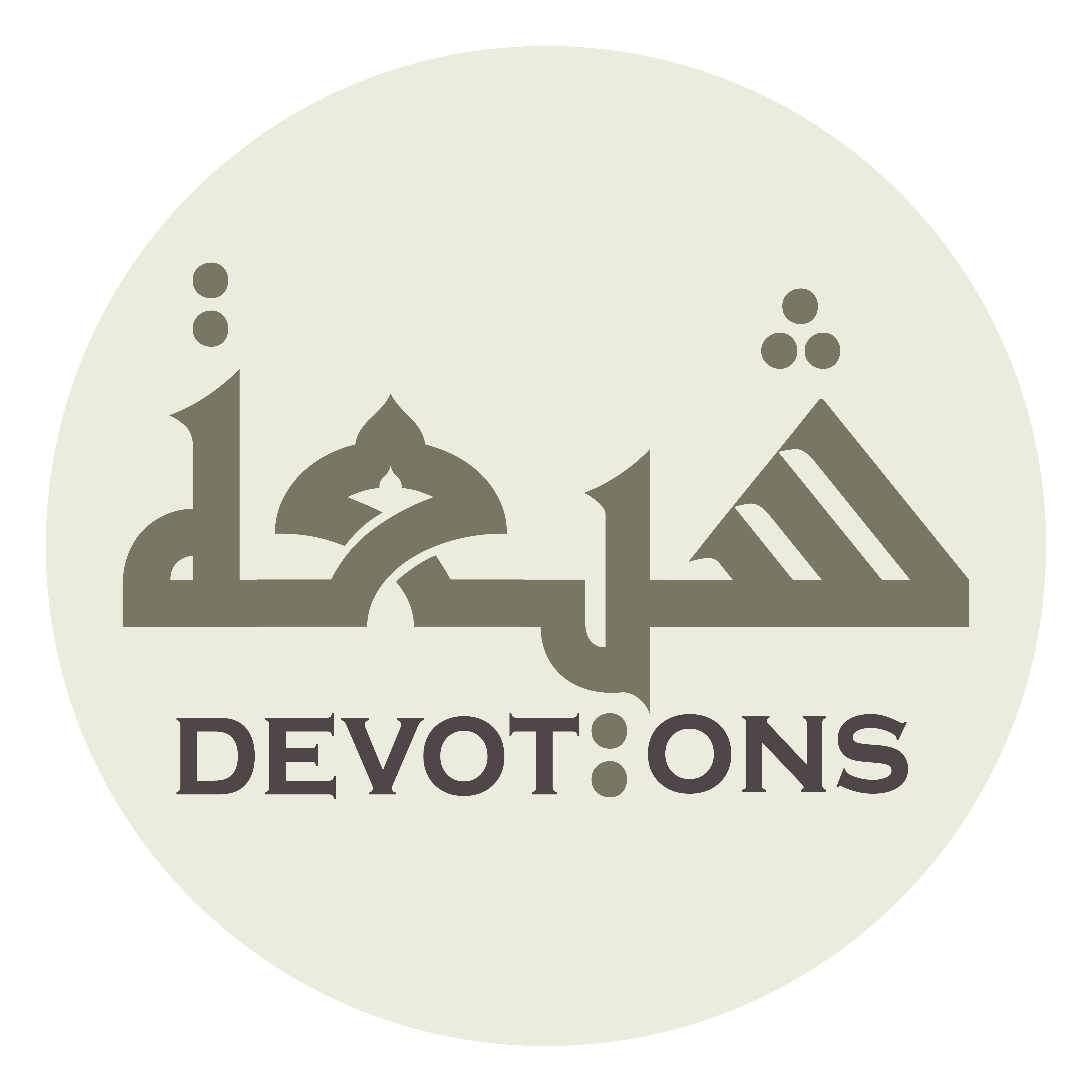 وَالْحَسَنَ بْنَ عَلِيٍّ

walḥasanabna `aliyy

al-Hasan the son of `Ali,
Talqeen
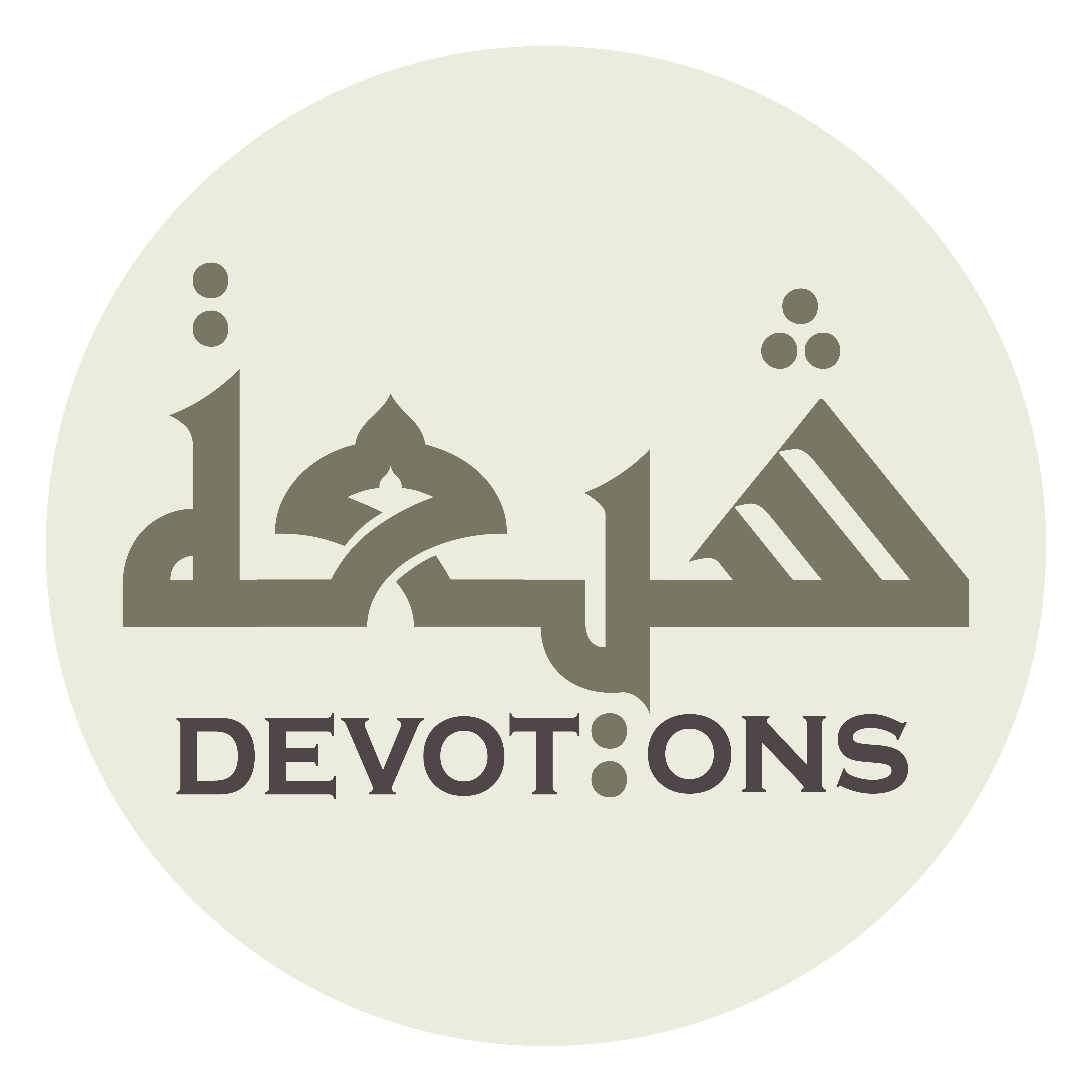 وَالْقَائِمَ الْحُجَّةَ الْمَهْدِيَّ

walqā-imal ḥujjatal mahdiyy

and the Rising, Argument, and well-guided Imam,
Talqeen
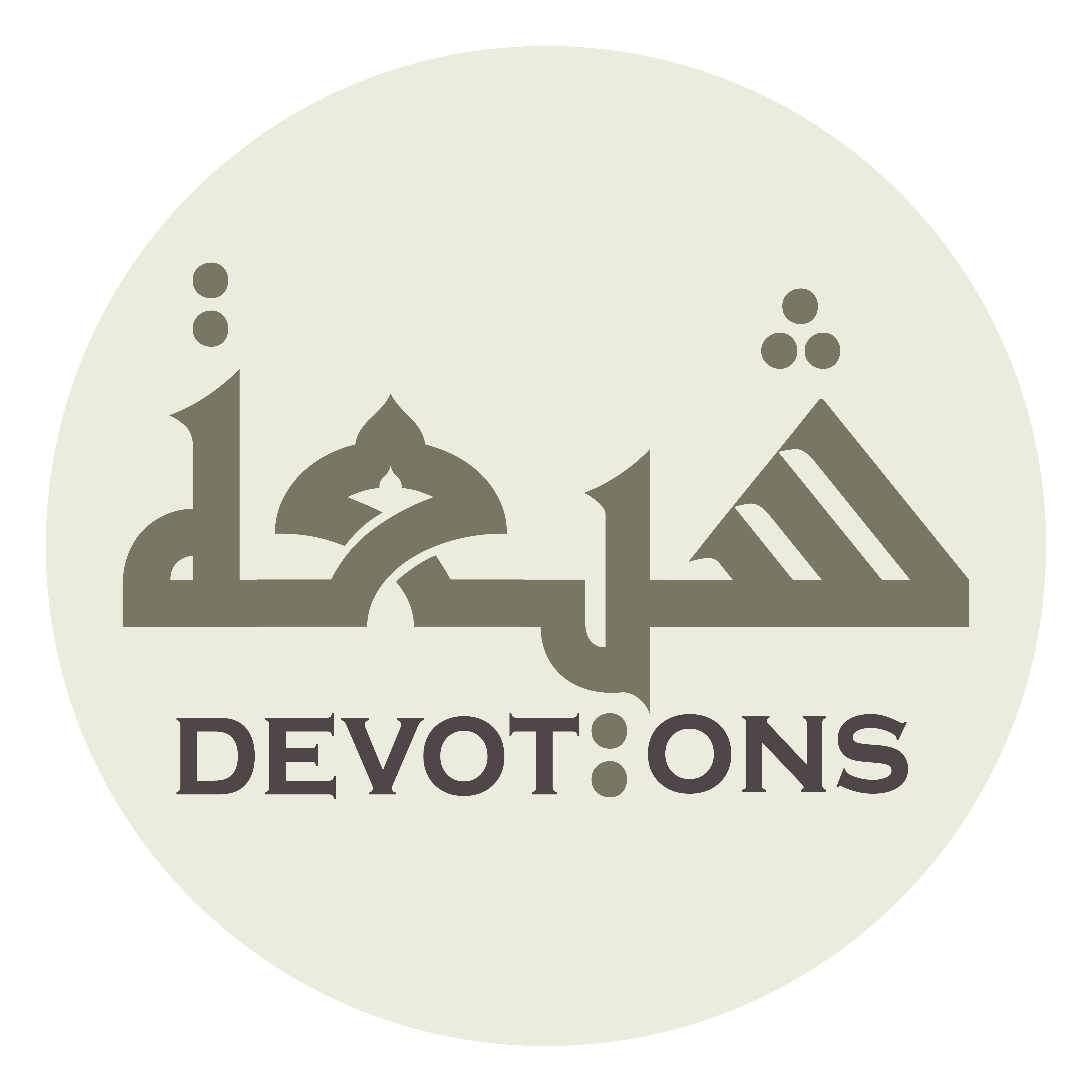 صَلَوَاتُ اللَّهِ عَلَيْهِمْ

ṣalawātullāhi `alayhim

may Allah’s blessings be upon them all,
Talqeen
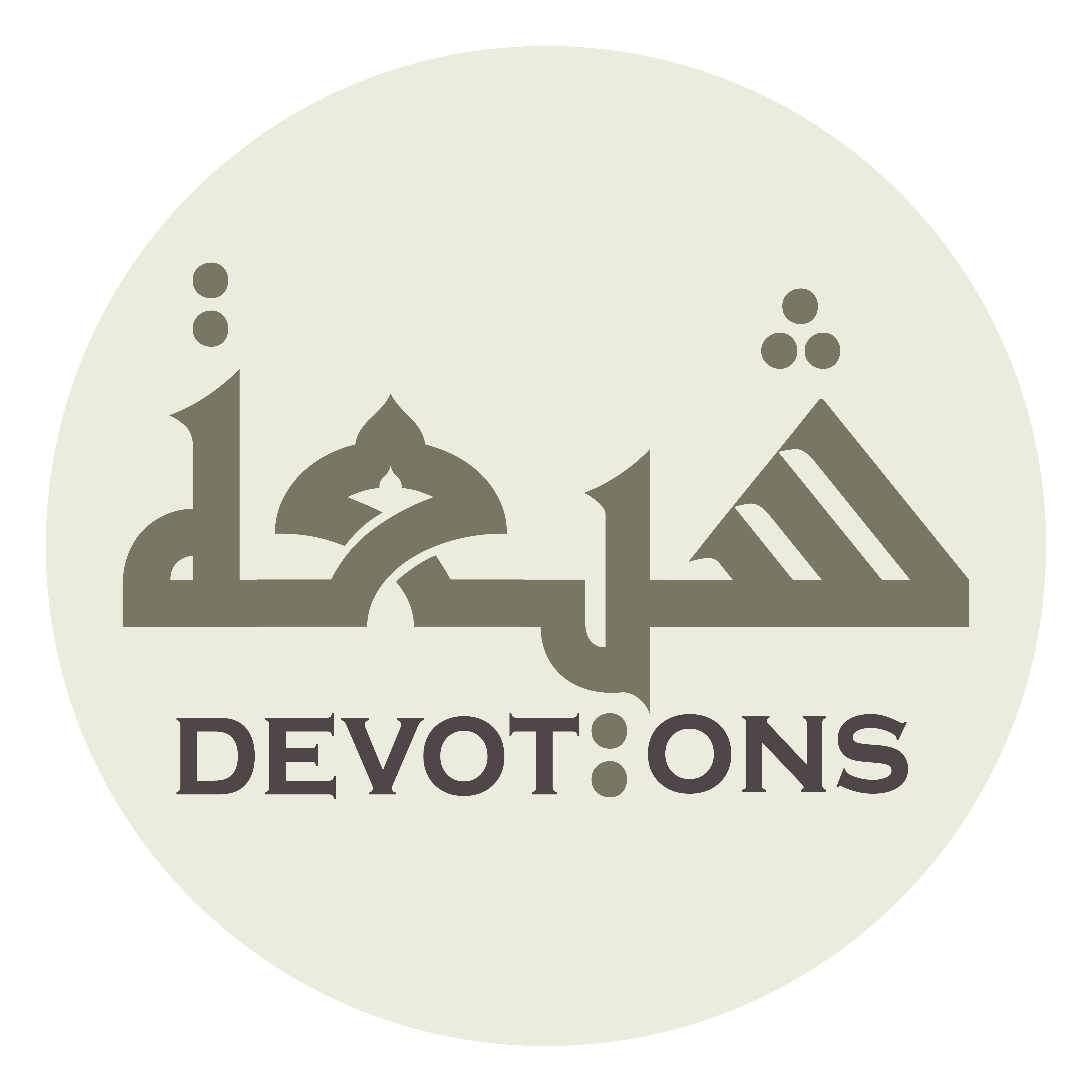 أَئِمَّةُ الْمُؤْمِنِيْنَ

a-immatul mu-minīn

are the leaders of the faithful believers,
Talqeen
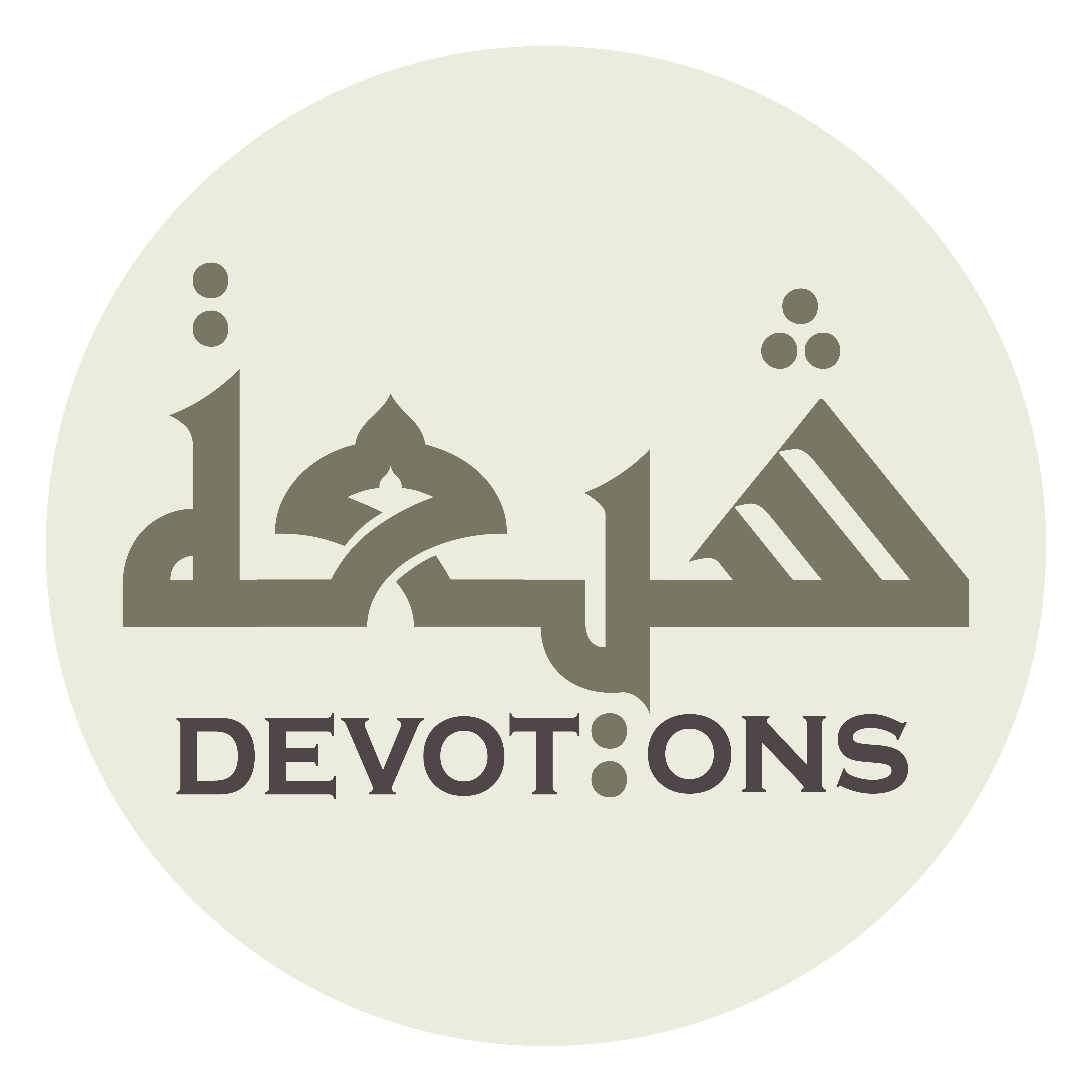 وَحُجَجُ اللَّهِ عَلَى الْخَلْقِ أَجْمَعِينَ

waḥujajullāhi `alal khalqi ajma`īn

the arguments of Allah against all of the creatures,
Talqeen
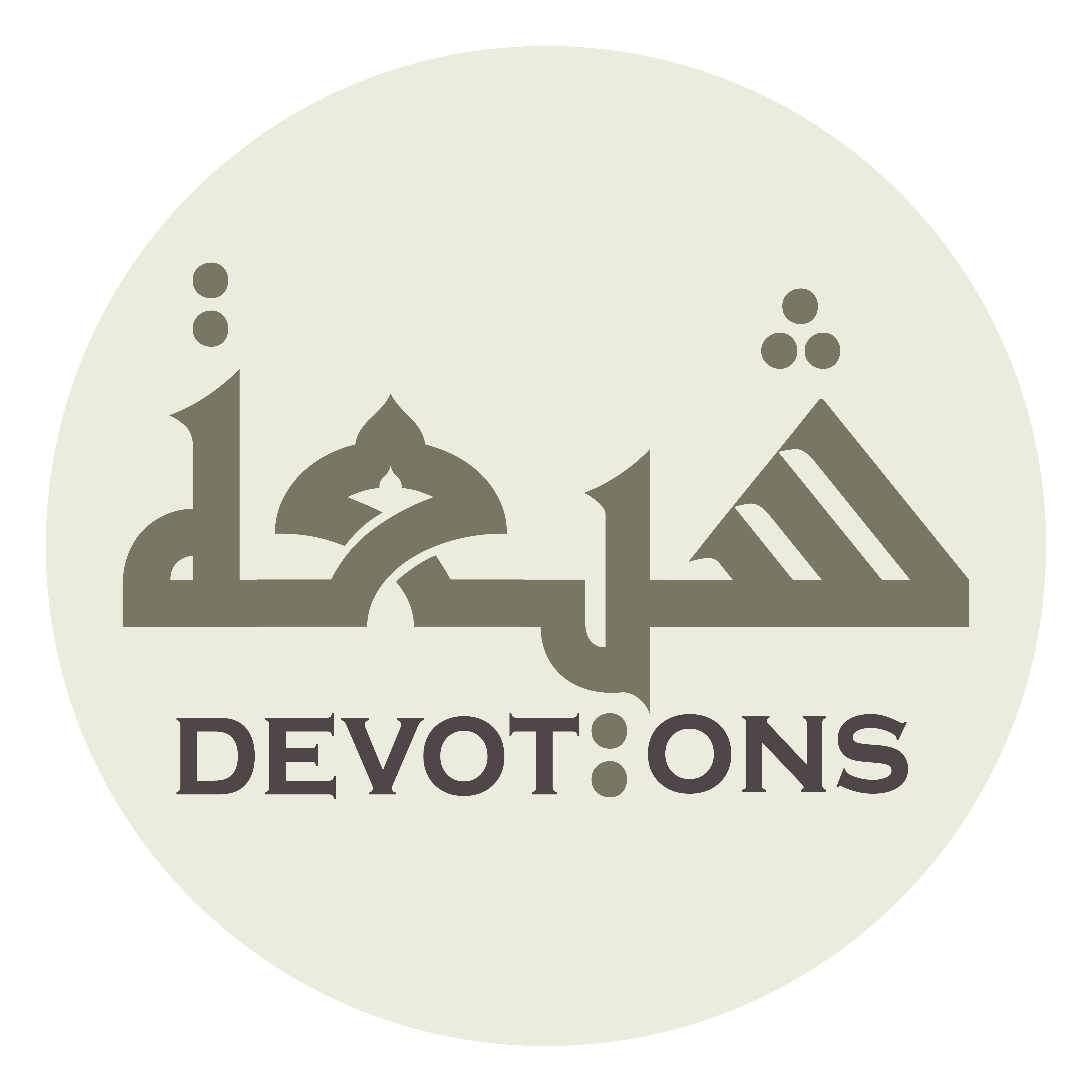 وَأَئِمَّتَكَ أَئِمَّةُ هُدىًٰ أَبْرَارٌ

wa-a-immataka a-immatu hudan abrār

and your Imams; the immaculate leaders to true guidance.
Talqeen
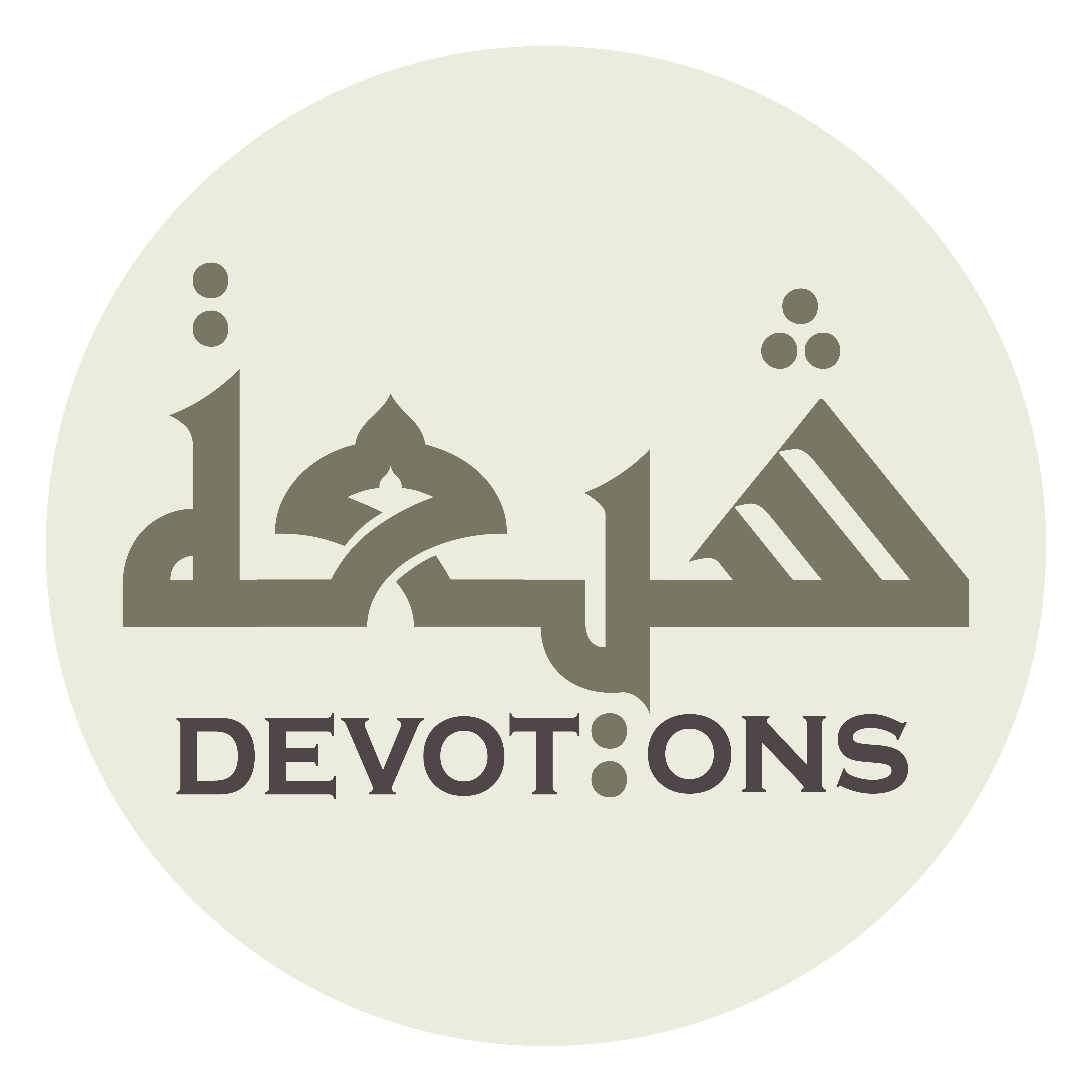 يَا     بْنَ

ya ___ ibn

O [so-and-so] the son of [so-and-so]!
Talqeen
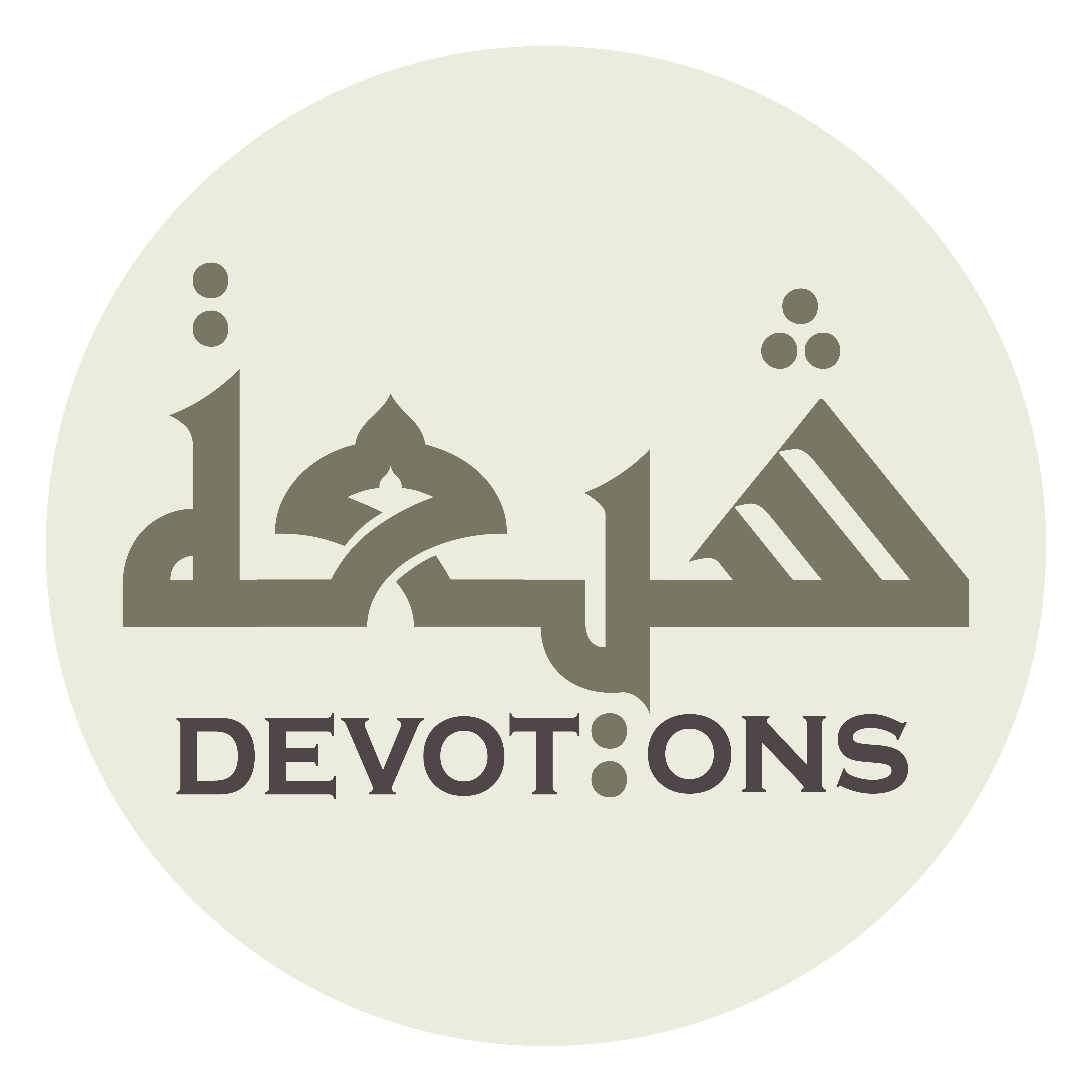 إِذَا أَتَاكَ الْمَلَكَانِ الْمُقَرَّبَانِ

idhā atākal malakānil muqarrabān

When the two archangels come to you
Talqeen
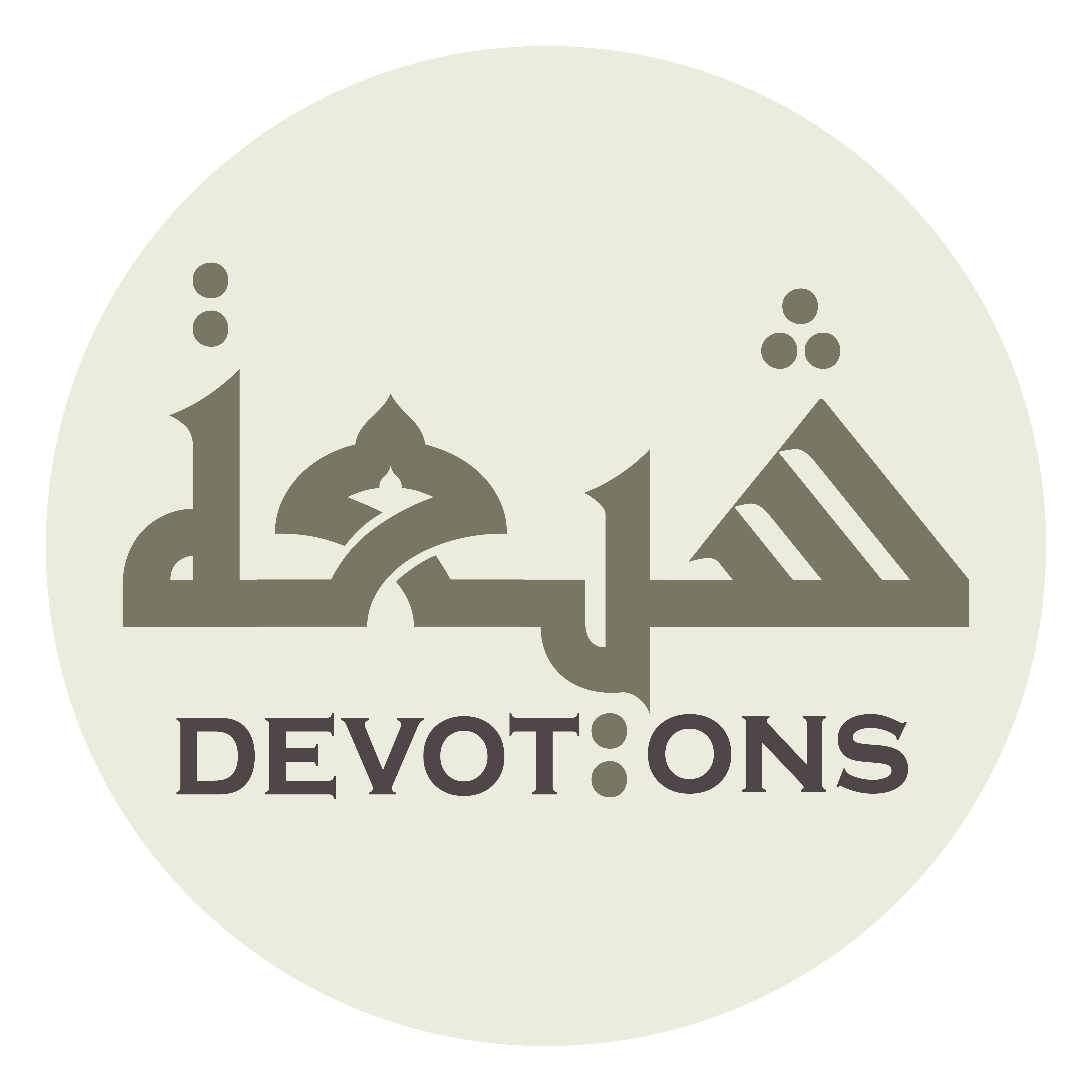 رَسُولَيْنِ مِنْ عِنْدِ اللَّهِ تَبَارَكَ وَتَعَالَىٰ

rasūlayni min `indillāhi tabāraka wata`ālā

as two messengers from Allah the All-blessed and All-exalted,
Talqeen
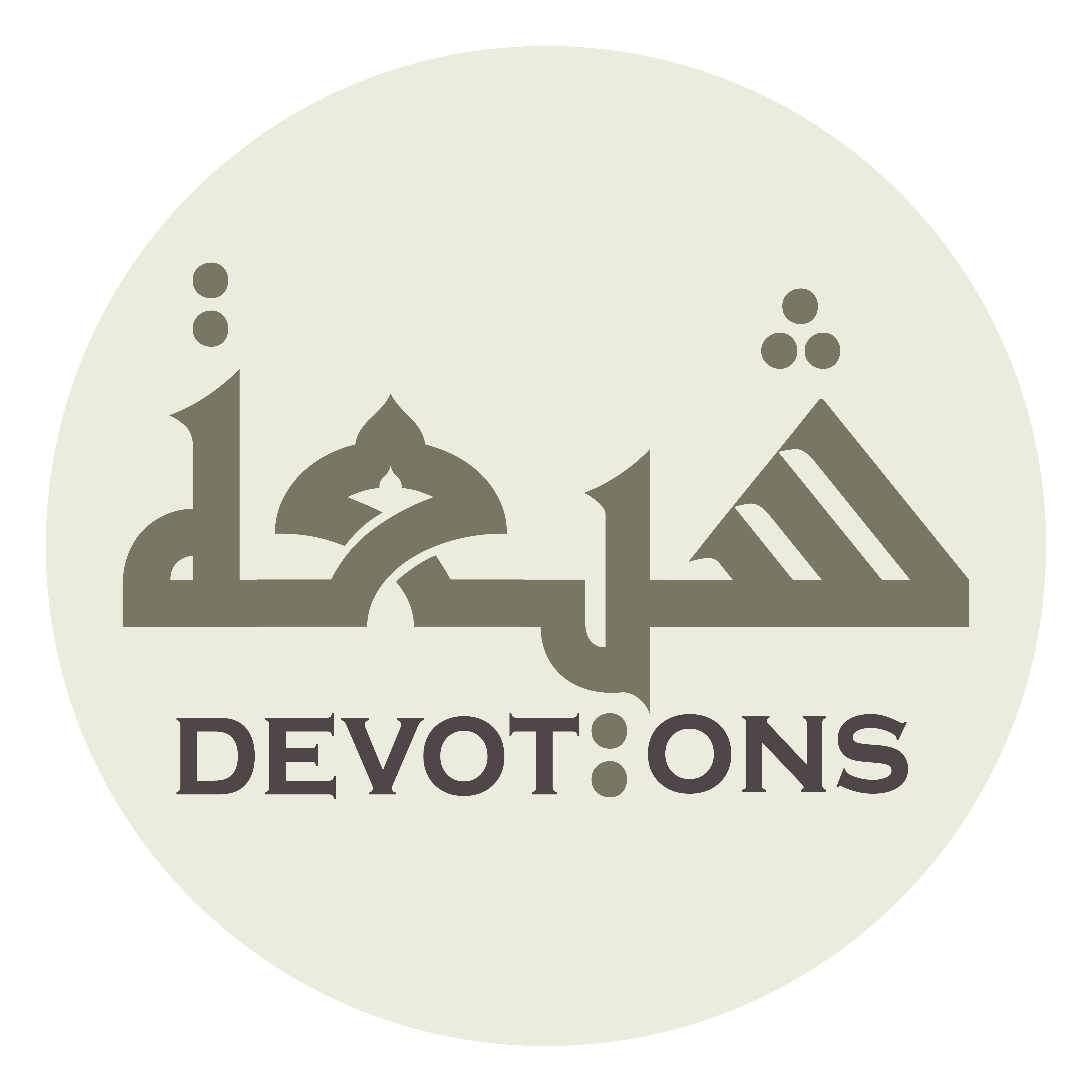 وَسَأَلاَكَ عَنْ رَبِّكَ

wasa-alāka `an rabbik

and asked you about your lord,
Talqeen
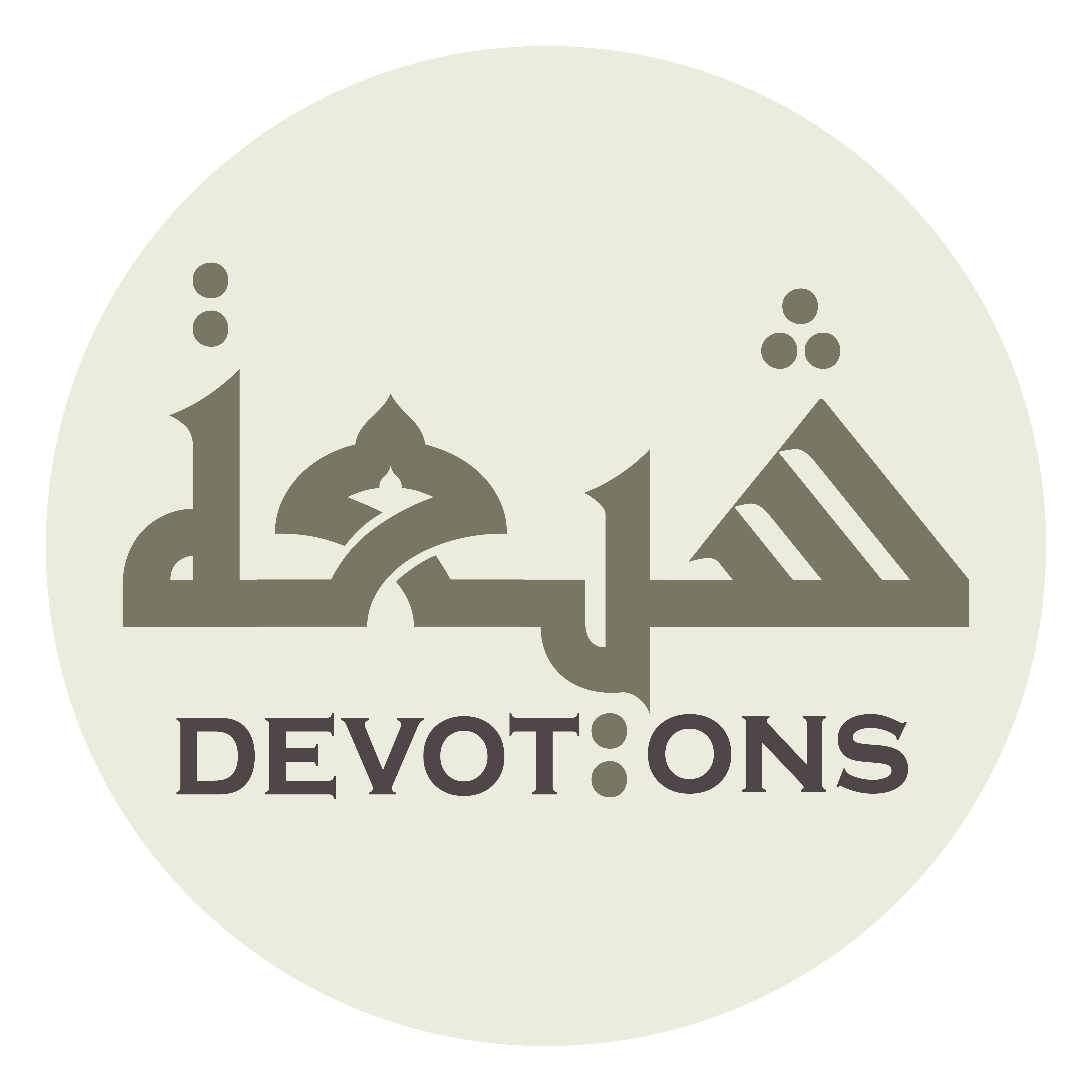 وَعَنْ نَبِيِّكَ وَعَنْ دِينِكَ

wa`an nabiyyika wa`an dīnik

your prophet, your religion,
Talqeen
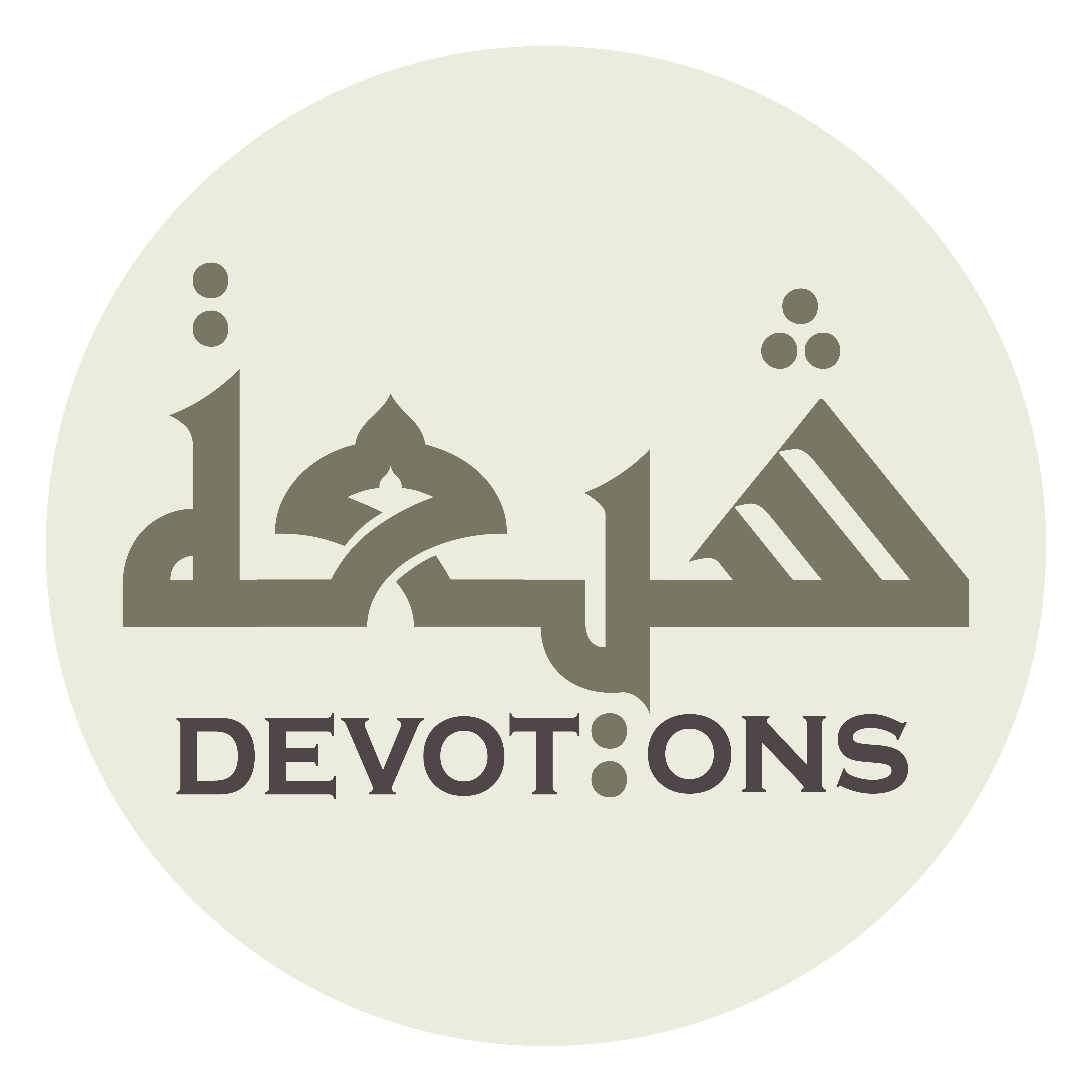 وَعَنْ كِتَابِكَ وَعَنْ قِبْلَتِكَ

wa`an kitābika wa`an qiblatik

your book, your direction,
Talqeen
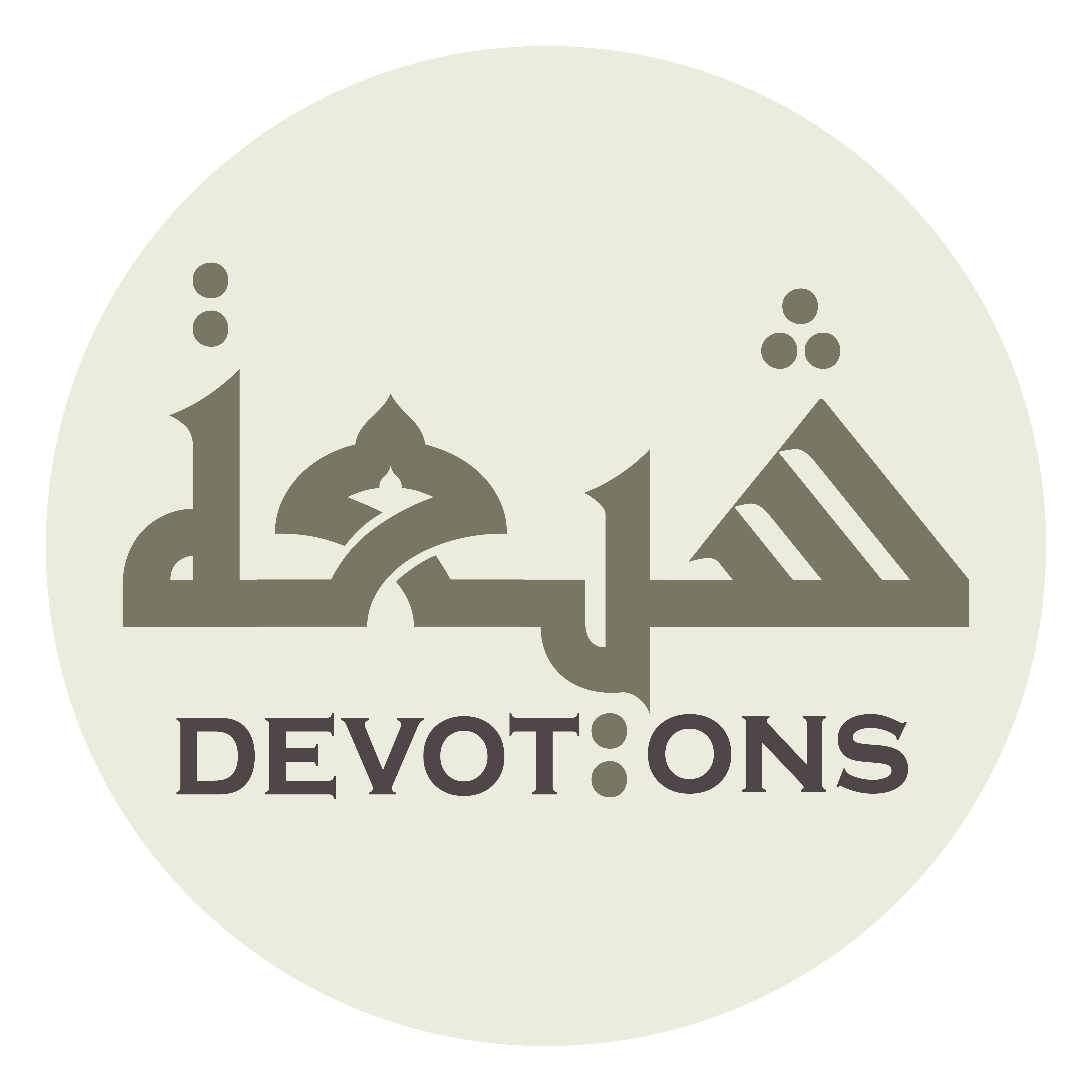 وَعَنْ أَئِمَّتِكَ فَلَا تَخَفْ

wa`an a-immatika falā takhaf

and your Imams, then do not be scared;
Talqeen
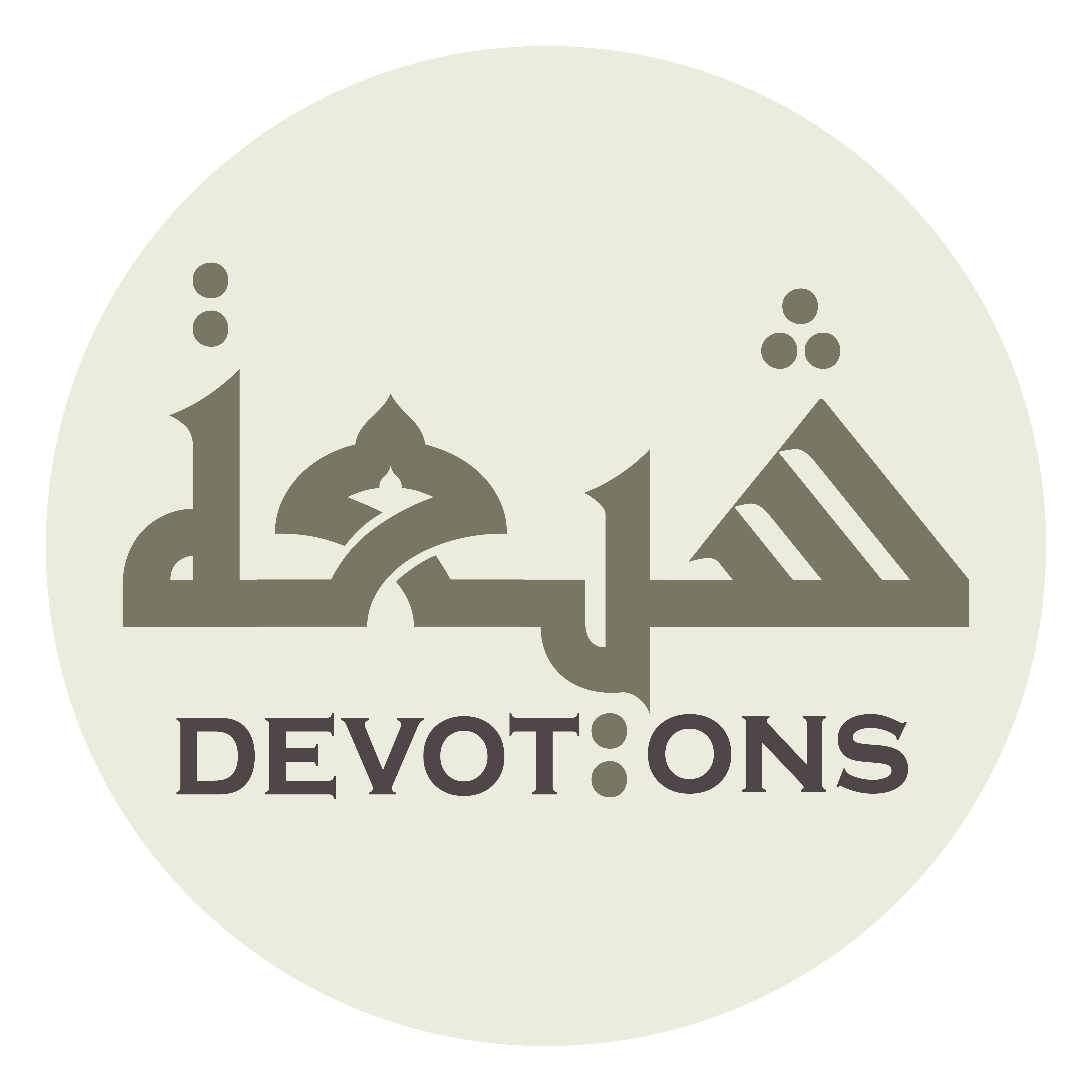 وَقُلْ فِيْ جَوَابِهِمَا

waqul fī jawābihimā

rather, you should, answering them, say,
Talqeen
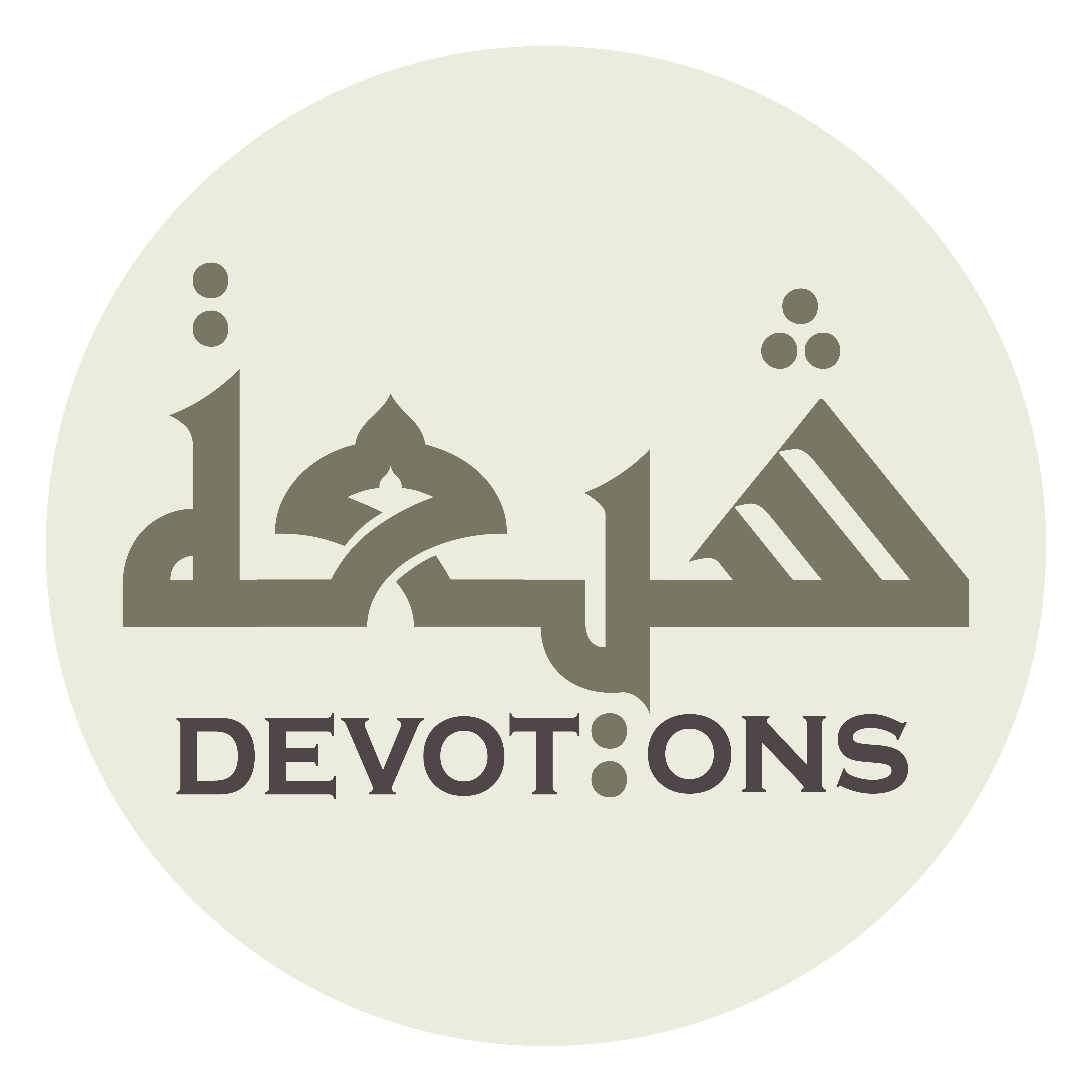 اَللَّهُ جَلَّ جَلاَلُهُ رَبِّي

allāhu jalla jalāluhu rabbī

“Allah, Whose majesty is all-majestic, is my Lord,
Talqeen
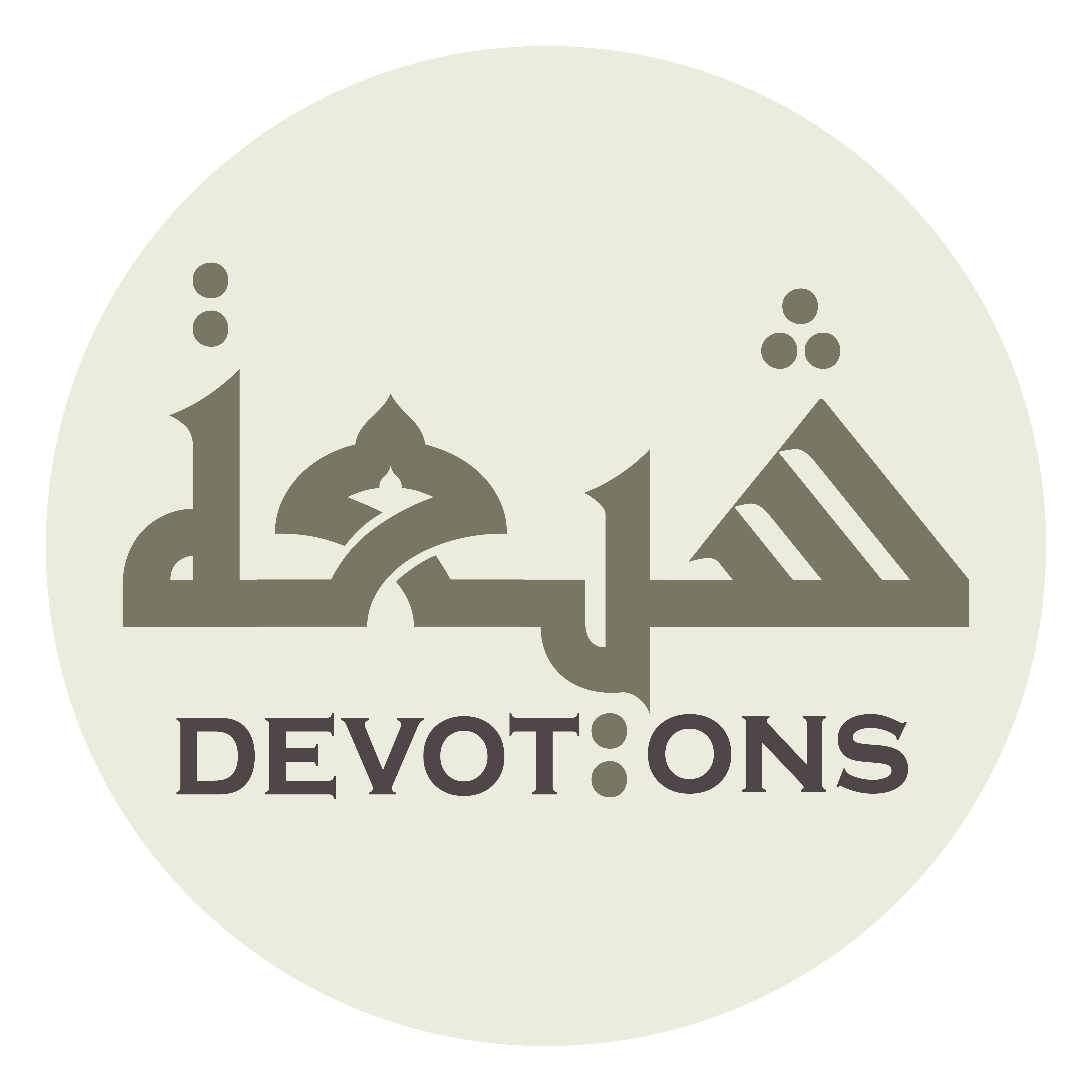 وَمُحَمَّدٌ صَلَّى اللَّهُ عَلَيْهِ وَ آلِهِ نَبِيِّي

wamuḥammadun ṣallallāhu `alayhi wa ālihi nabiyyī

Muhammad, may Allah bless him and his Household, is my prophet,
Talqeen
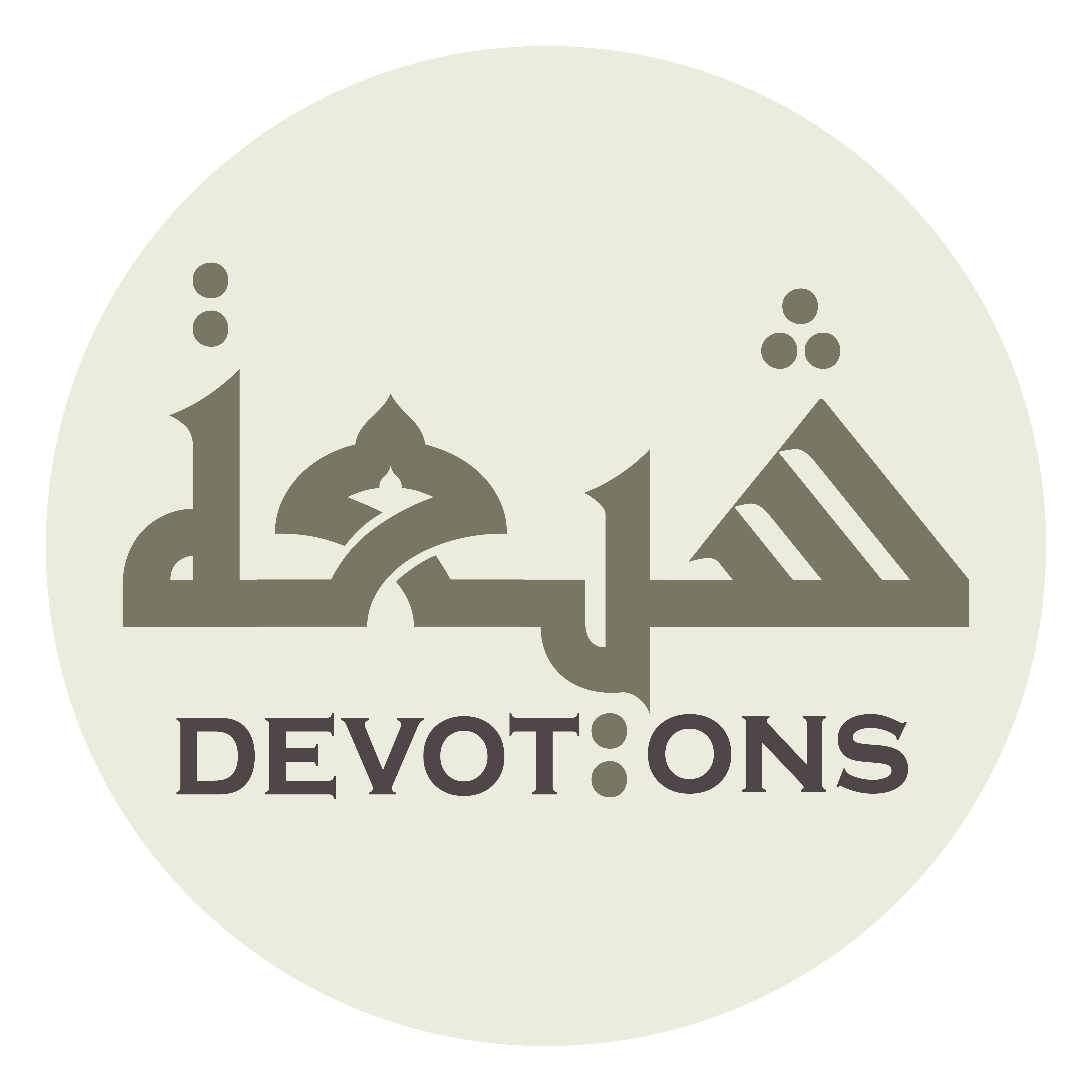 وَالْاِسْلاَمُ دِينِي

wal-islāmu dīnī

Islam is my religion,
Talqeen
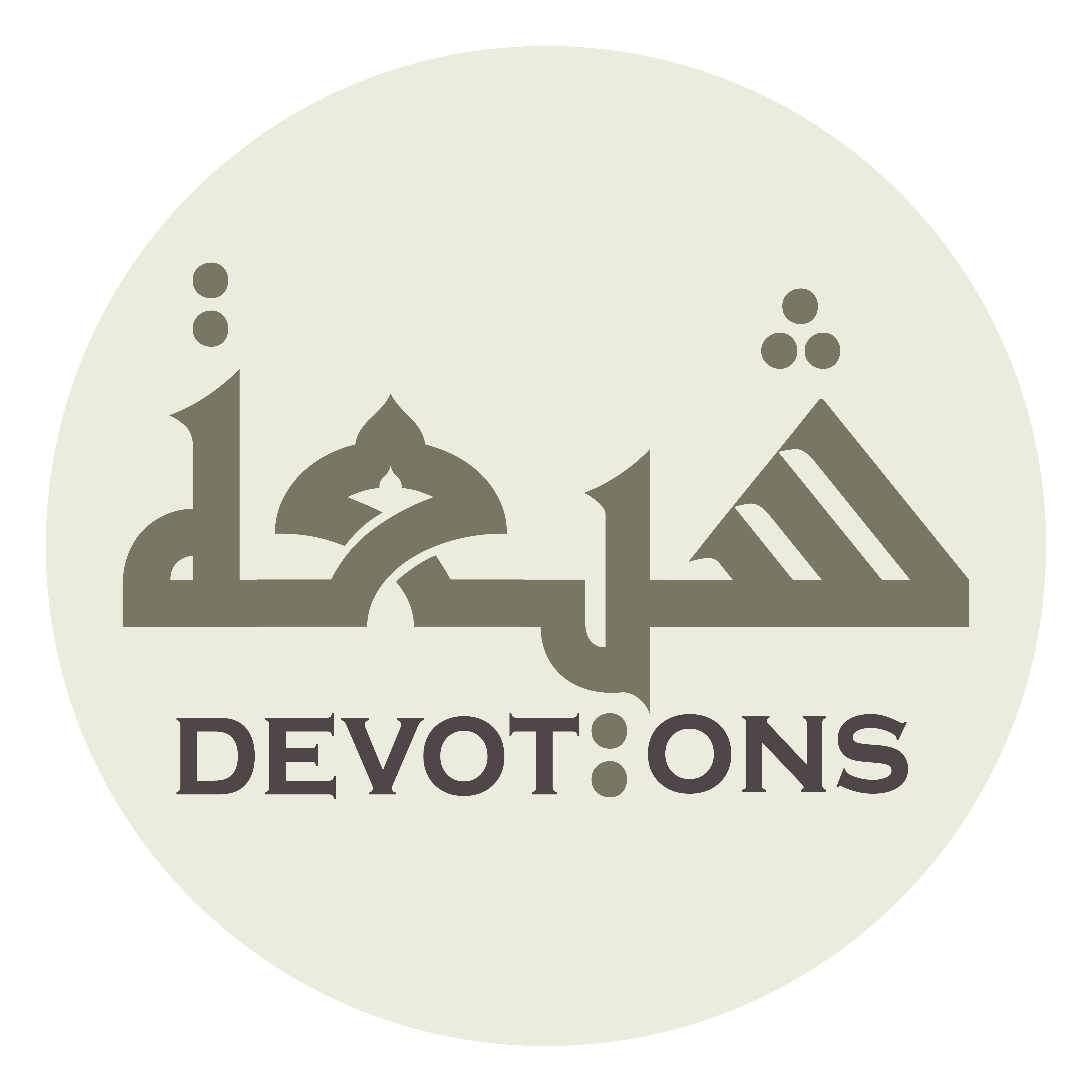 وَالْقُرْآنُ كِتَابِي

walqur-ānu kitābī

the Qur'an is my book,
Talqeen
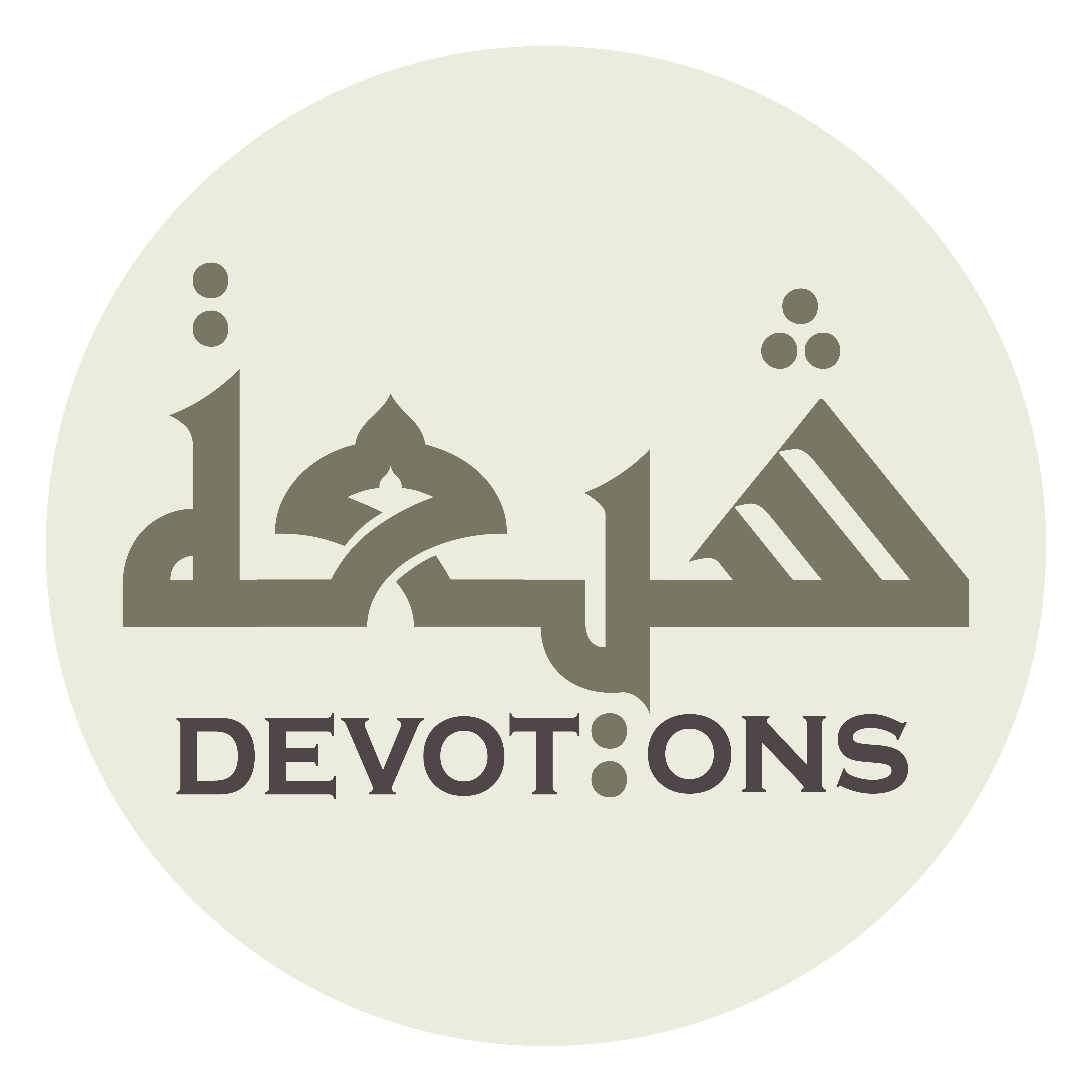 وَالْكَعْبَةُ قِبْلَتِي

walka`batu qiblatī

the Ka`bah is my direction,
Talqeen
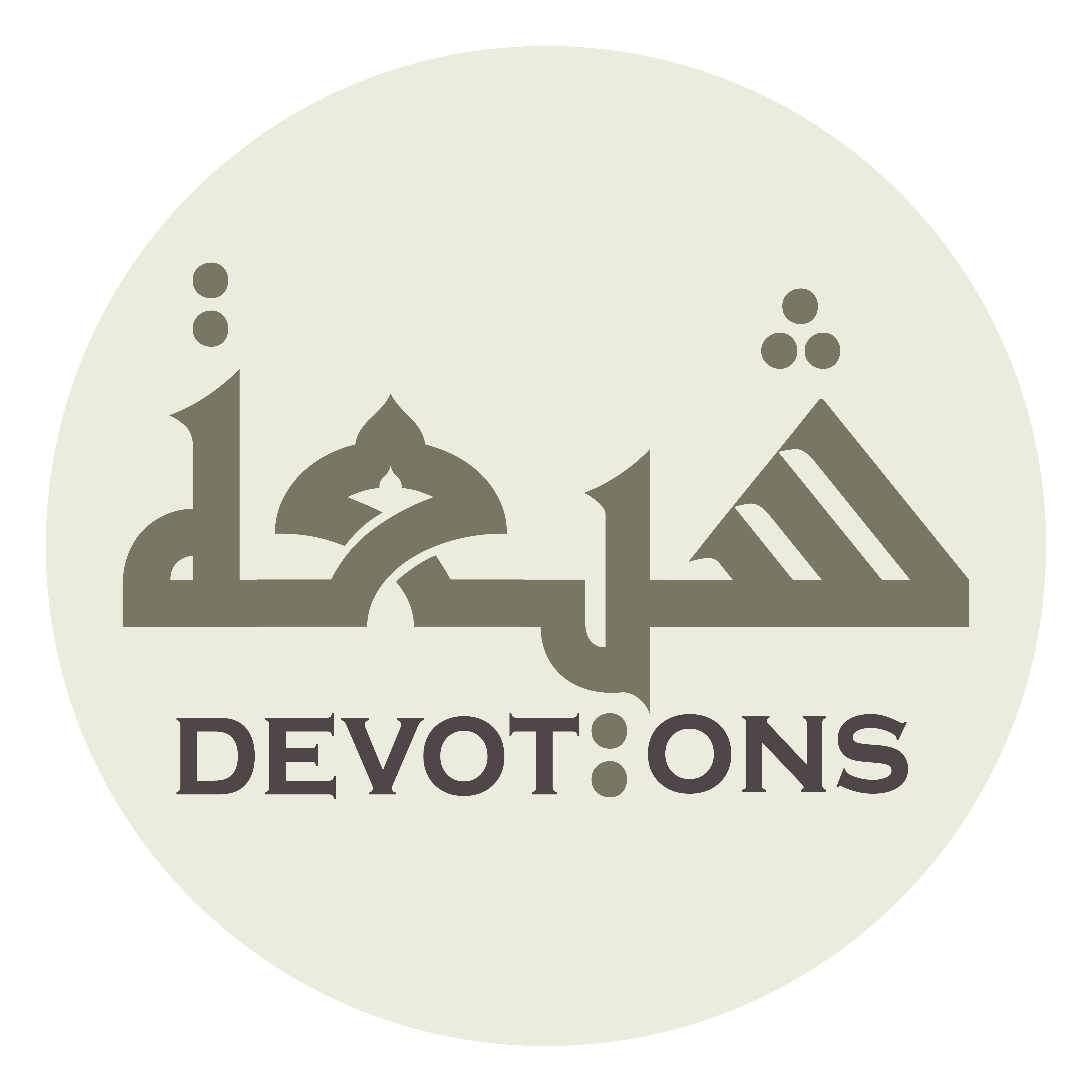 وَأَمِيرُ الْمُؤْمِنِيْنَ عَلِيُّ بْنُ أَبِيْ طَالِبٍ إِمَامِي

wa-amīrul mu-minīna `aliyyubnu abī ṭālibin imāmī

the Commander of the Faithful `Ali the son of Abu-Talib is my Imam,
Talqeen
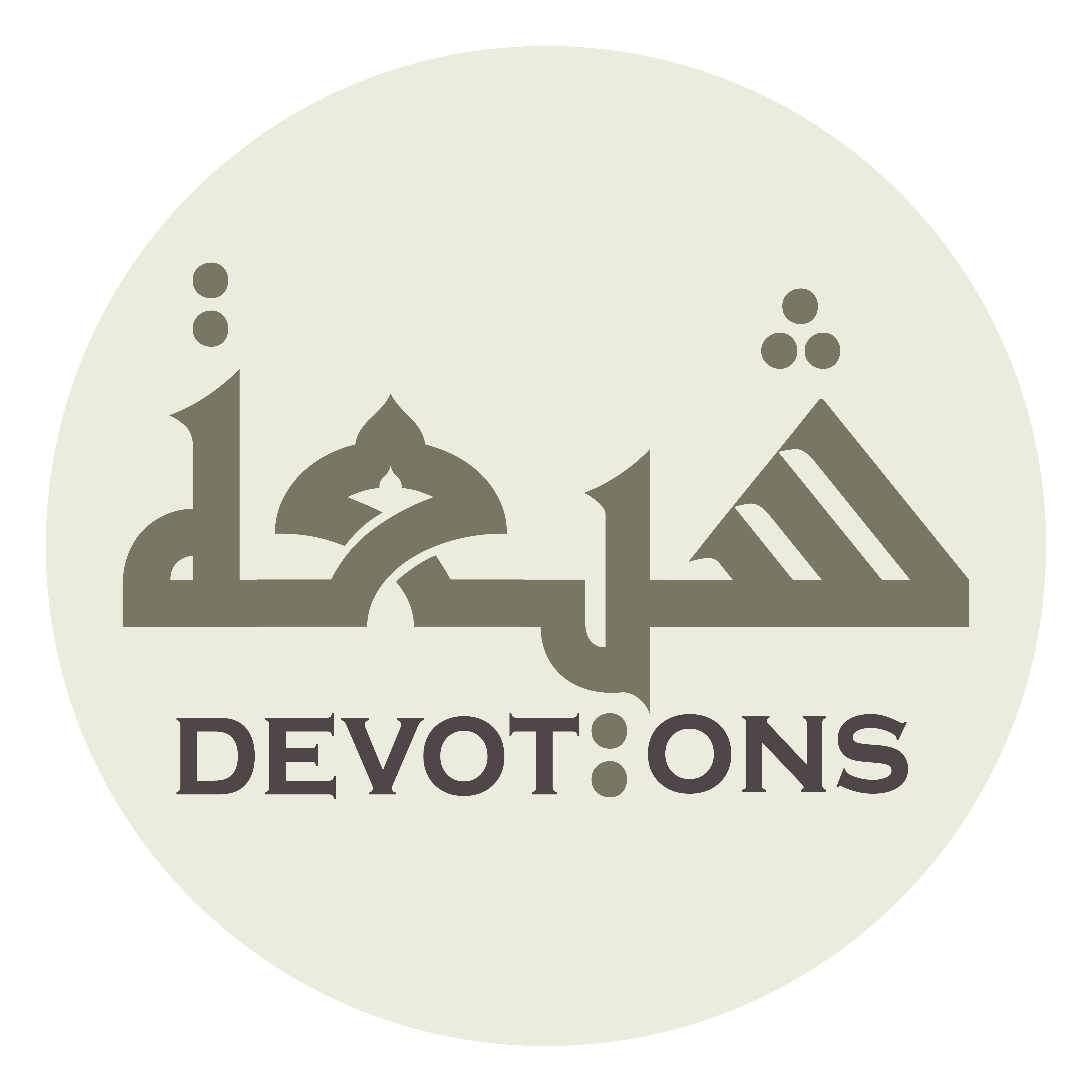 وَالْحَسَنُ بْنُ عَلِيٍّ الْمُجْتَبَىٰ إِمَامِي

walḥasanubnu `aliyyinil mujtabā imāmī

al-Hasan the son of `Ali the well-chosen is my Imam,
Talqeen
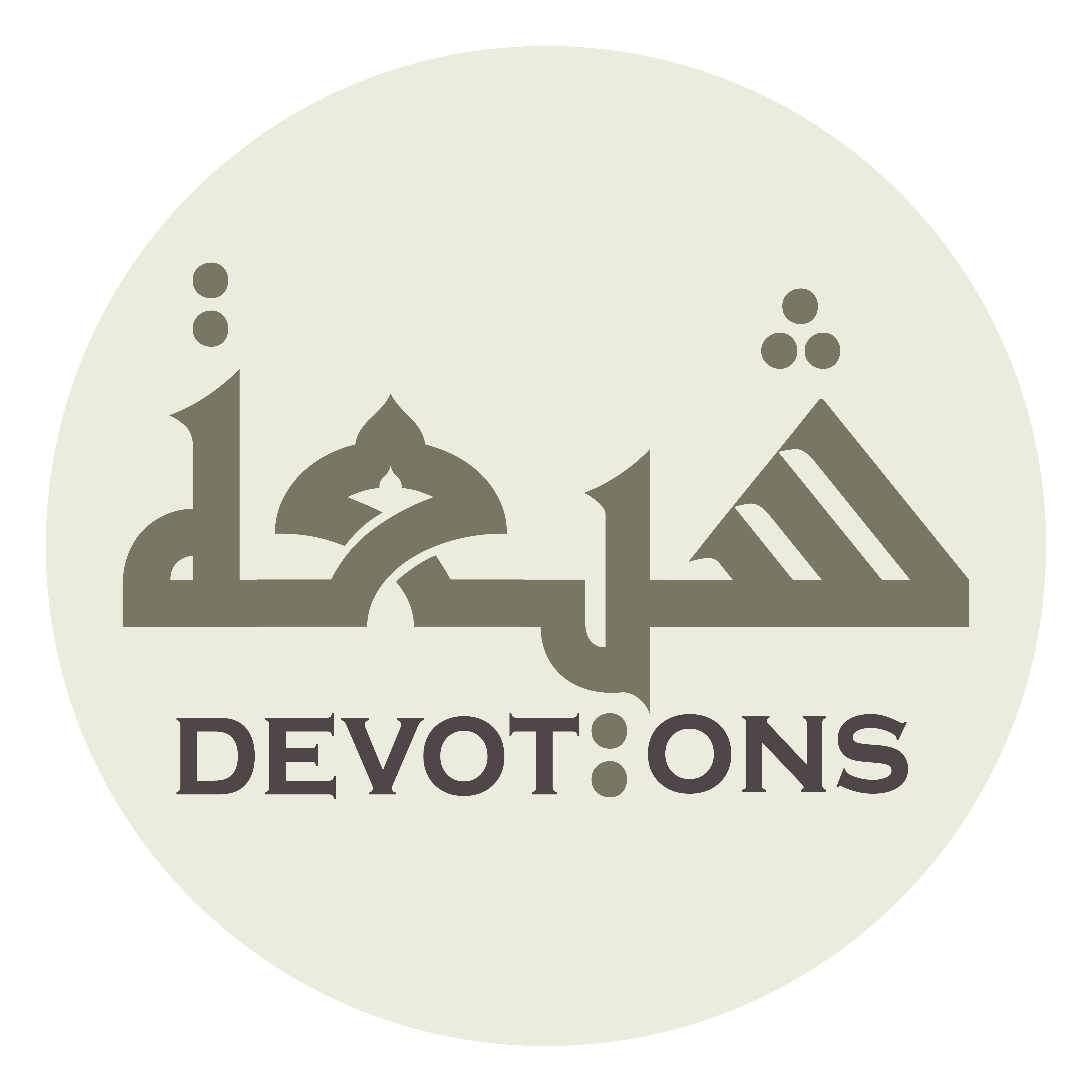 وَالْحُسَيْنُ بْنُ عَلِيٍّ الشَّهِيدُ بِكَرْبَلاَءَ إِمَامِي

walḥusaynubnu `aliyyinsh shahīdu bikar-balā-a imāmī

al-Husayn the son of `Ali the martyred in Karbala' is my Imam,
Talqeen
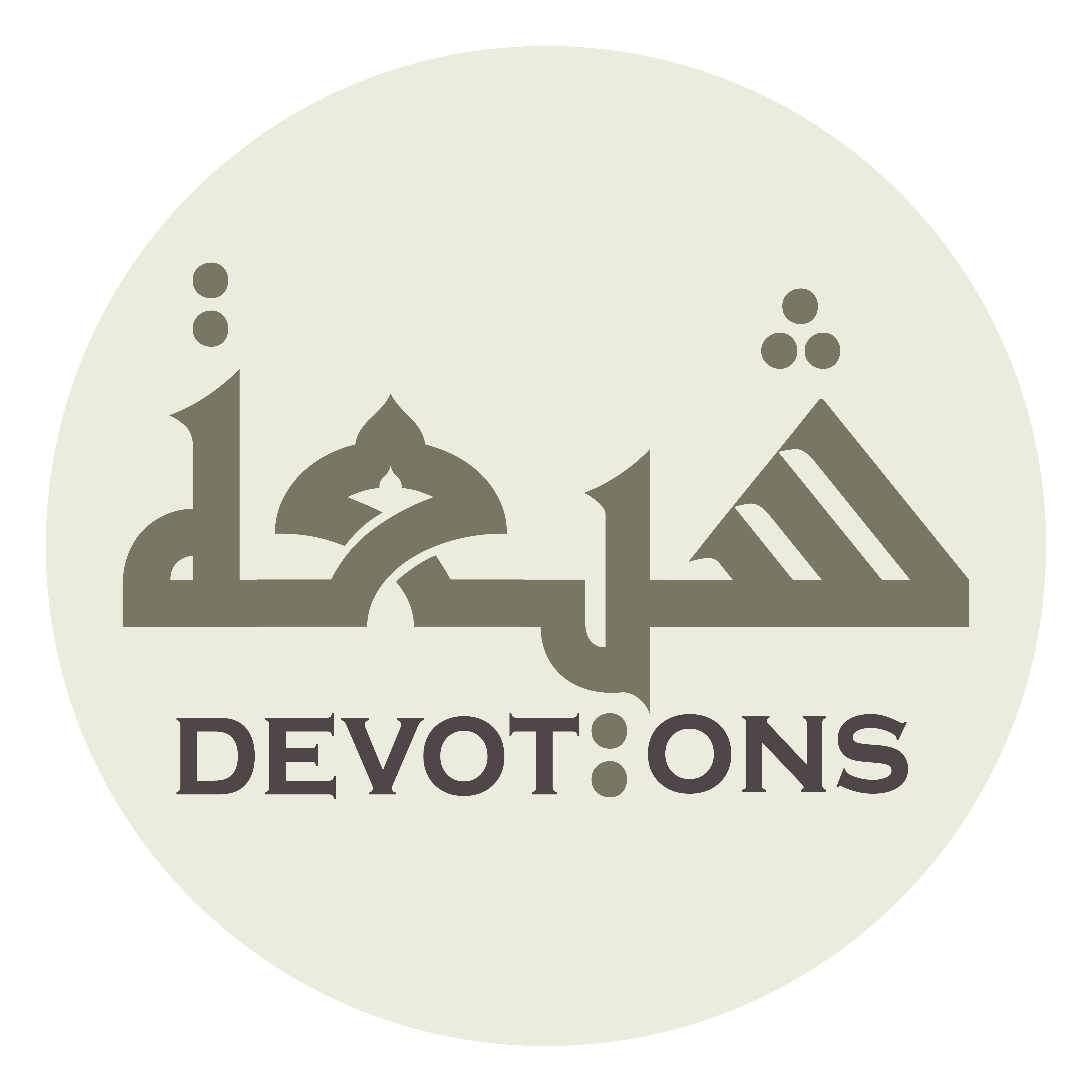 وَعَلِيٌّ زَيْنُ الْعَابِدِيْنَ إِمَامِي

wa`aliyyun zaynul `ābidīna imāmī

`Ali the adornment of the worshippers is my Imam,
Talqeen
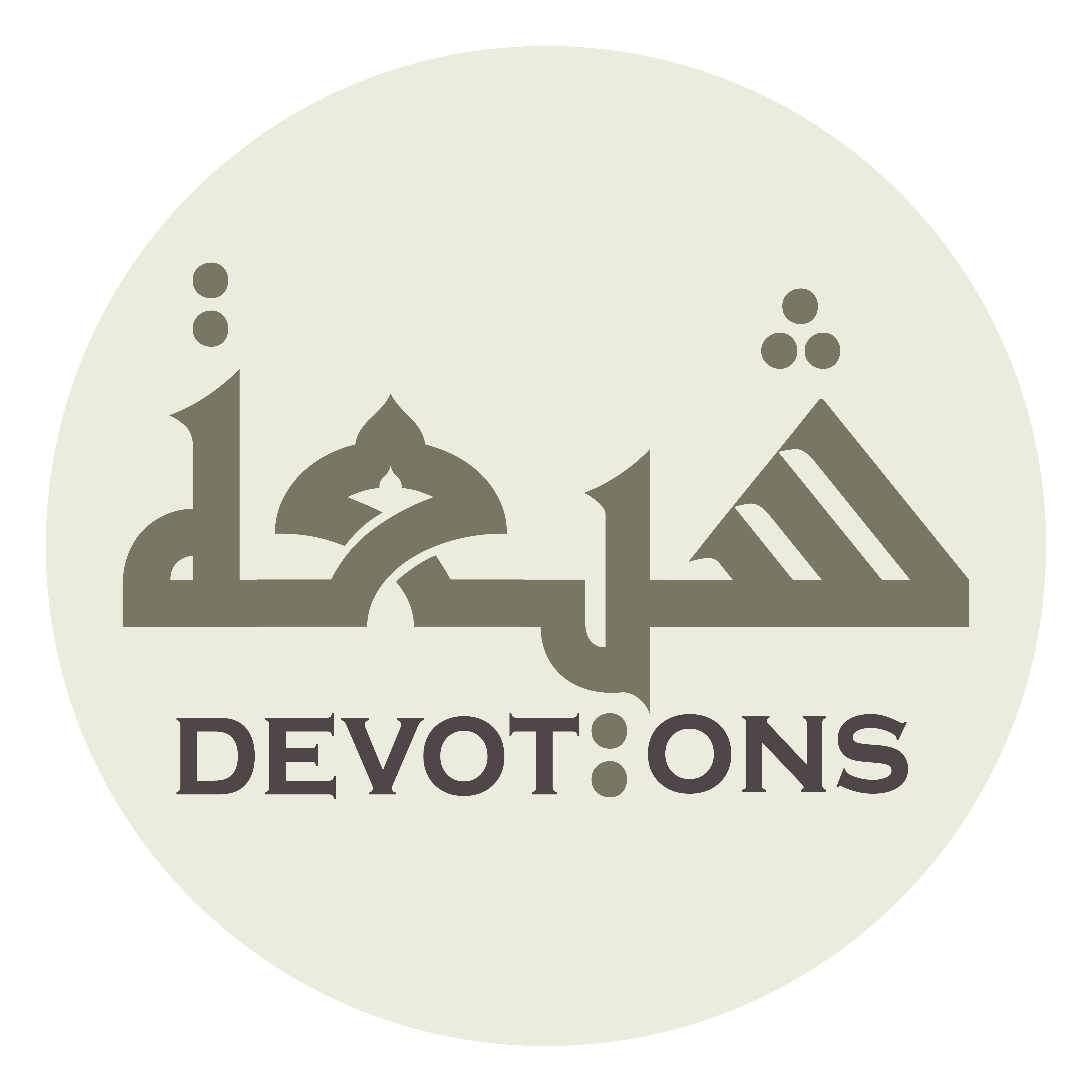 وَمُحَمَّدٌ بَاقِرُ عِلْمِ النَّبِيِينَ إِمَامِي

wamuḥammadun bāqiru `ilmin nabiyīna imāmī

Muhammad who split the knowledge of the Prophets is my Imam,
Talqeen
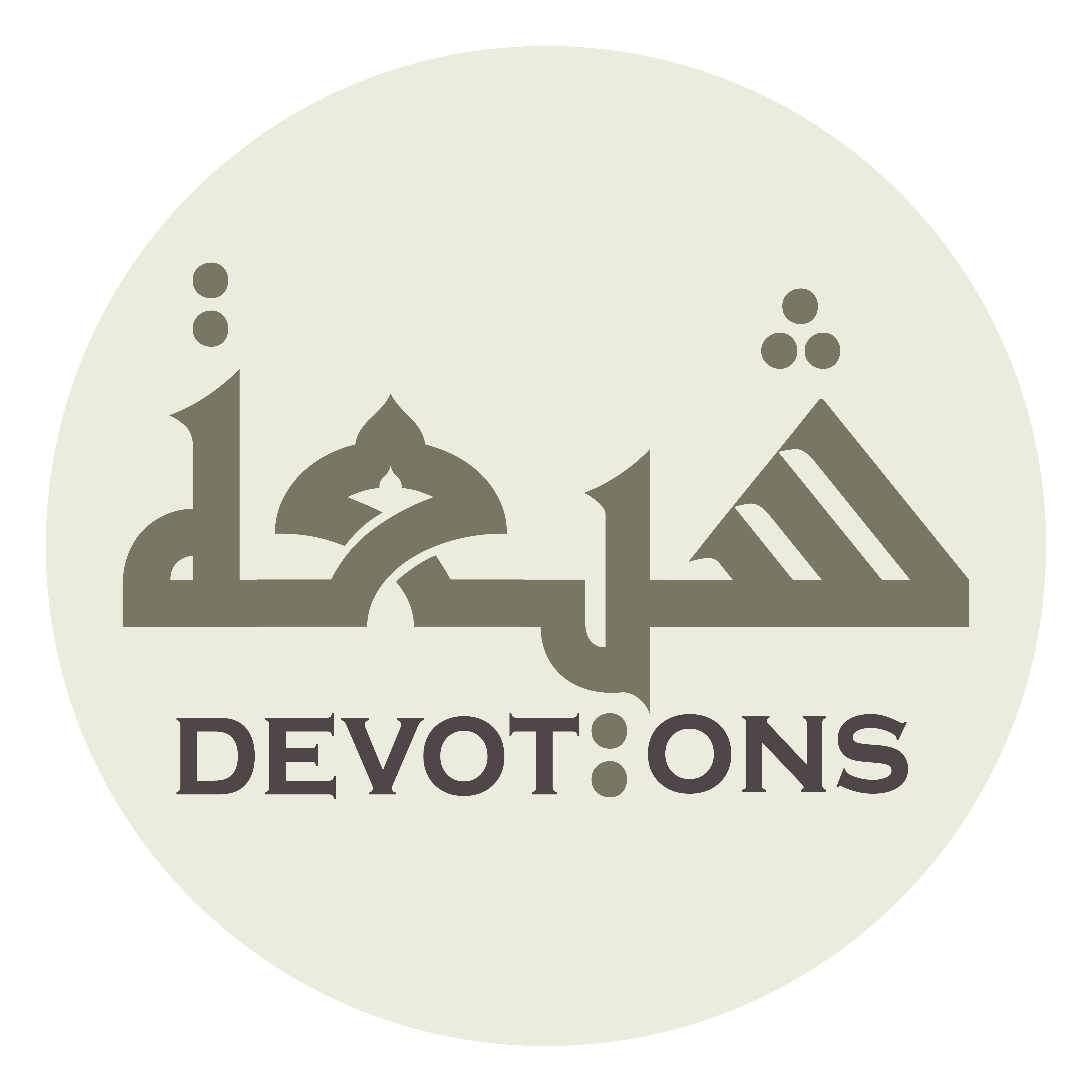 وَجَعْفَرٌ الصَّادِقُ إِمَامِي

waja`faruniṣ ṣādiqu imāmī

Ja`far the veracious is my Imam,
Talqeen
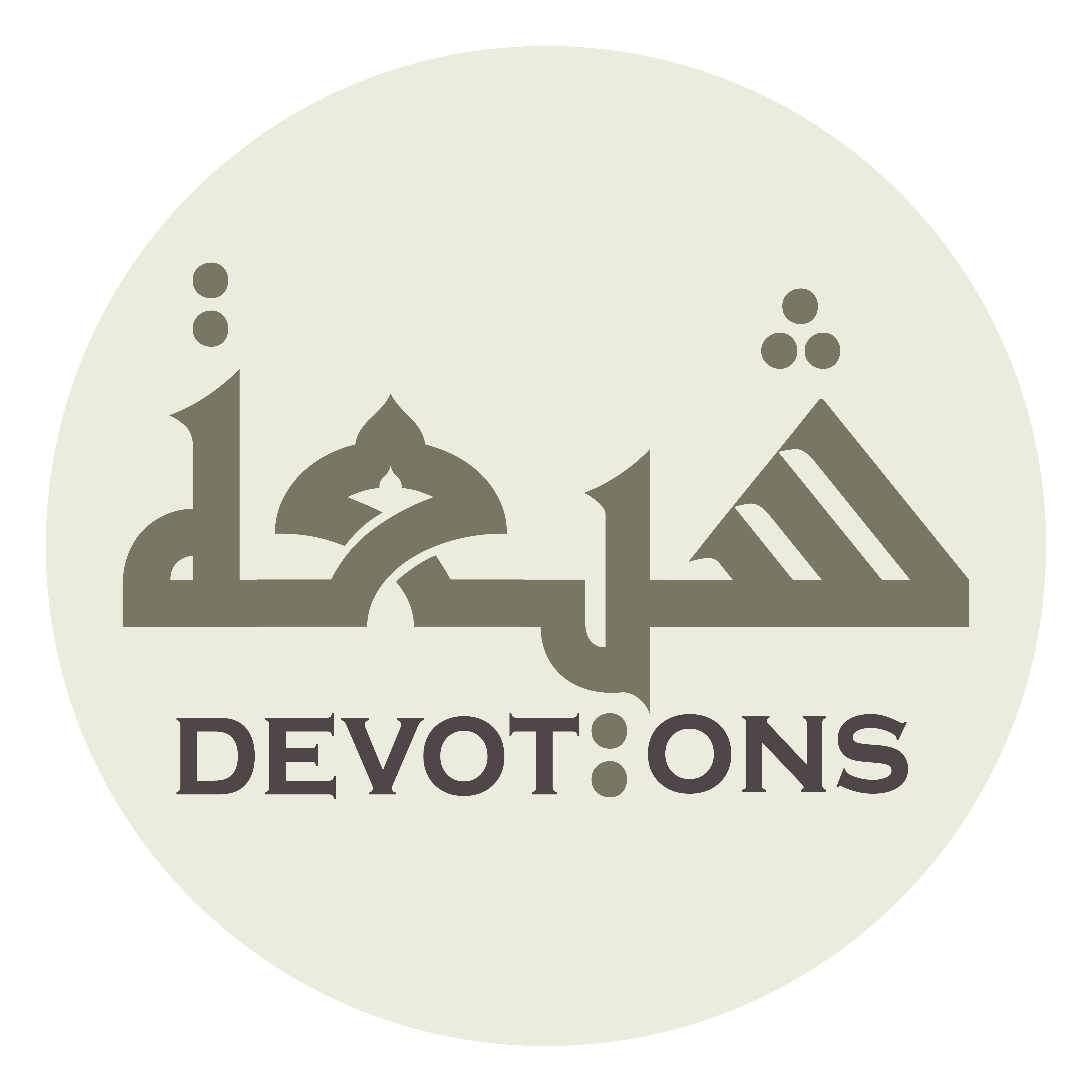 وَمُوْسَى الْكَاظِمُ إِمَامِي

wamūsal kāẓimu imāmī

Musa the suppressor of rage is my Imam,
Talqeen
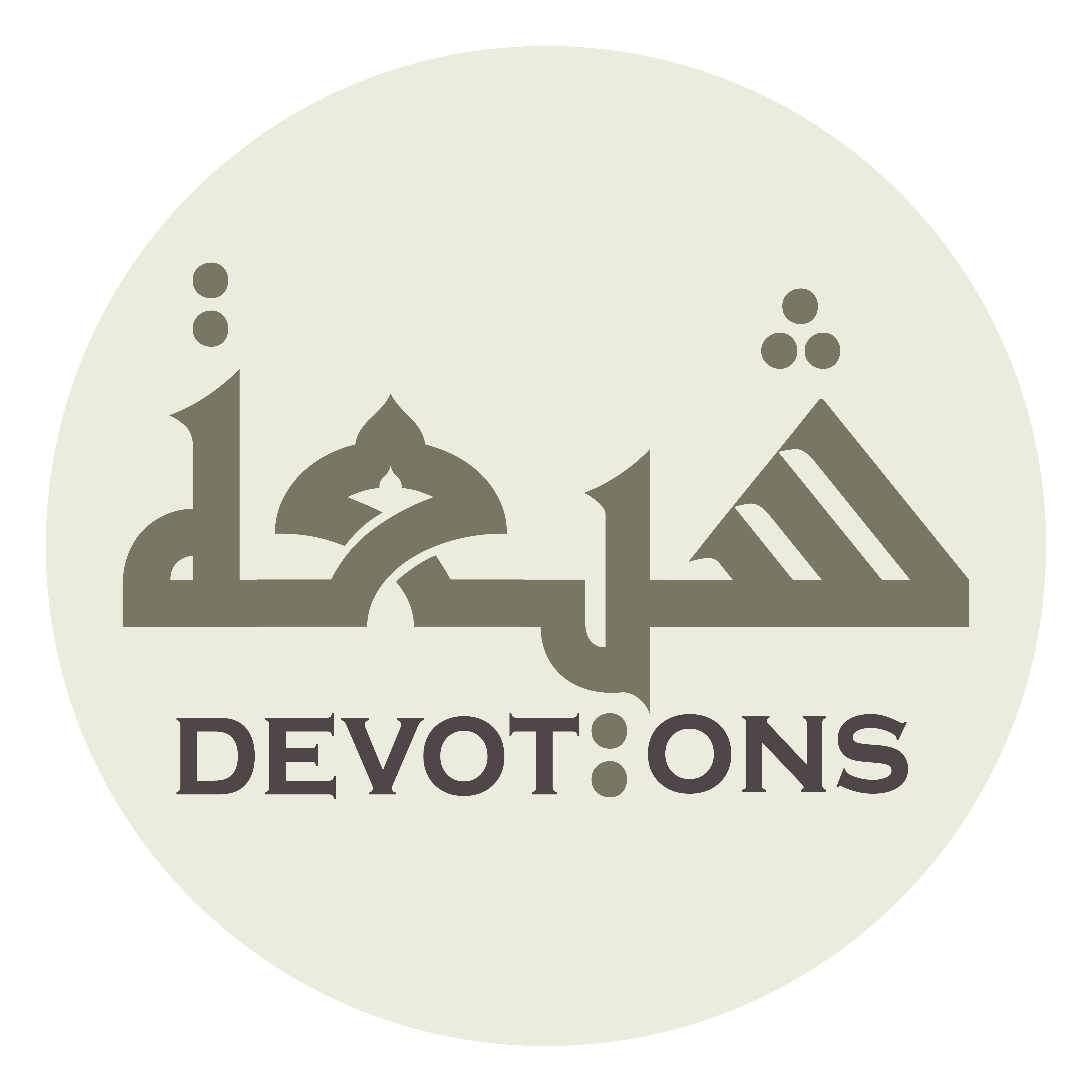 وَعَلِيٌّ الرِّضَا إِمَامِي

wa`aliyyunir riḍā imāmī

`Ali the amicable is my Imam,
Talqeen
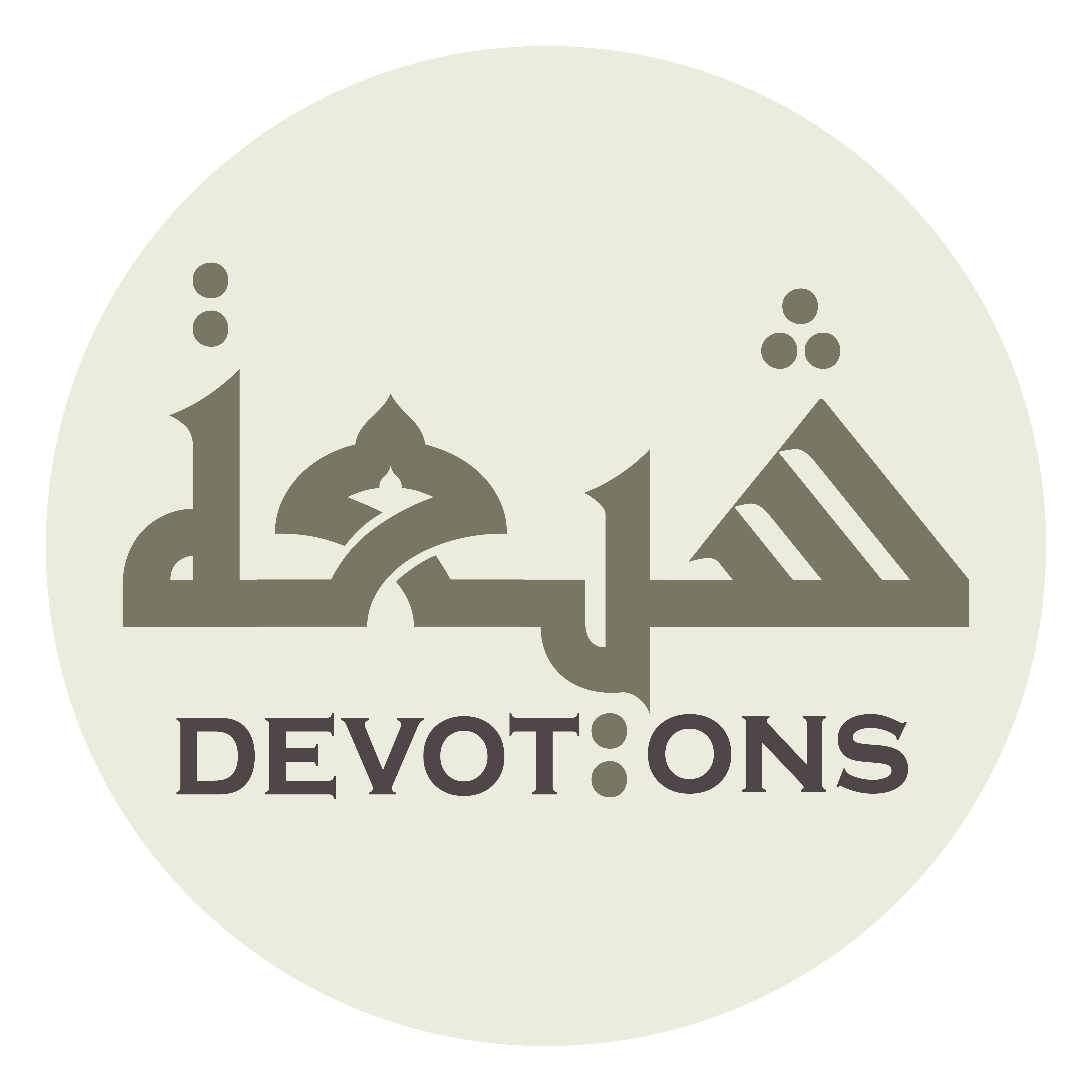 وَمُحَمَّدٌ الْجَوَادُ إِمَامِي

wamuḥammadunil jawādu imāmī

Muhammad the magnanimous is my Imam,
Talqeen
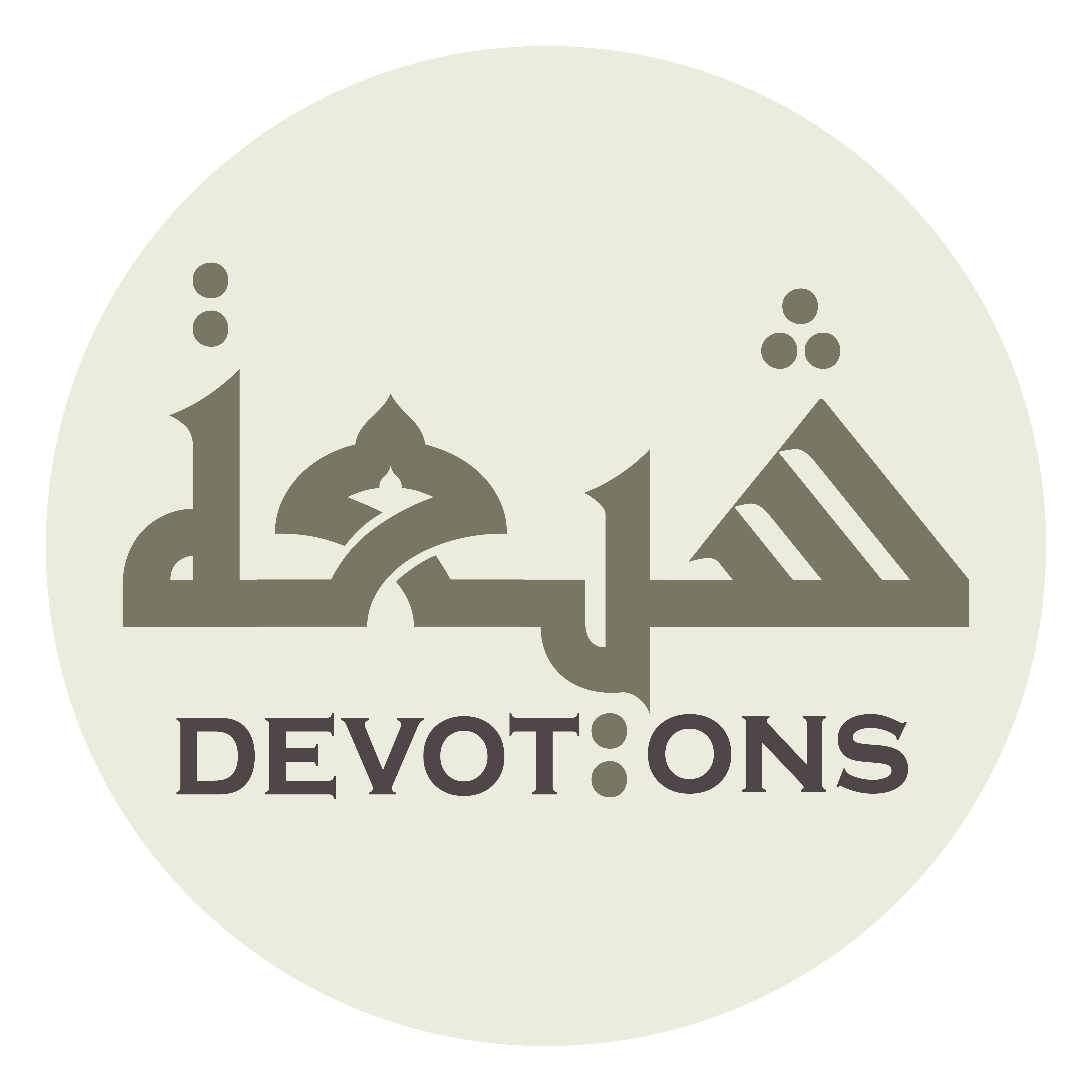 وَعَلِيٌّ الْهَادِيْ إِمَامِي

wa`aliyyunil hādī imāmī

`Ali the guide is my Imam,
Talqeen
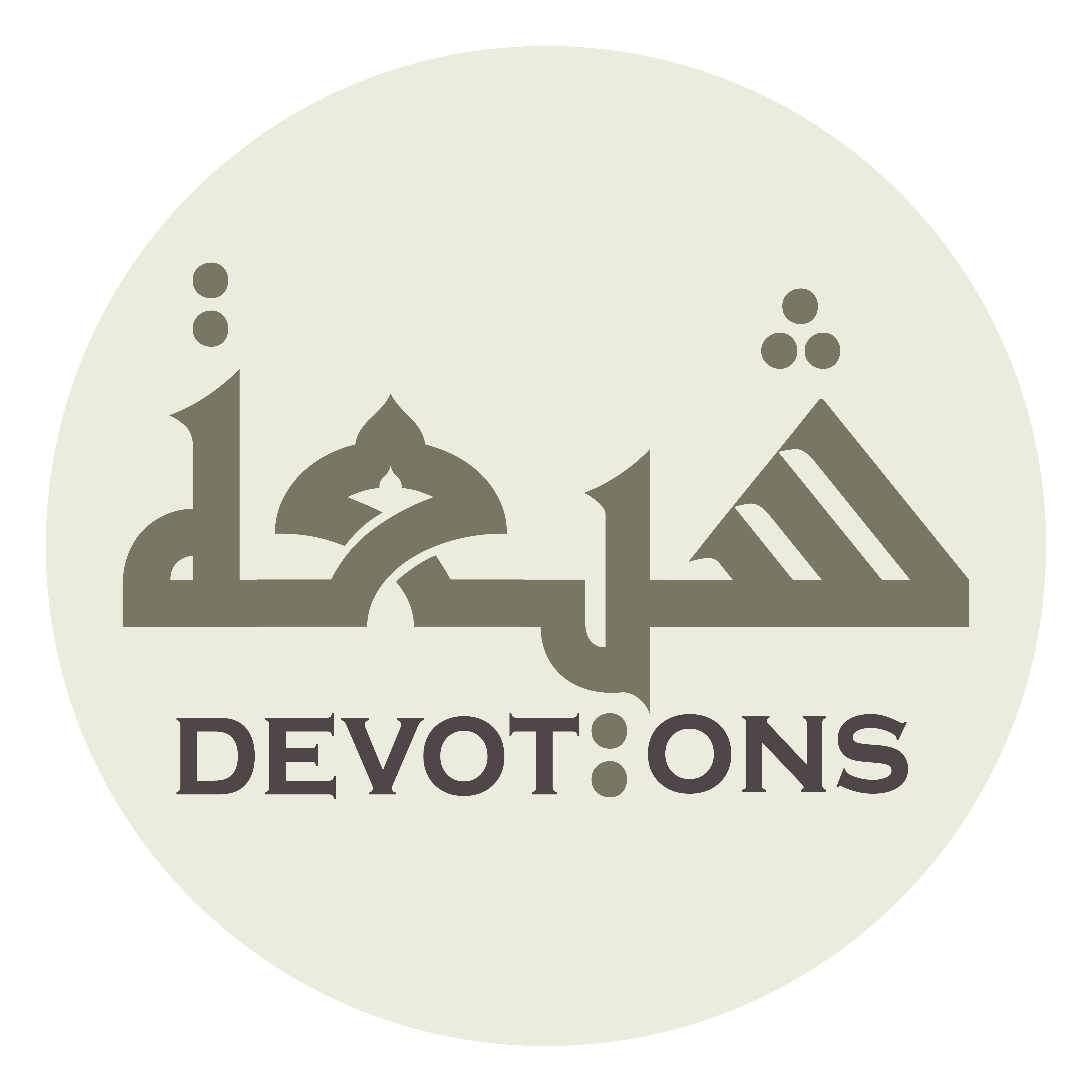 وَالْحَسَنُ الْعَسْكَرِيُّ إِمَامِي

walḥasanul `askariyyu imāmī

al-Hasan the resident of `Askar city is my Imam,
Talqeen
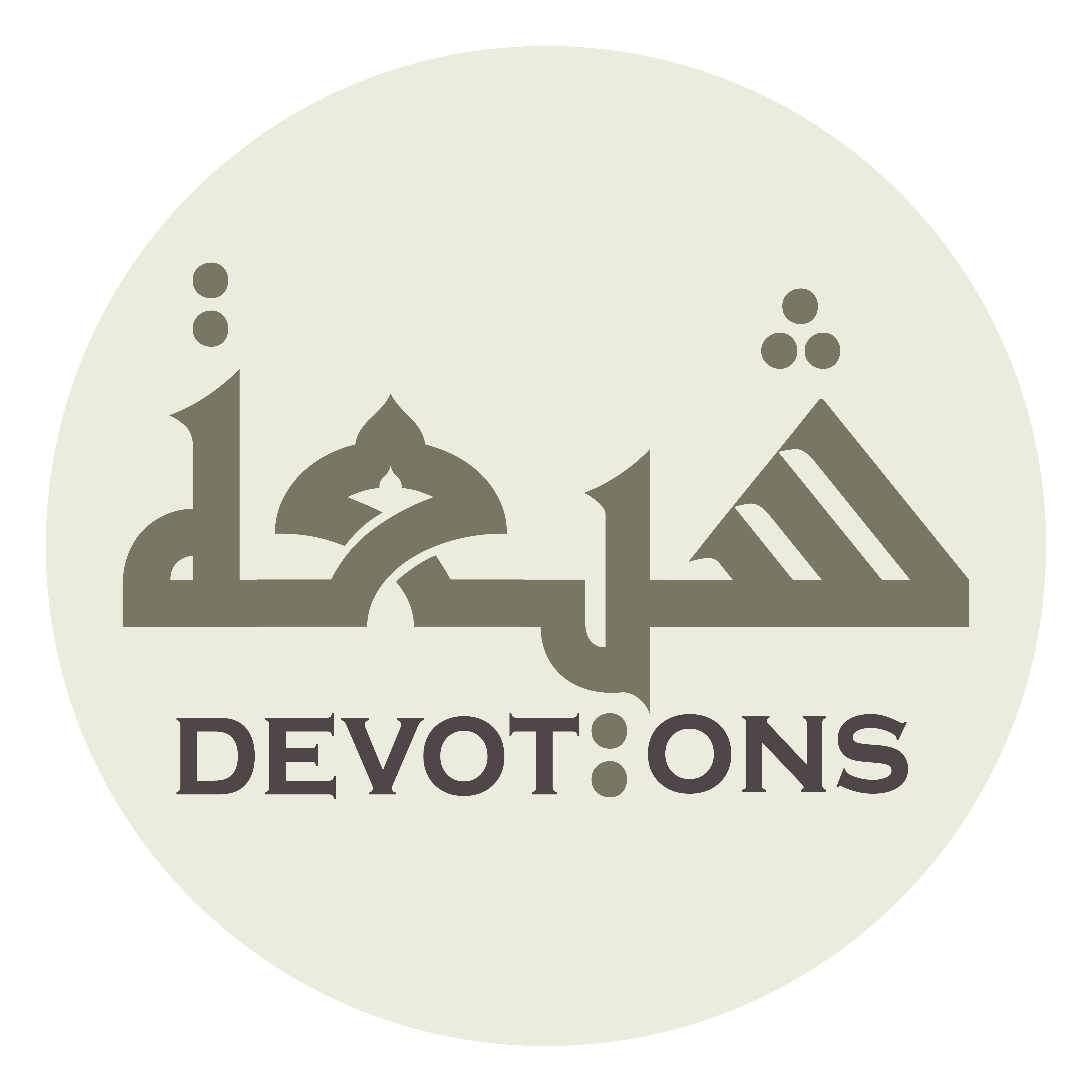 وَالْحُجَّةُ الْمُنْتَظَرُ إِمَامِي

walḥujjatul muntaẓaru imāmī

and the Awaited argument-person is my Imam.
Talqeen
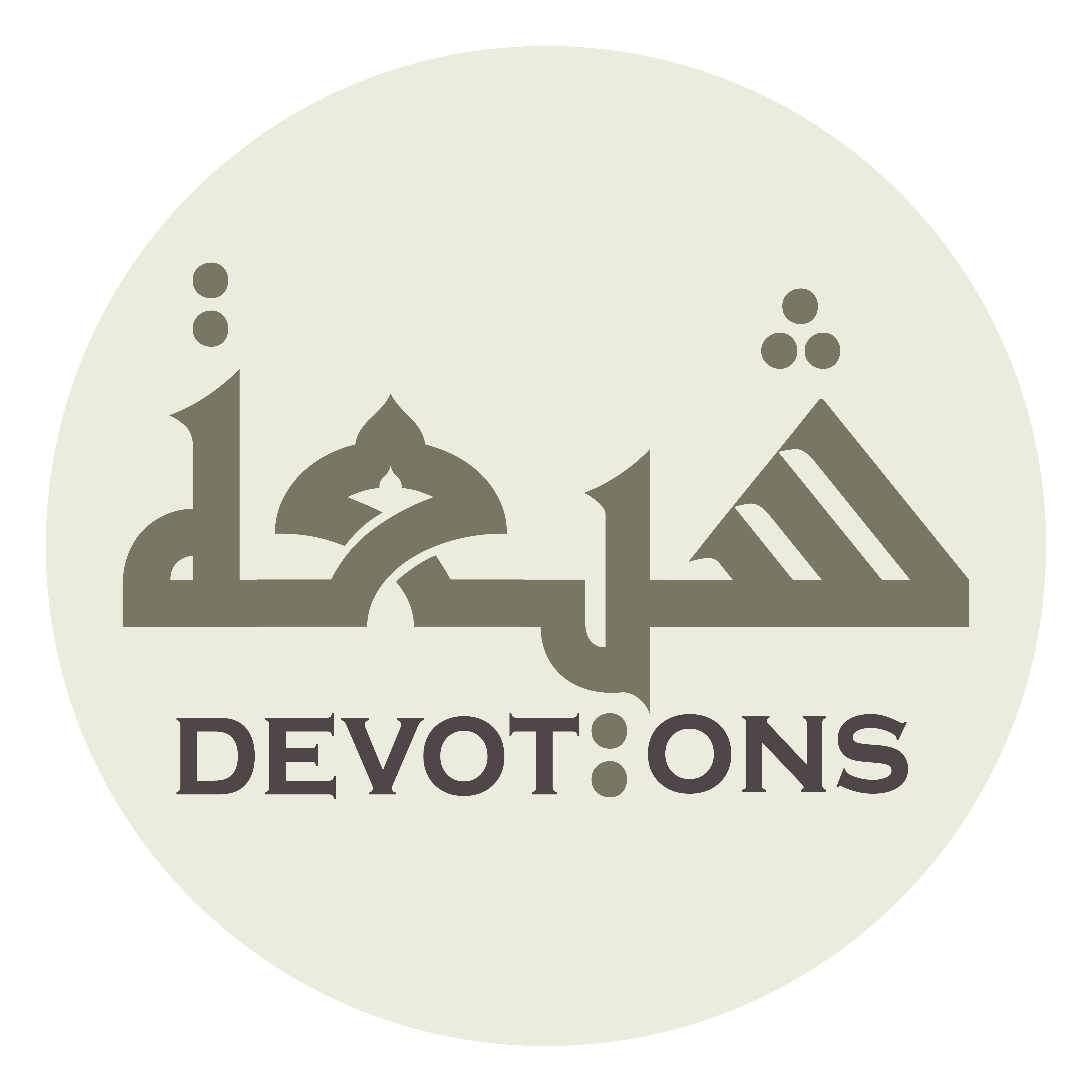 هٰؤُلاَءِ صَلَوَاتُ اللَّهِ عَلَيْهِمْ أَجْمَعِينَ أَئِمَّتِي

hā-ulā-i ṣalawātullāhi `alayhim ajma`īna a-immatī

These, may Allah’s blessings be upon all of them, are my Imams,
Talqeen
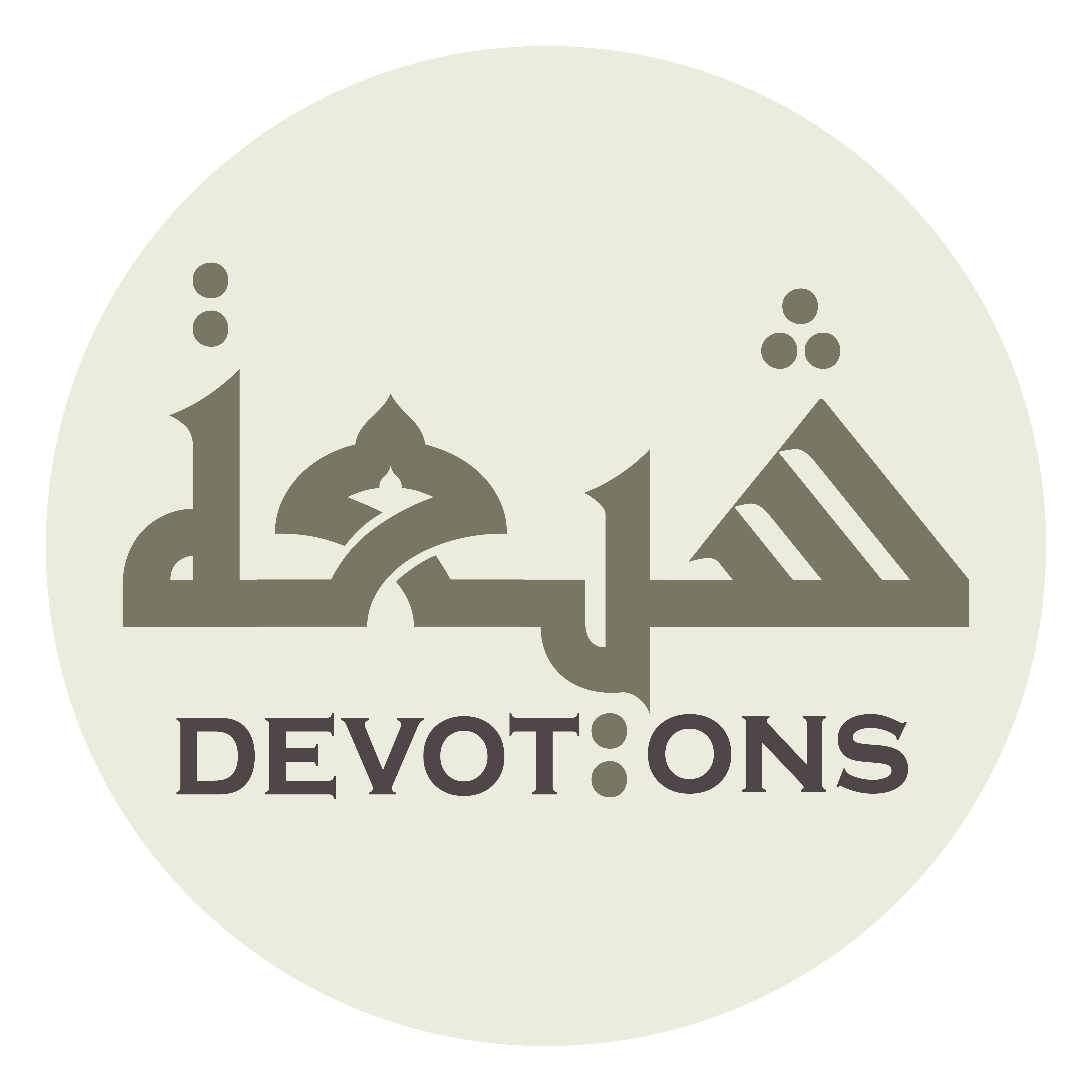 وَسَادَتِيْ وَقَادَتِيْ وَشُفَعَائِي

wasādatī waqādatī washufa`ā-ī

my chiefs, my leaders, and my interceders.
Talqeen
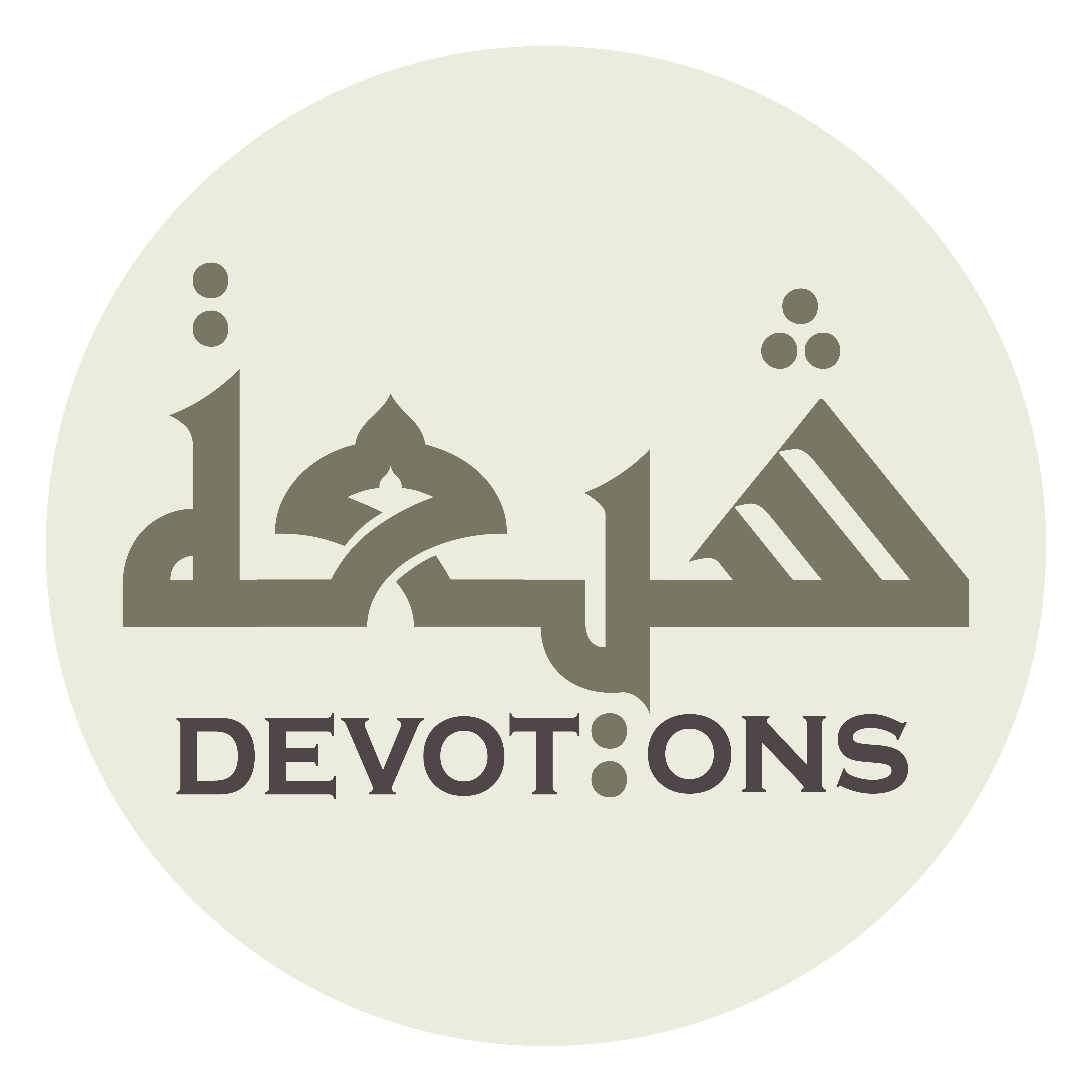 بِهِمْ أَتَوَلَّىٰ

bihim atawallā

I am loyal to them
Talqeen
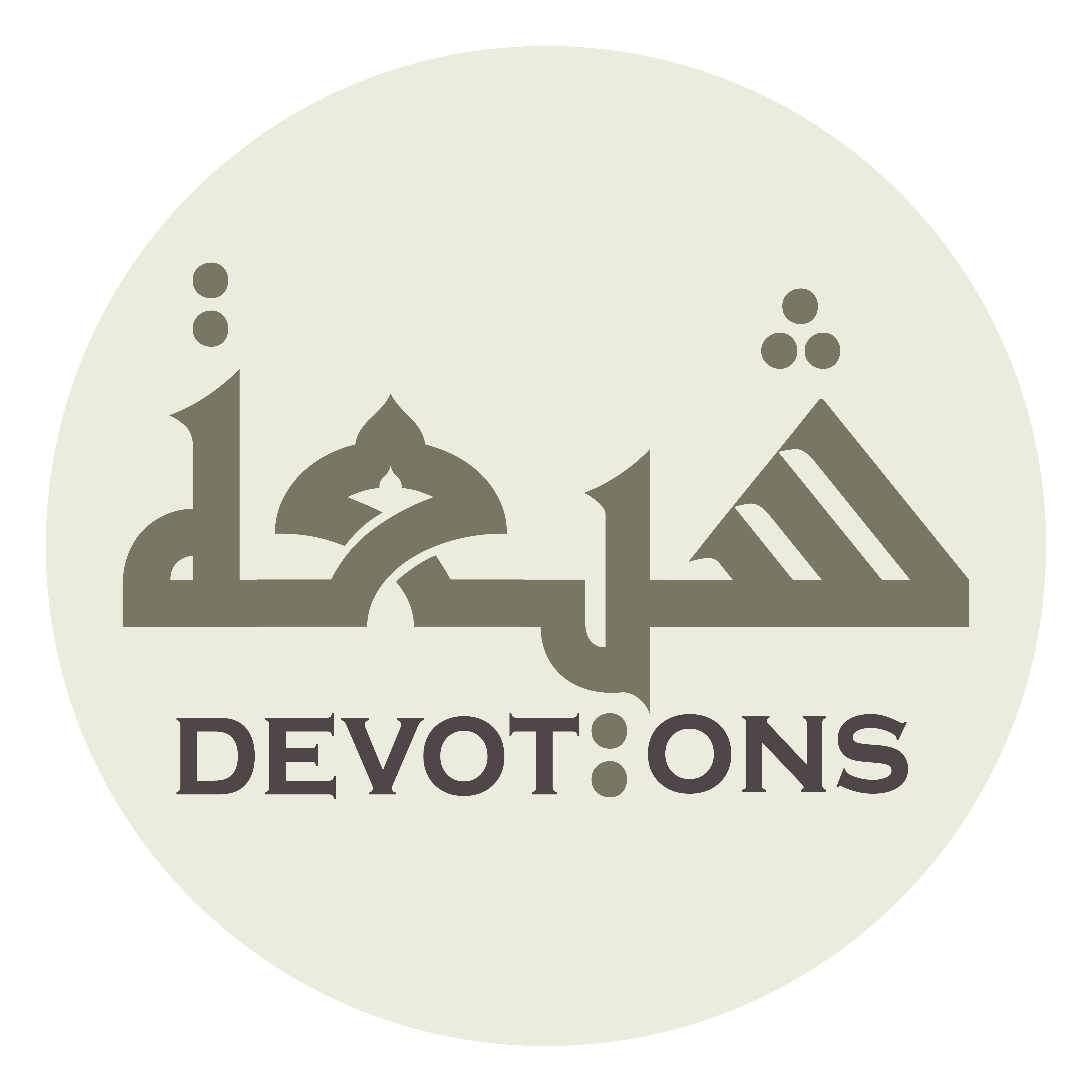 وَمِنْ أَعْدَائِهِمْ أَتَبَرَّأُ

wamin a`dā-ihim atabarra-u

and I repudiate their enemies
Talqeen
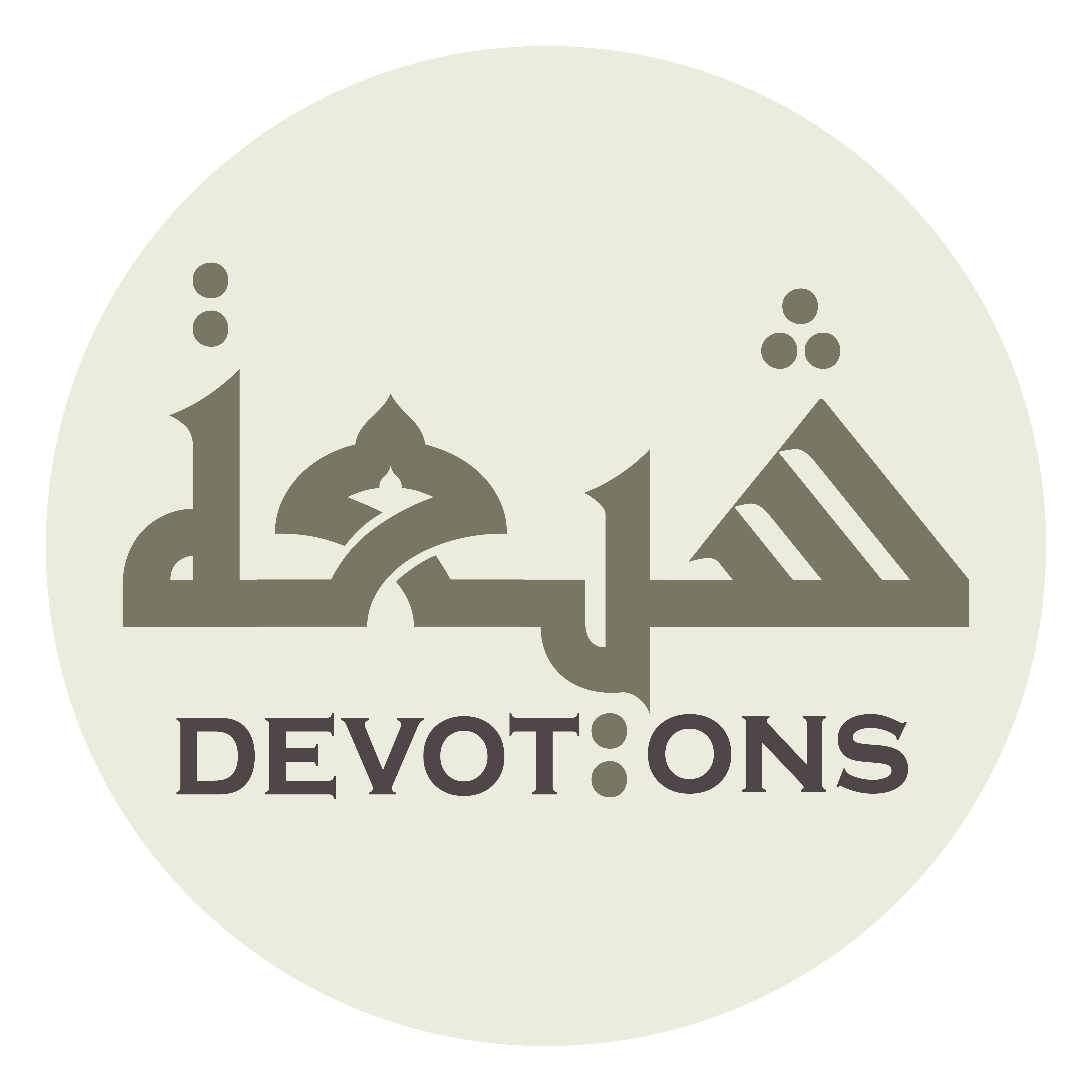 ْفِيْ الدُّنْيَا وَالْآخِرَةِ

fid dunyā wal-ākhirah

in the world and the Hereafter.”
Talqeen
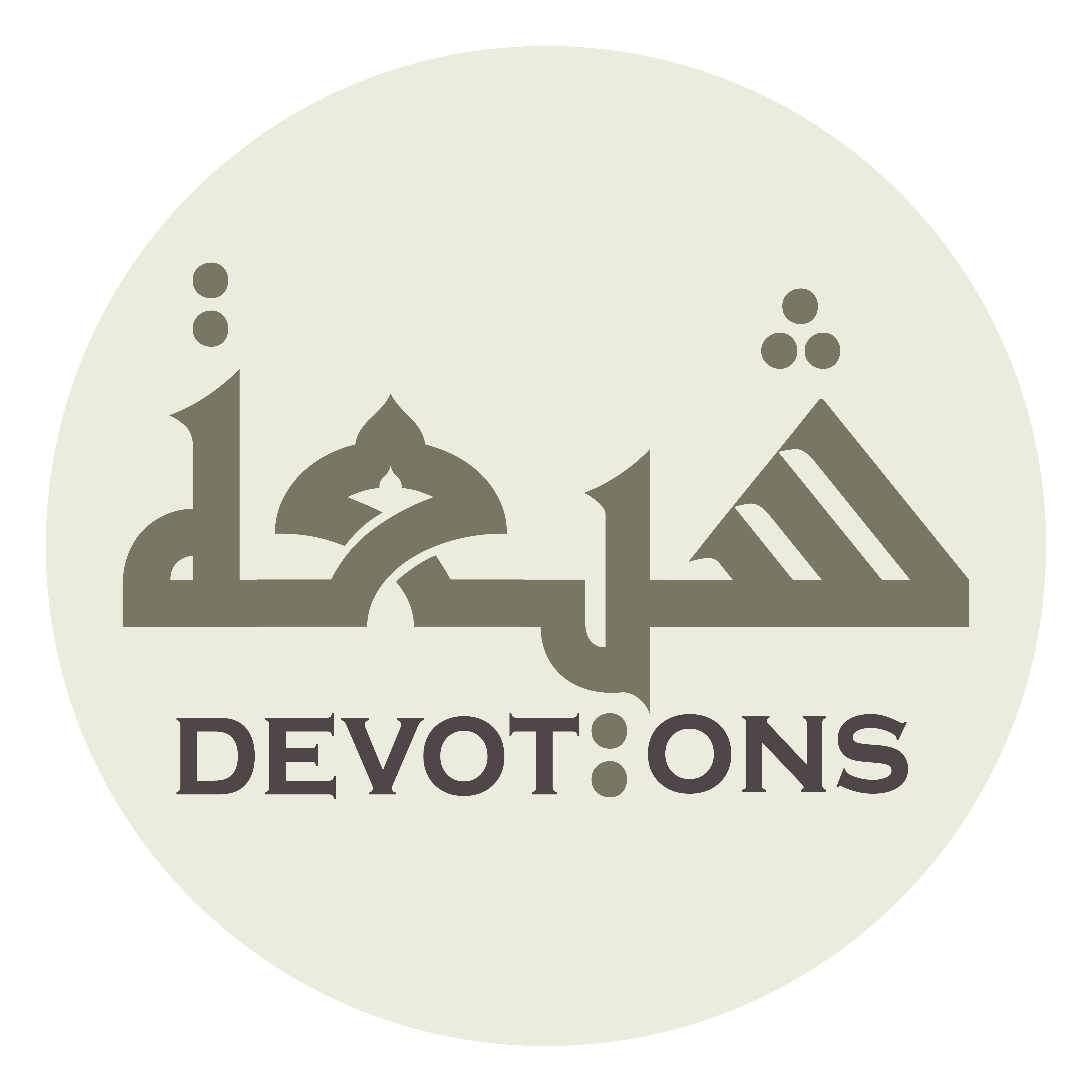 ثُمَّ اِعْلَمْ يَا     اِبْنَ

thumma i`lam ya ___ ibn

Be it known to you, O [so-and-so] the son of [so-and-so],
Talqeen
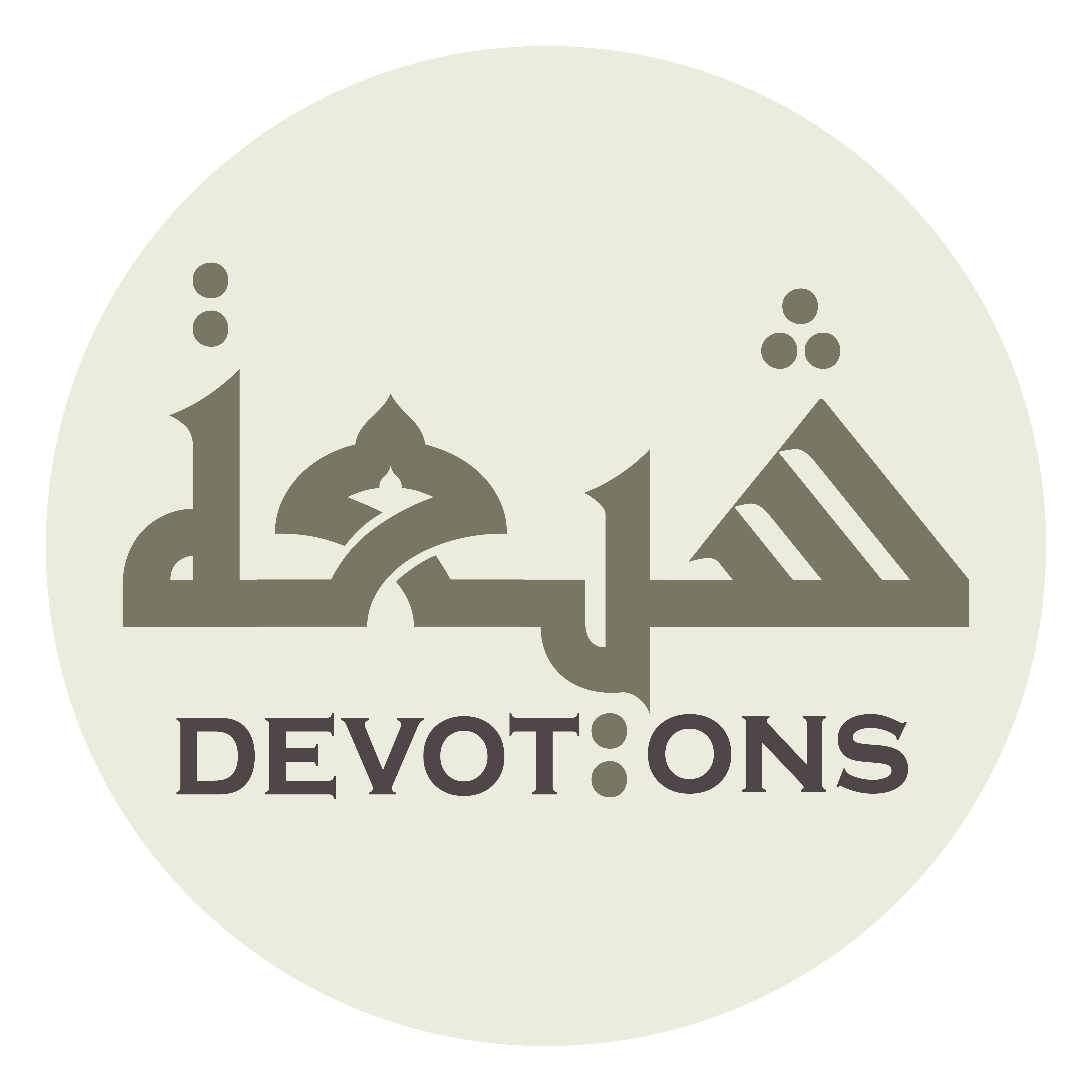 أَنَّ اللَّهَ تَبَارَكَ وَتَعَالَى نِعْمَ الرَّبُّ

annallāha tabāraka wata`ālā ni`mar rabb

that Allah the All-blessed and All-exalted is the most excellent Lord,
Talqeen
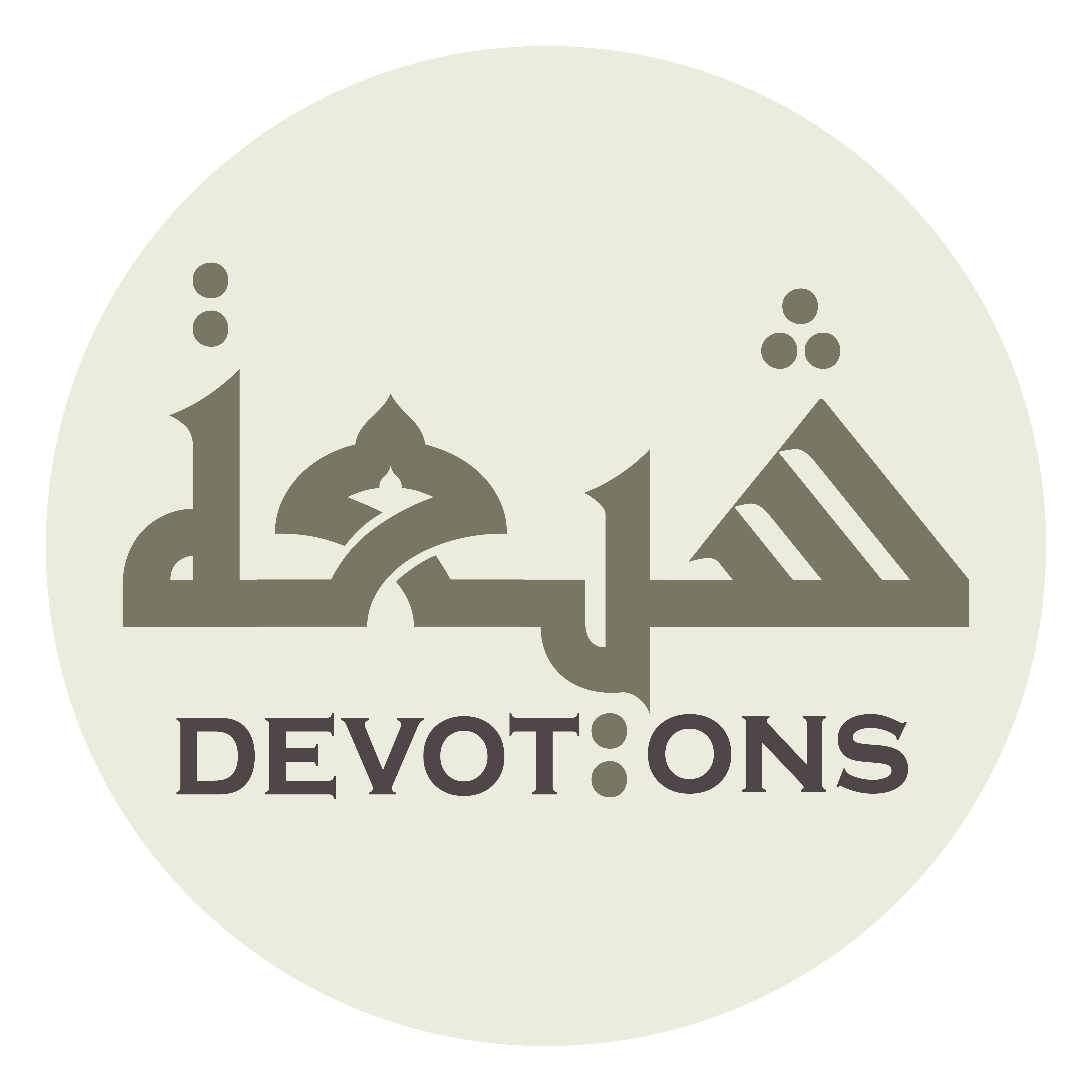 وَأَنَّ مُحَمَّدًا صَلَّى اللَّهُ عَلَيْهِ وَ آلِهِ نِعْمَ الرَّسُولُ

wa-anna muḥammadan ṣallallāhu `alayhi wa ālihi ni`mar rasūl

Muhammad, may Allah bless him and his Household, is the most excellent Messenger,
Talqeen
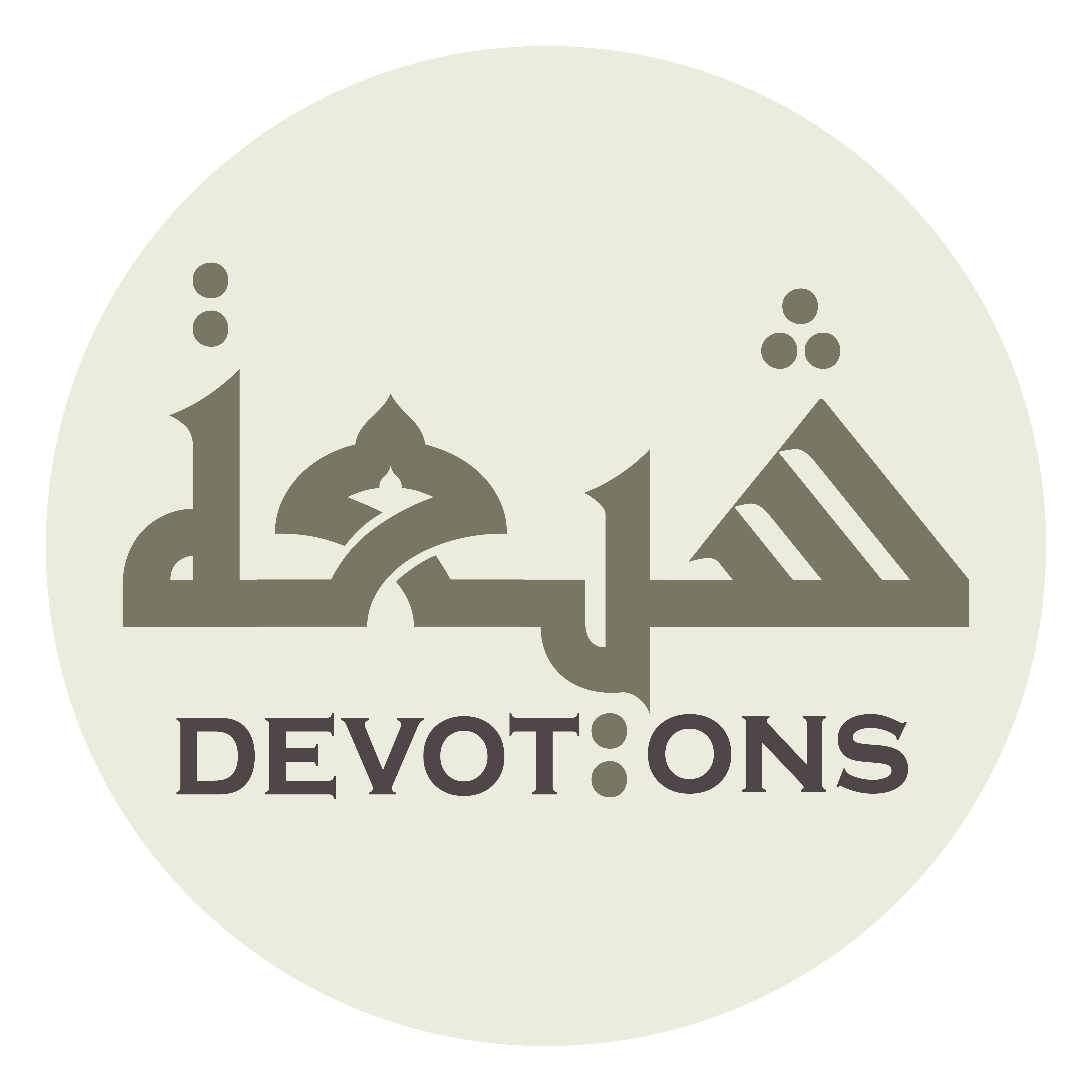 وَأَنَّ أَمِيرَ الْمُؤْمِنِيْنَ عَلِيَّ بْنَ أَبِيْ طَالِبٍ

wa-anna amīral mu-minīna `aliyyabna abī ṭālib

the Commander of the Faithful `Ali the son of Abu-Talib
Talqeen
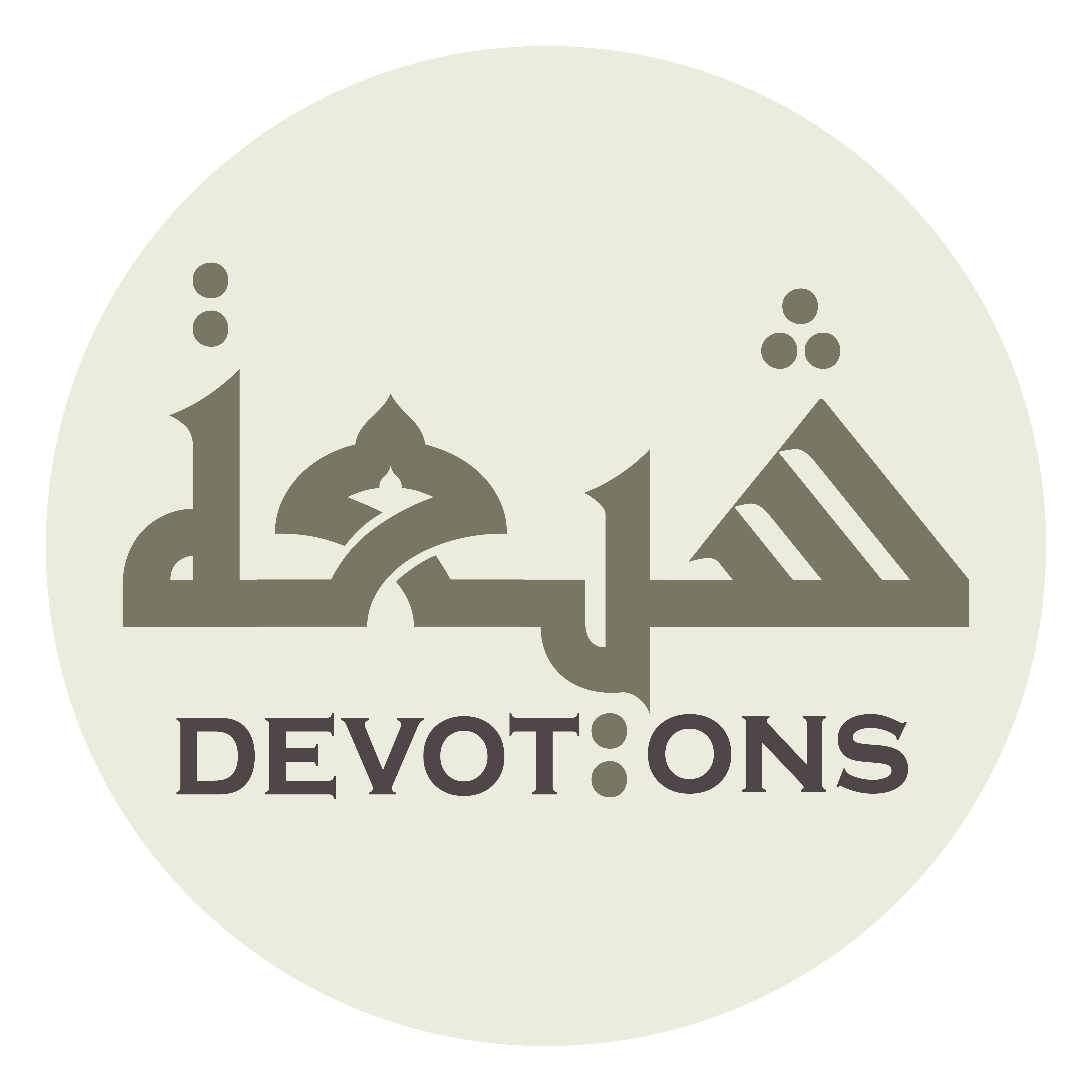 وَأَوْلاَدَهُ الْاَئِمَّةَ الْاَحَدَ عَشَرَ نِعْمَ الْاَئِمَّةُ

wa-awlādahul a-immatal aḥada `ashara ni`mal a-immah

and the eleven Imams who are his descendants are the most excellent Imams,
Talqeen
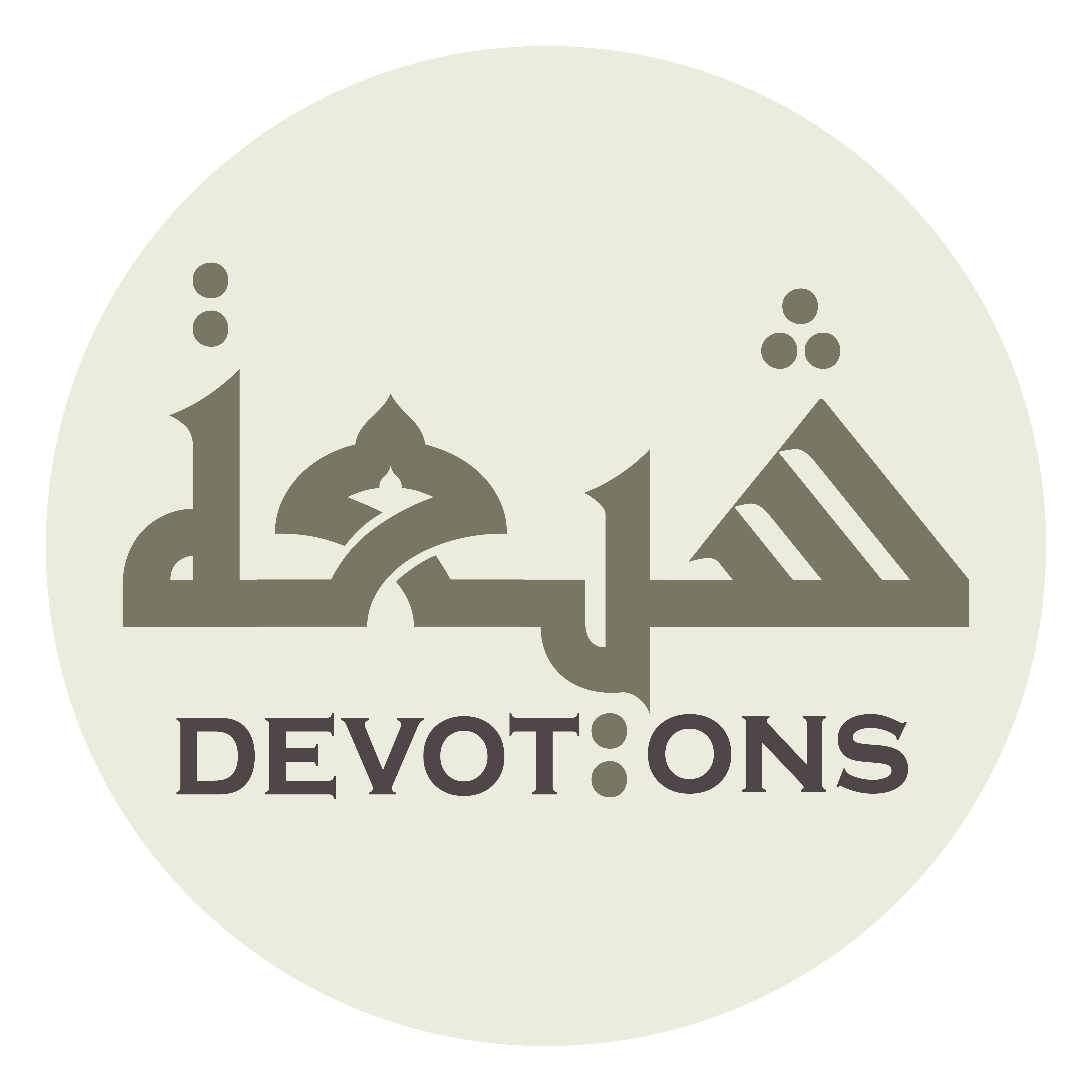 وَأَنَّ مَا جَاءَ بِهِ مُحَمَّدٌ صَلَّى اللَّهُ عَلَيْهِ وَ آلِهِ حَقٌّ

wa-anna mā jā-a bihi muḥammadun ṣallallāhu `alayhi wa ālihi ḥaqq

whatever has been conveyed by Muhammad, may Allah bless him and his Household, is true,
Talqeen
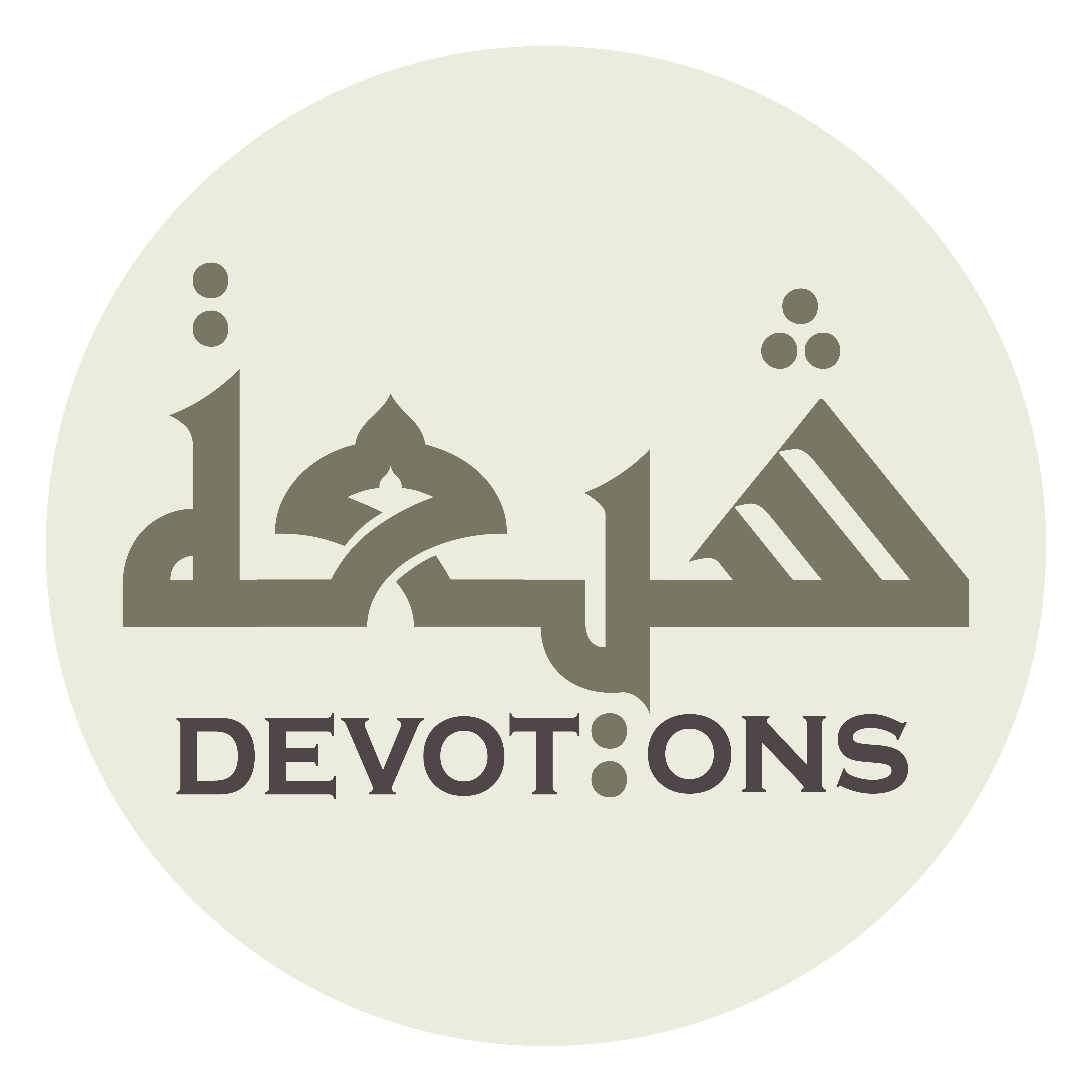 وَأَنَّ الْمَوْتَ حَقٌّ

wa-annal mawta ḥaqq

death is true,
Talqeen
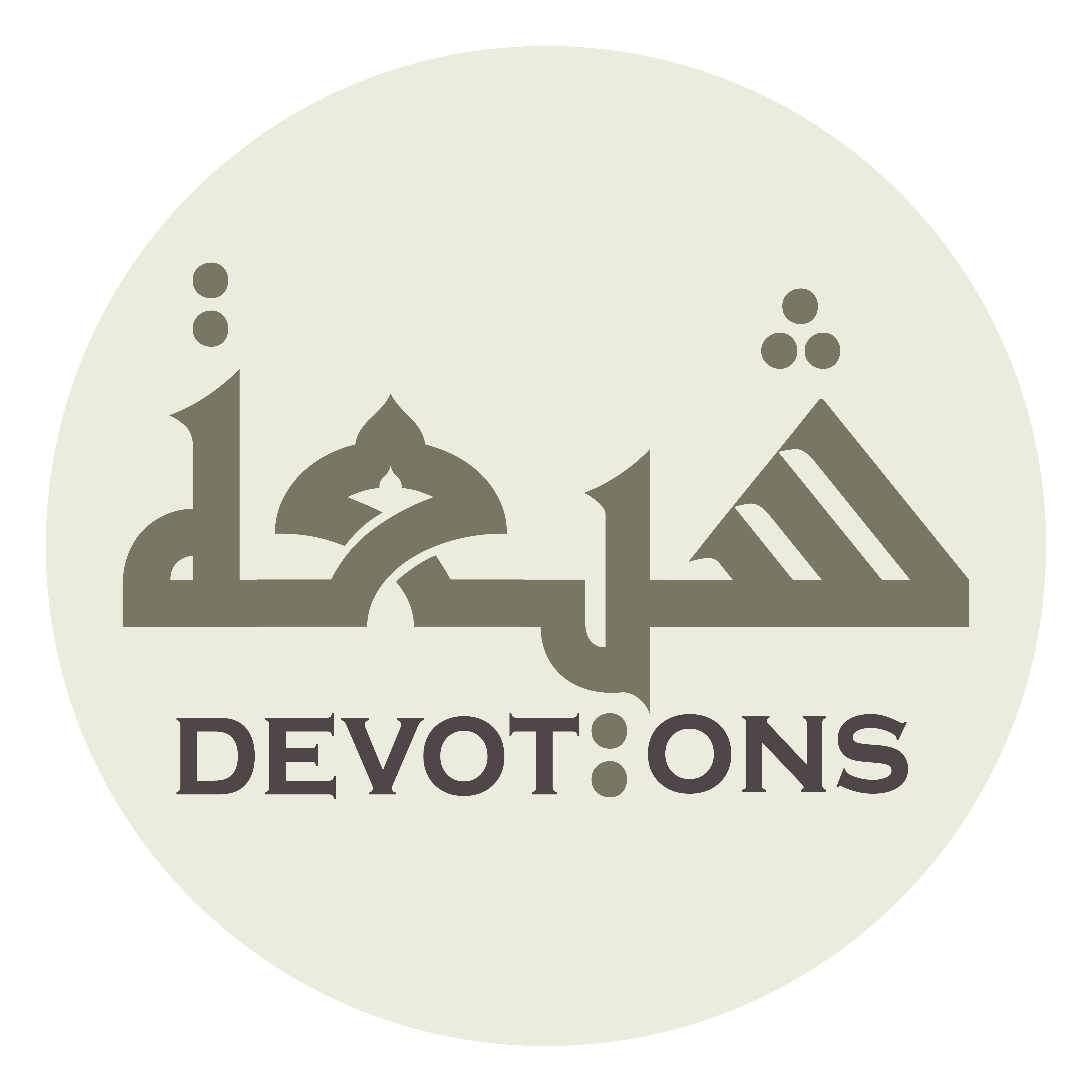 وَسُؤَالَ مُنْكَرٍ وَنَكِيرٍ فِيْ الْقَبْرِ حَقٌّ

wasu-āla munkarin wanakīrin fil qabri ḥaqq

the interrogation of Munkar and Nakir in the grave is true,
Talqeen
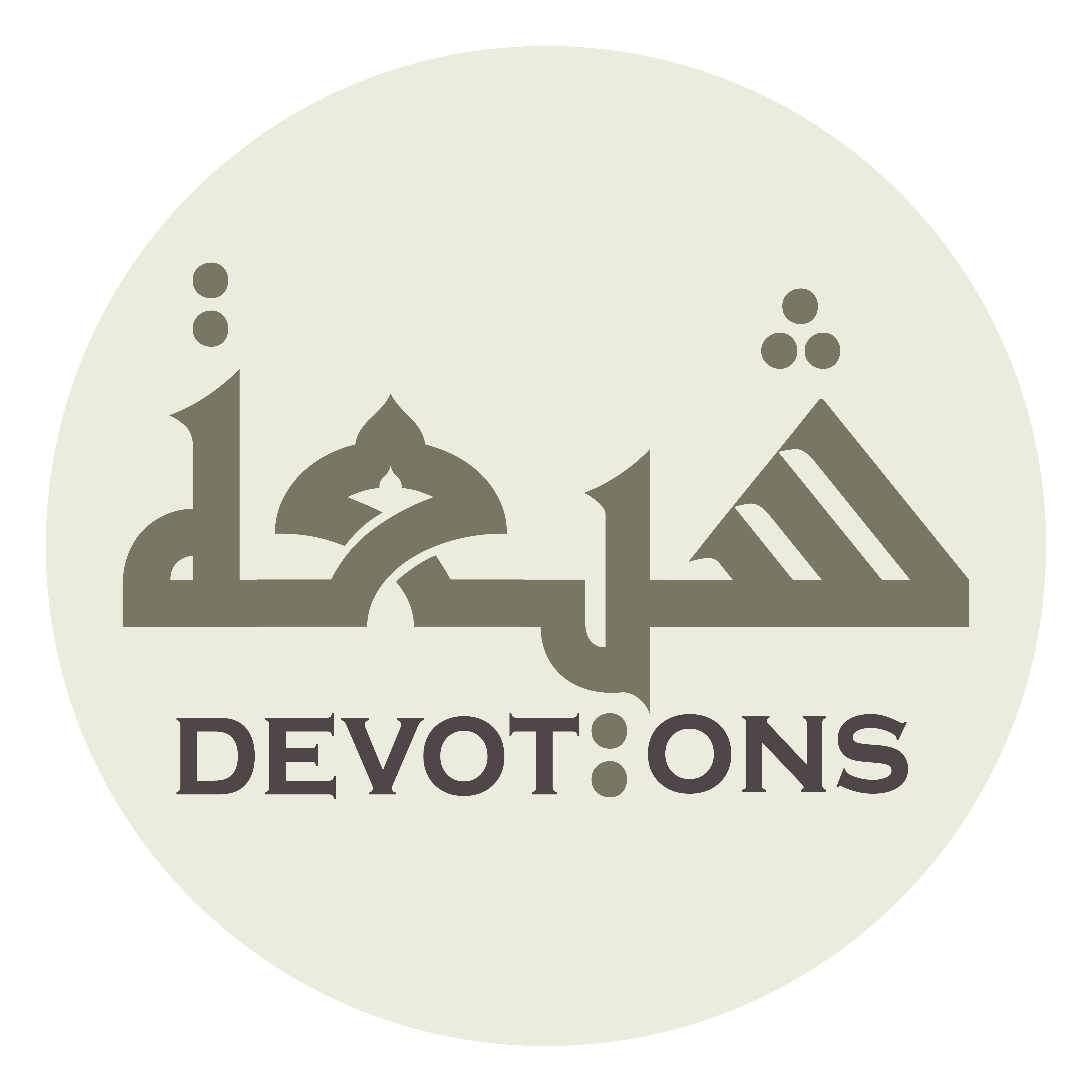 وَالْبَعْثَ حَقٌّ

walba`tha ḥaqq

the raising from the dead is true,
Talqeen
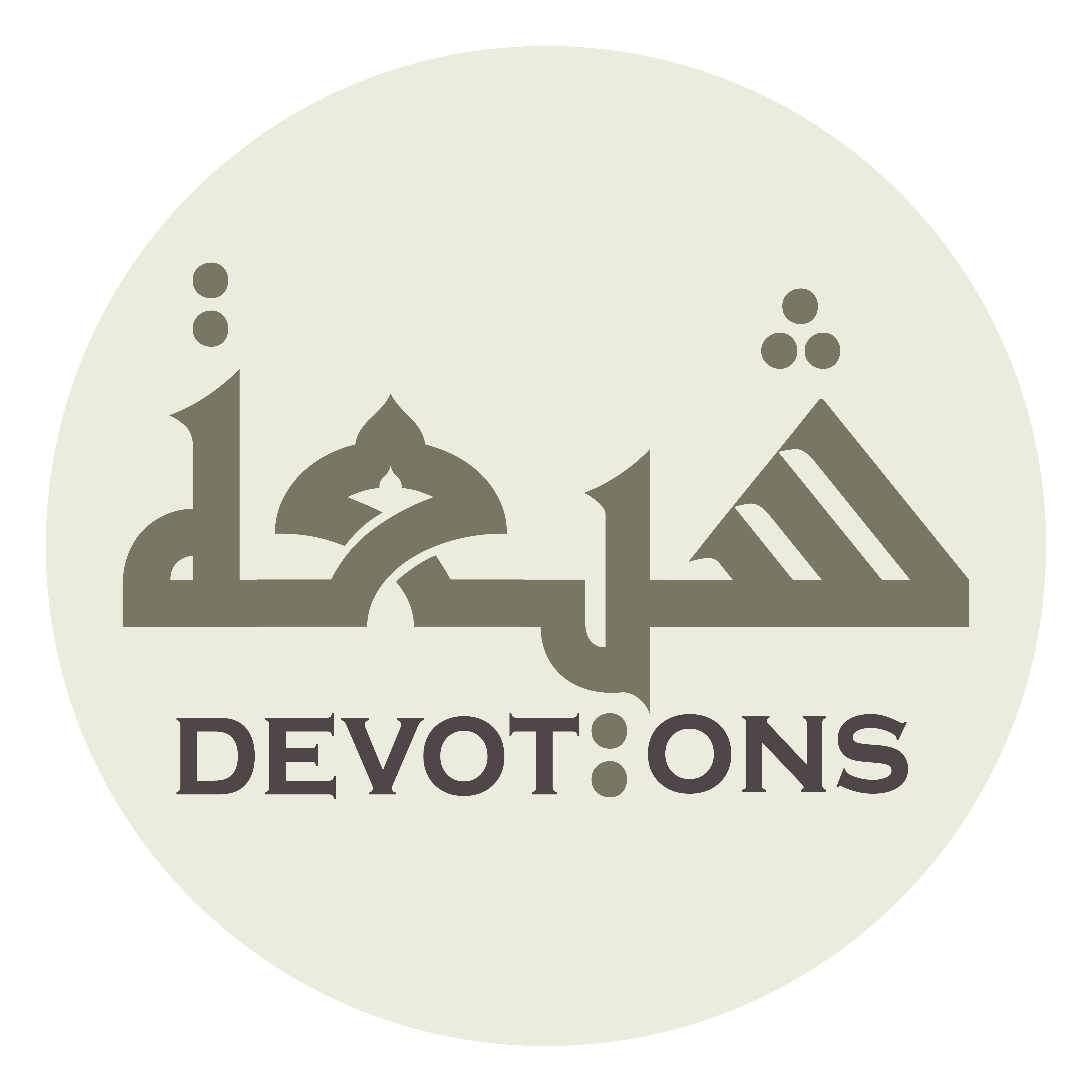 وَالنُّشُورَ حَقٌّ

wan nushūra ḥaqq

the Resurrection is true,
Talqeen
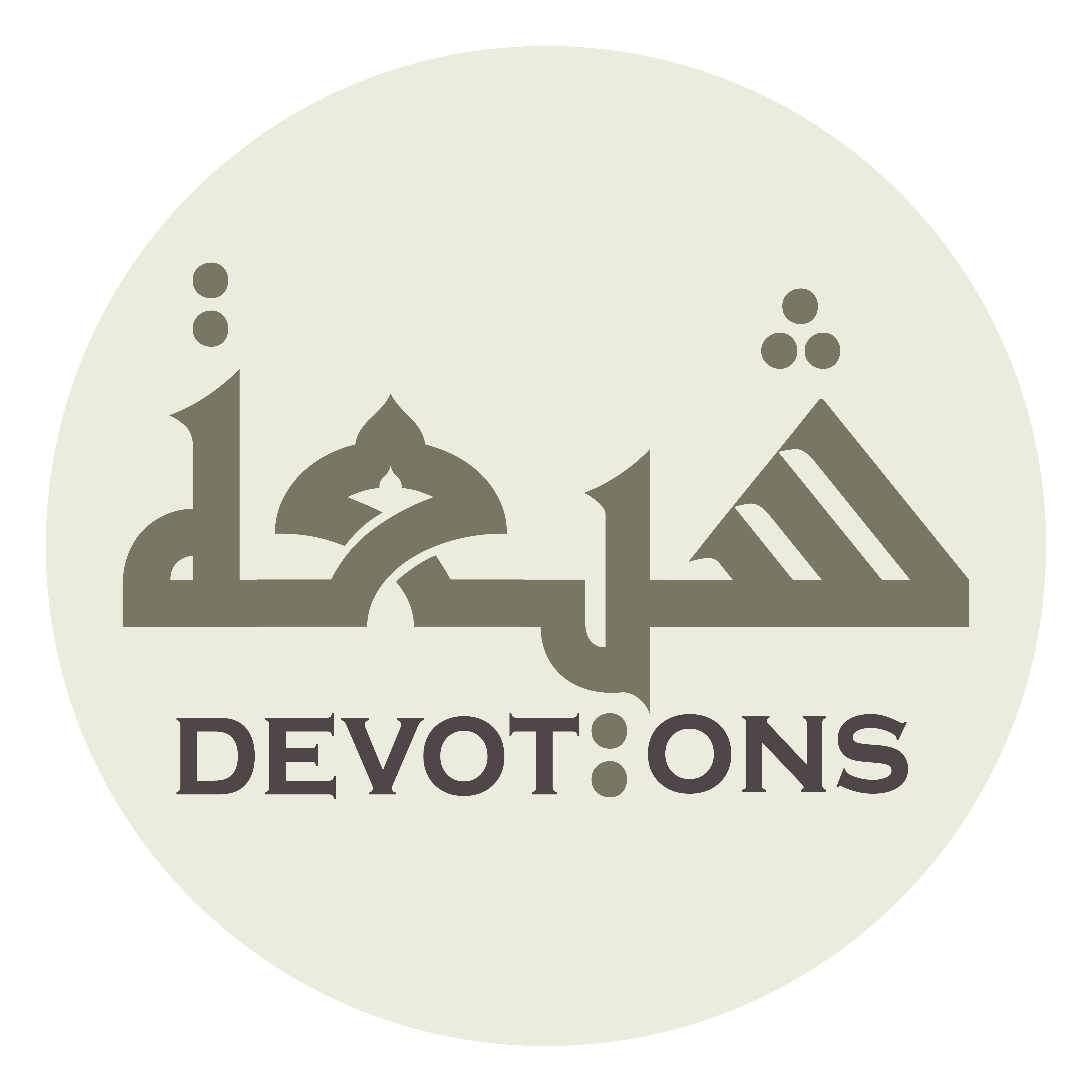 وَالصِّرَاطَ حَقٌّ

waṣ ṣirāṭa ḥaqq

the Discriminating Bridge is true,
Talqeen
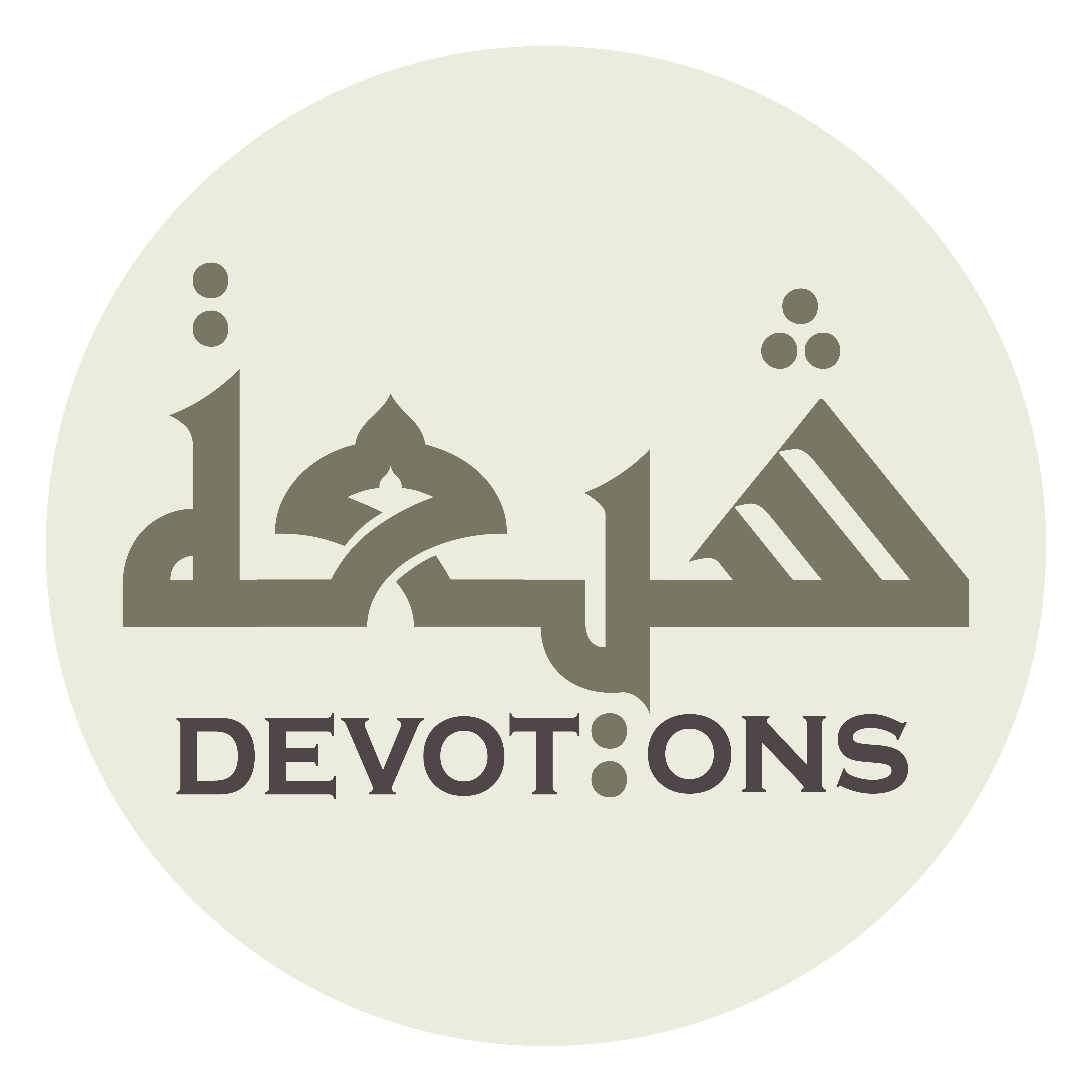 وَالْمِيزَانَ حَقٌّ

walmīzāna ḥaqq

the Scale is true,
Talqeen
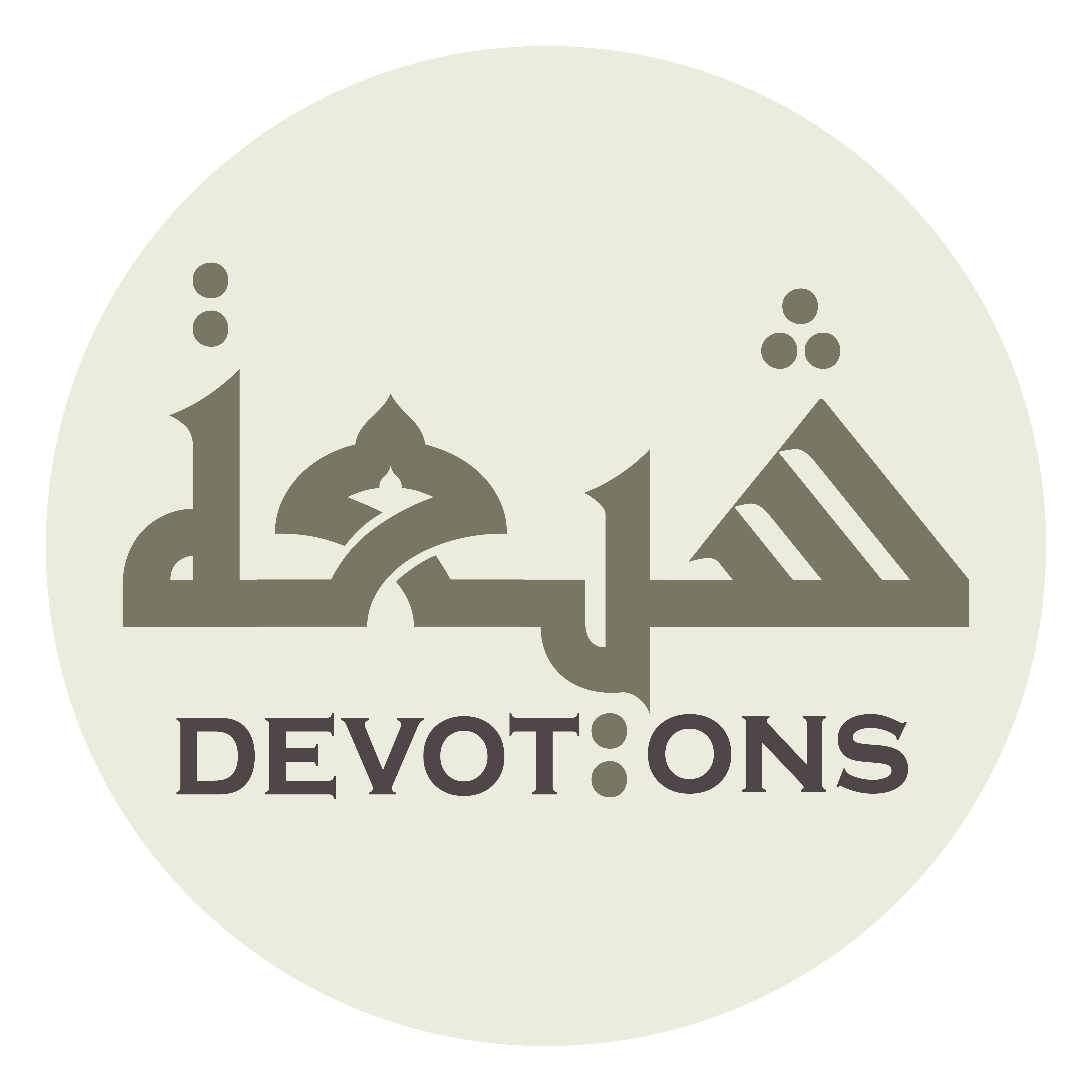 وَتَطَايُرَ الْكُتُبِ حَقٌّ

wataṭāyural kutubi ḥaqq

the dispersion of the records is true,
Talqeen
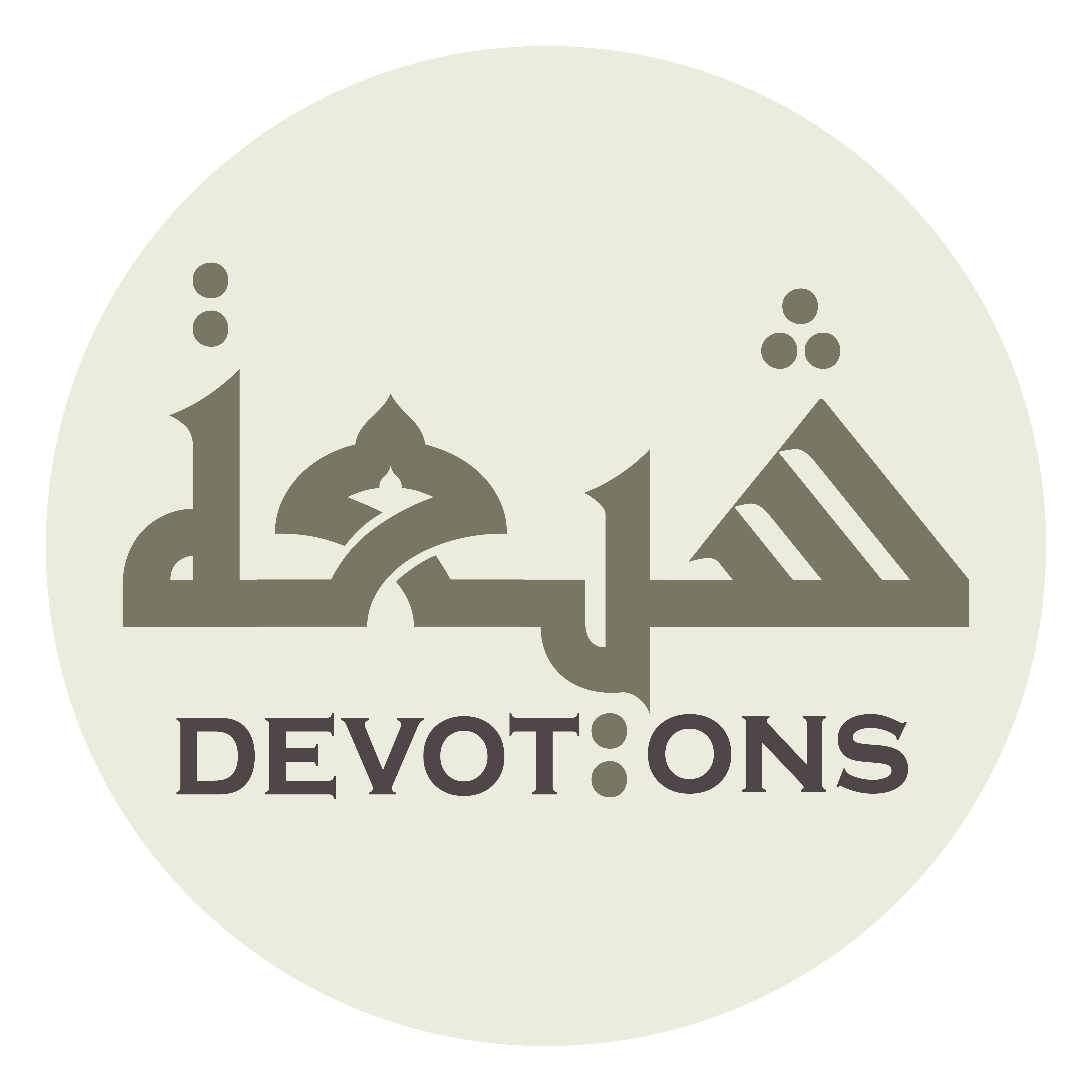 وَالْجَنَّةَ حَقٌّ

waljannata ḥaqq

Paradise is true,
Talqeen
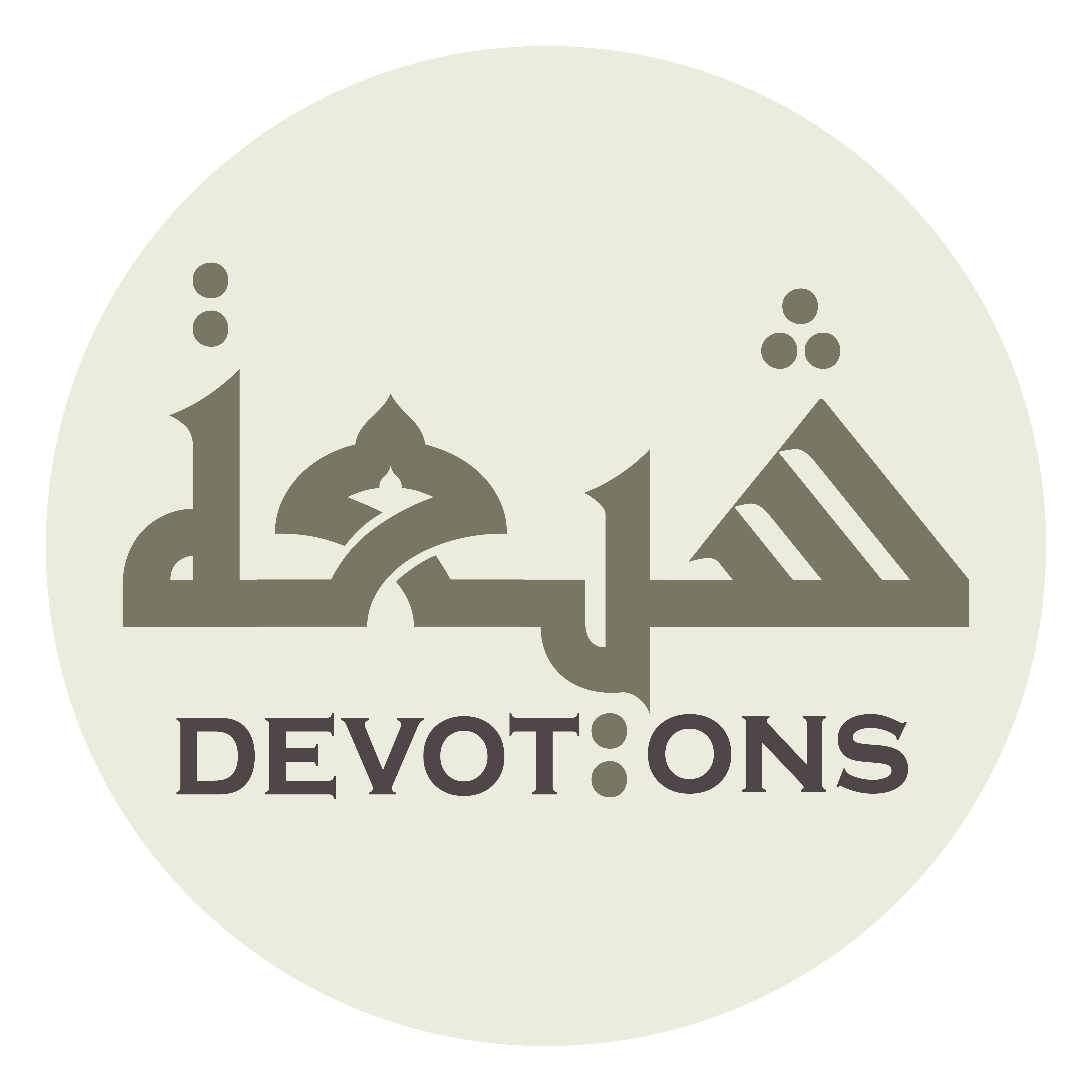 وَالنَّارَ حَقٌّ

wan nāra ḥaqq

the Fire is true,
Talqeen
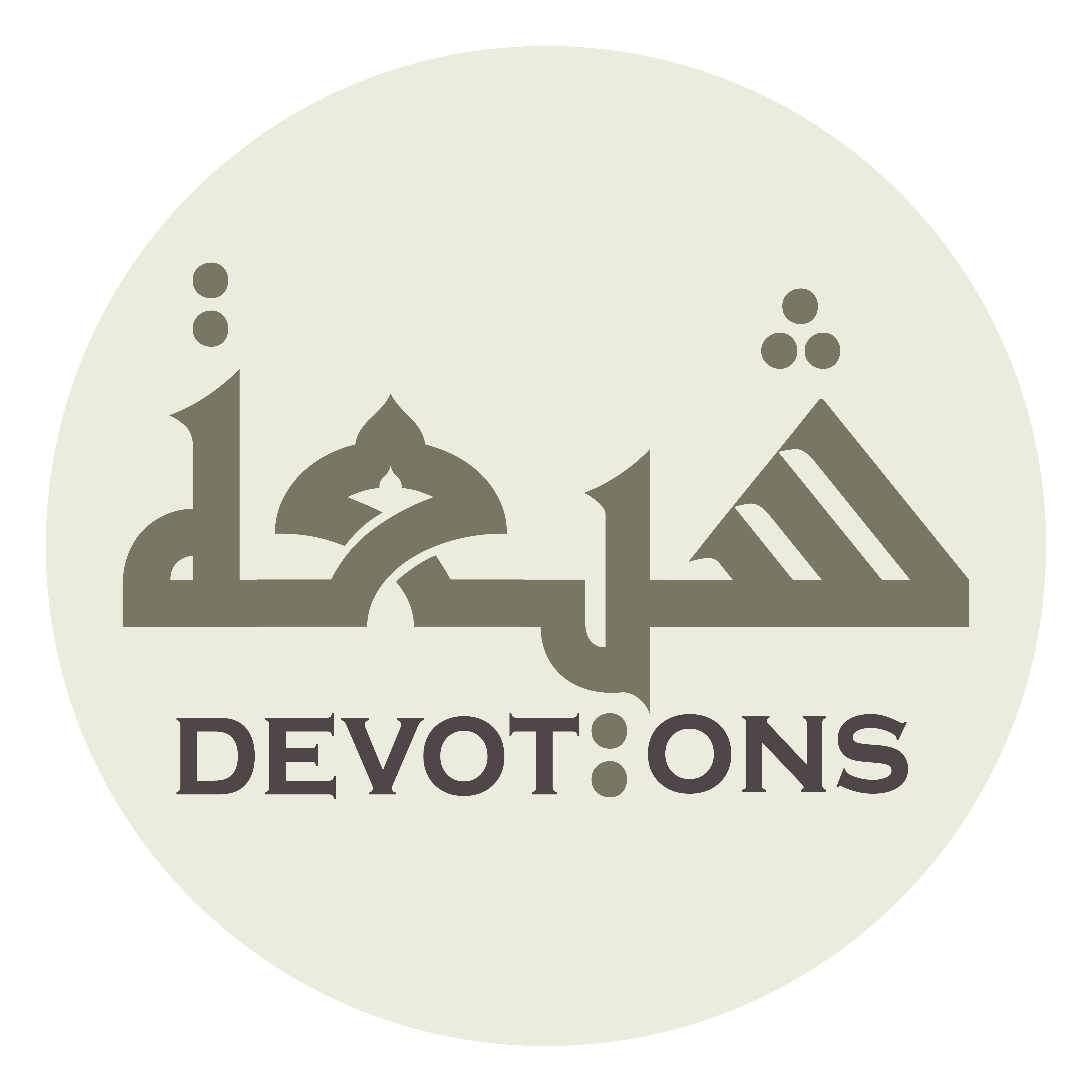 وَأَنَّ السَّاعَةَ آتِيَةٌ لَا رَيْبَ فِيهَا

wa-annas sā`ata-ātiyatun lā rayba fīhā

the Hour (of Resurrection) shall come; there is no doubt about it,
Talqeen
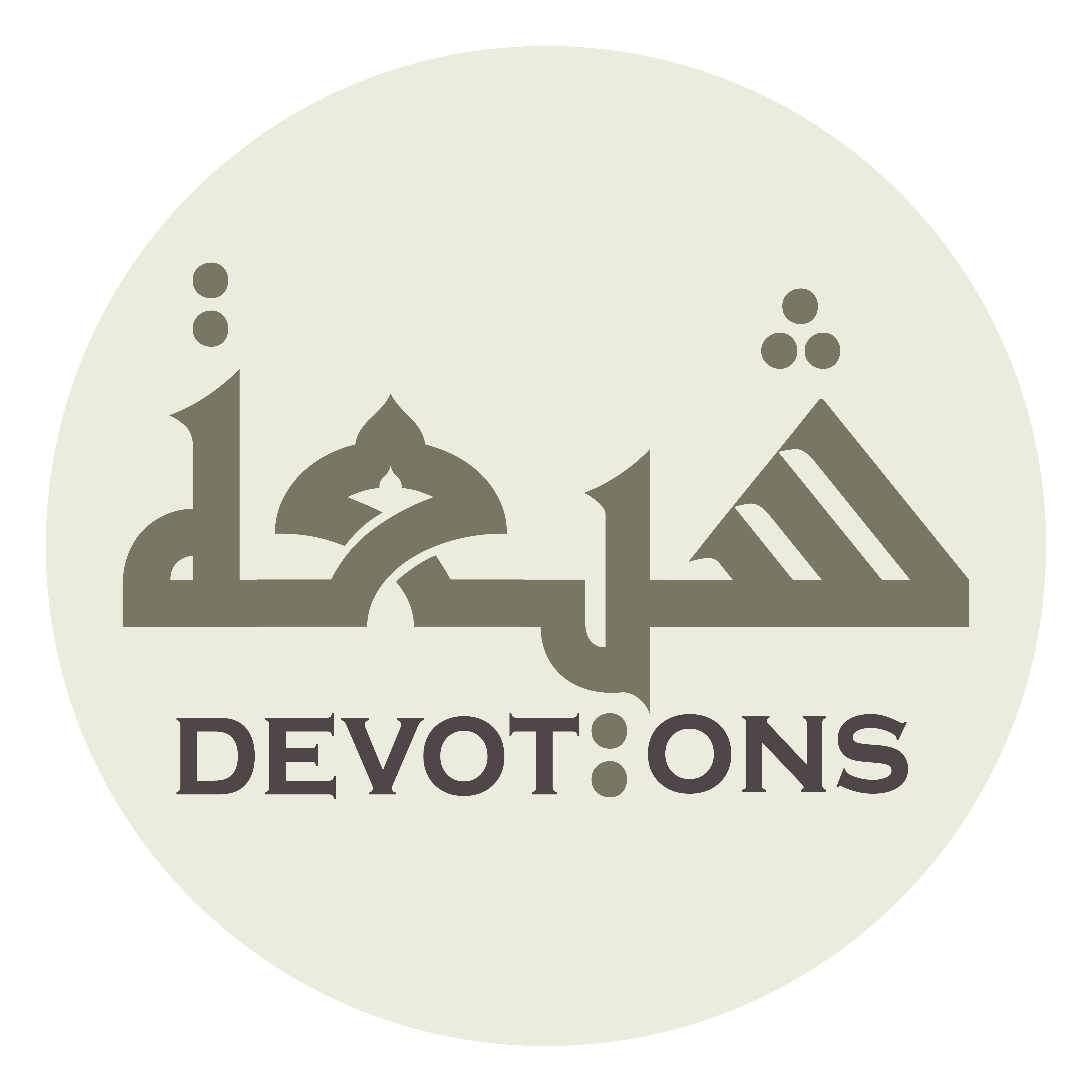 وَأَنَّ اللَّهَ يَبْعَثُ مَنْ فِيْ الْقُبُورِ

wa-annallāha yab`athu man fil qubūr

and Allah shall resurrect those who are in graves.
Talqeen
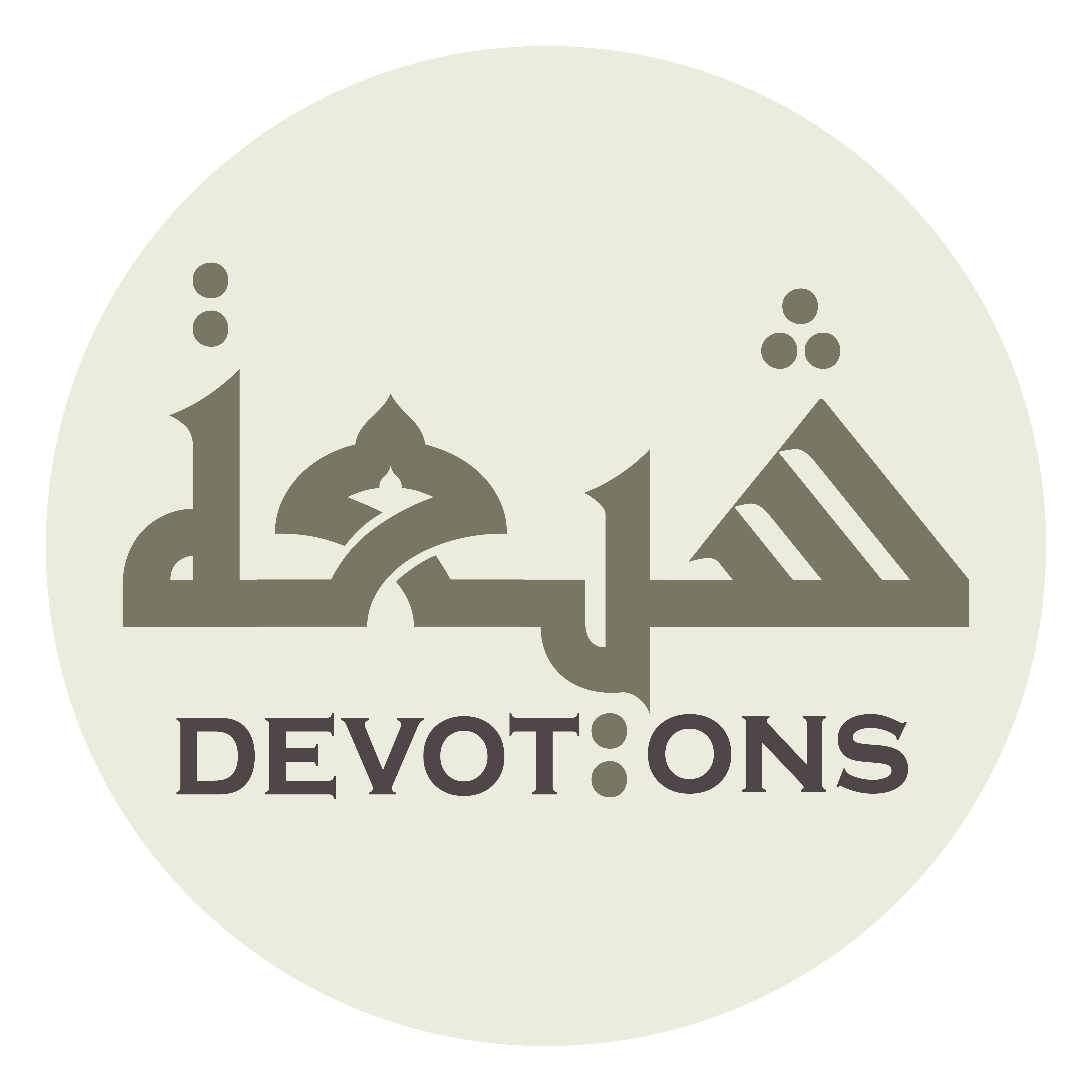 Then, the prompter should ask:
Talqeen
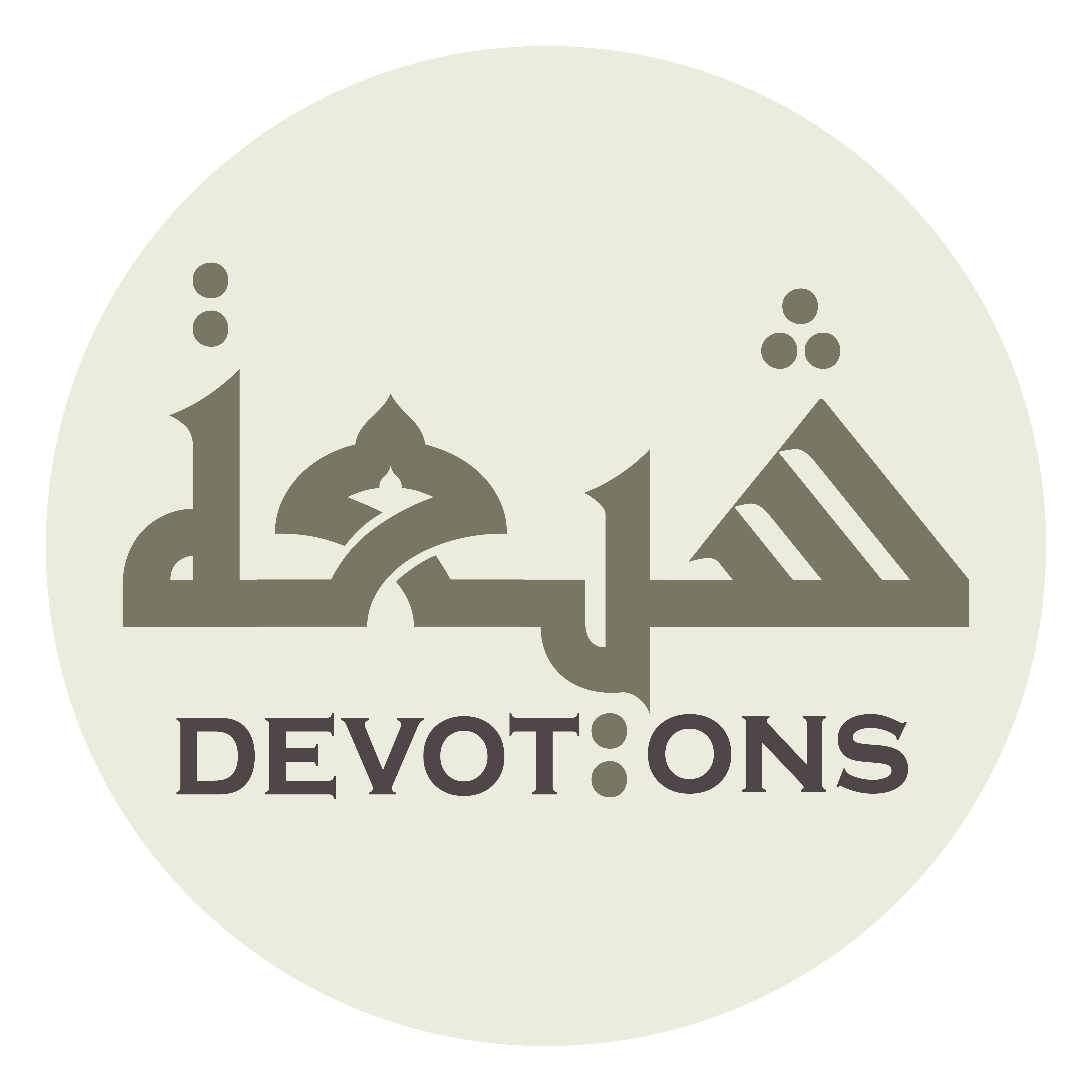 أَفَهِمْتَ يَا 

afahimta yā ____

Do you understand, O [so-and-so]?
Talqeen
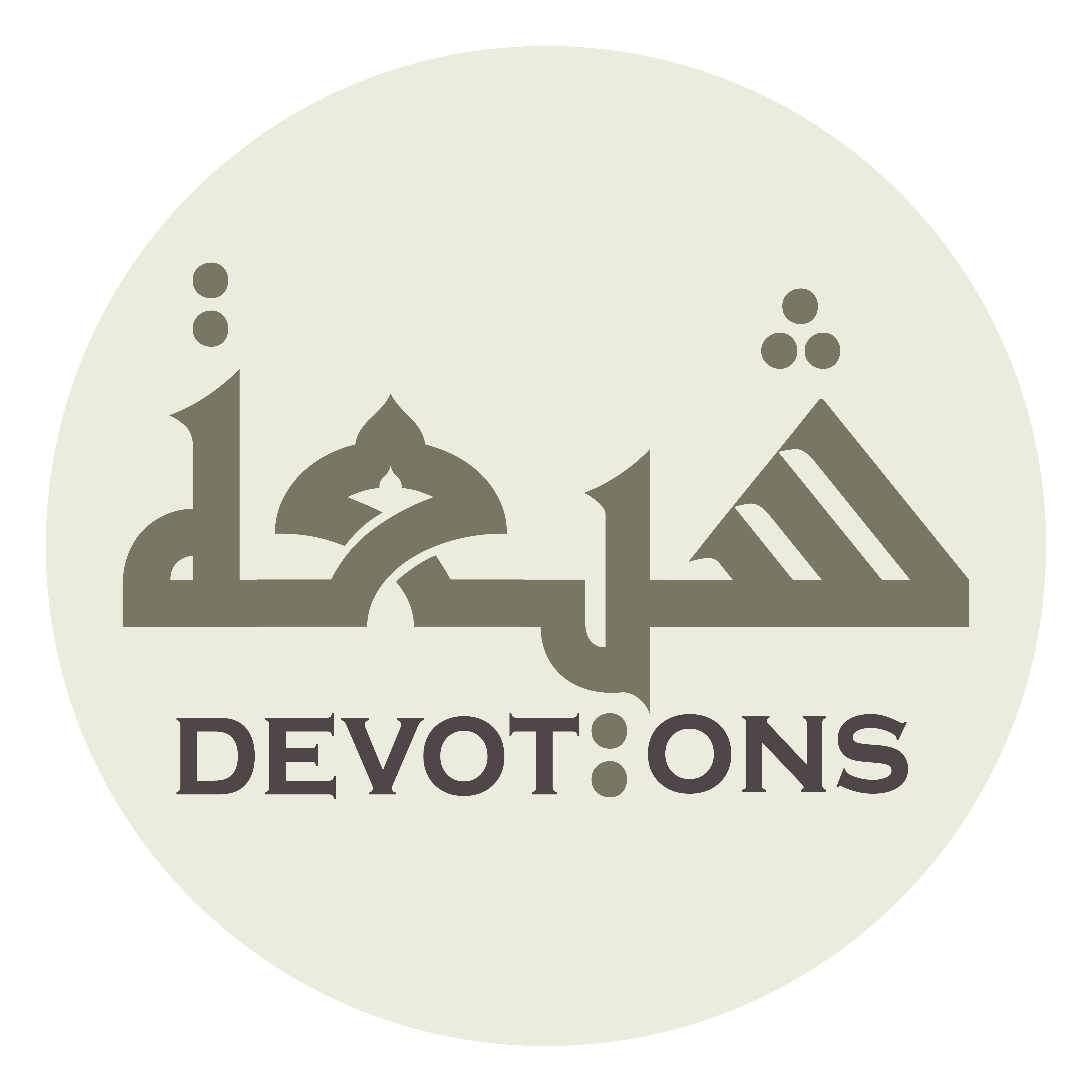 According to a reported tradition, when a dead person is addressed these words, he answers, “Yes, I understand.” The prompter should then say these words:
Talqeen
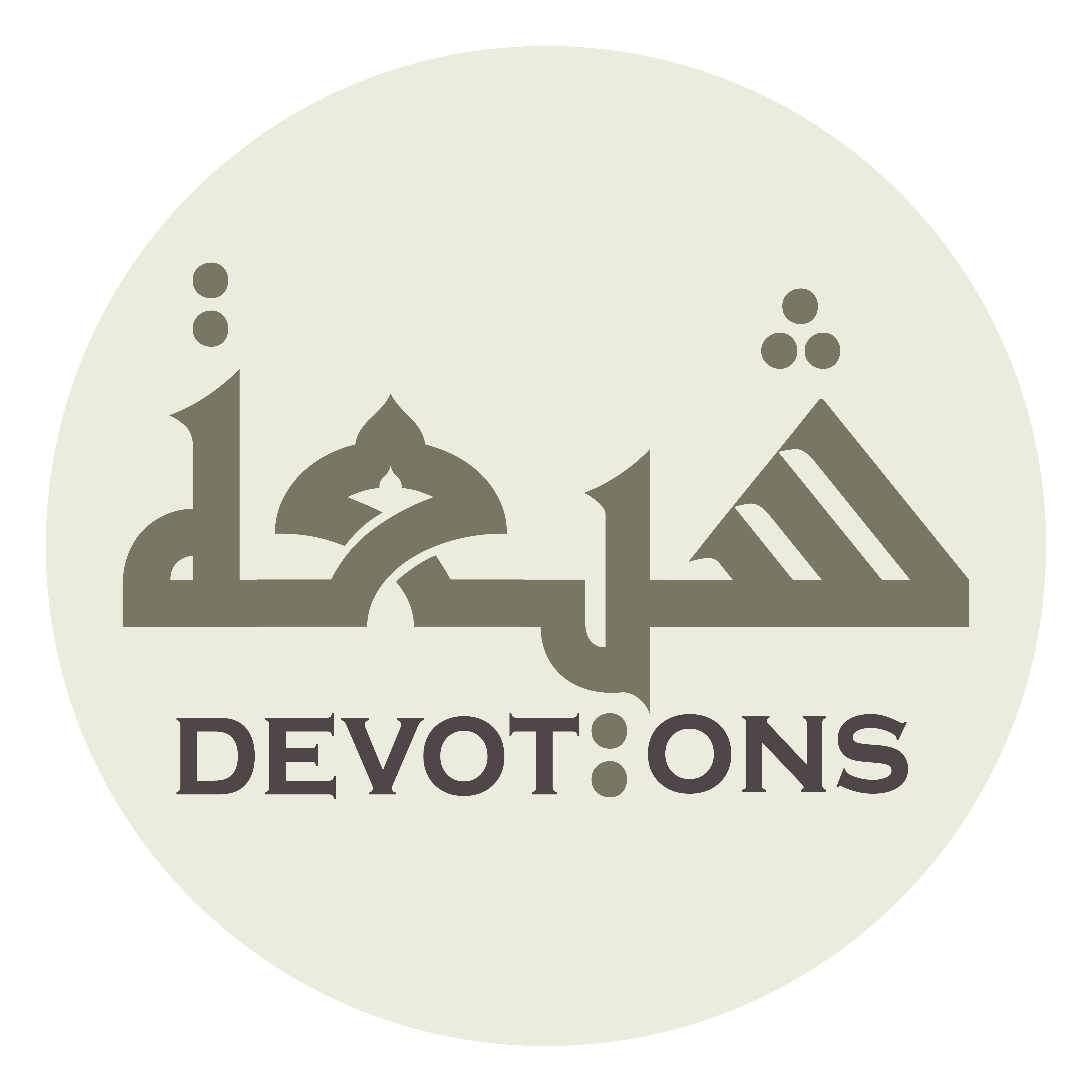 ثَبَّتَكَ اللَّهُ بِالْقَوْلِ الثَّابِتِ

thabbatakallāhu bil qawlith thābit

May Allah confirm you with the sure word.
Talqeen
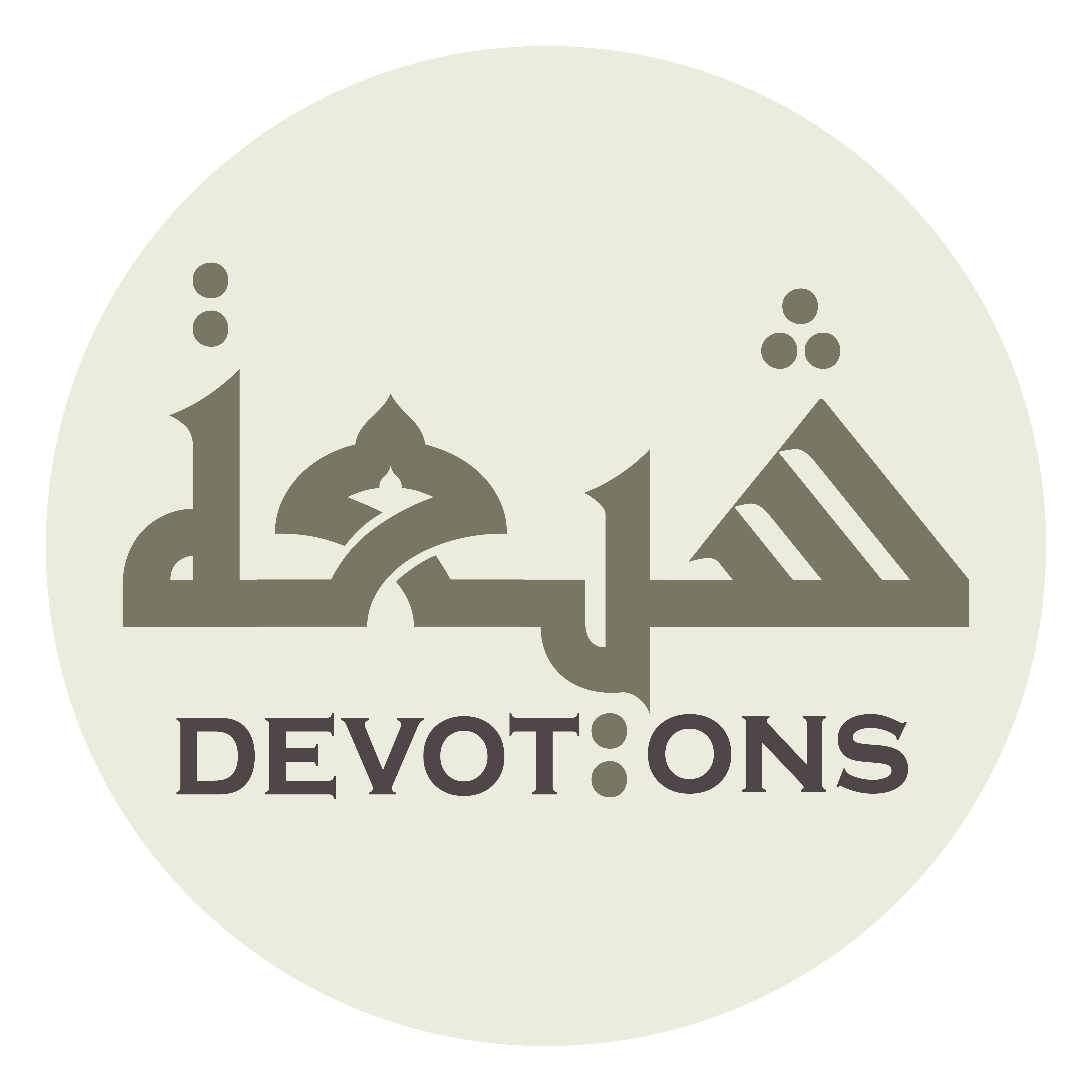 هَدَاكَ اللَّهُ إِلٰى صِرَاطٍ مُسْتَقِيمٍ

hadākallāhu ilā ṣirāṭin mustaqīm

May Allah guide you to a straight path.
Talqeen
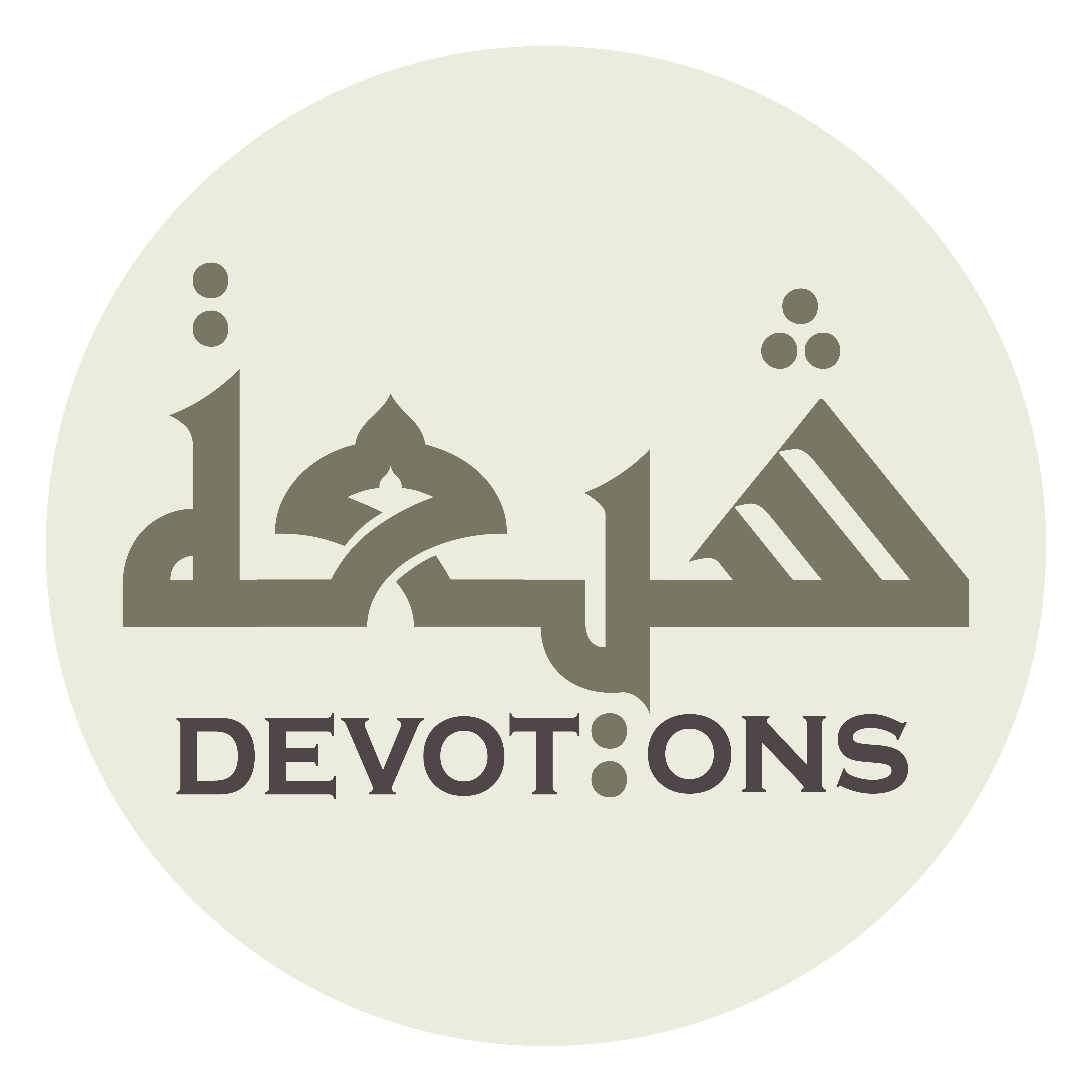 عَرَّفَ اللَّهُ بَيْنَكَ وَبَيْنَ أَوْلِيَائِكَ

`arrafallāhu baynaka wabayna awliyā-ik

May Allah introduce you to your leaders
Talqeen
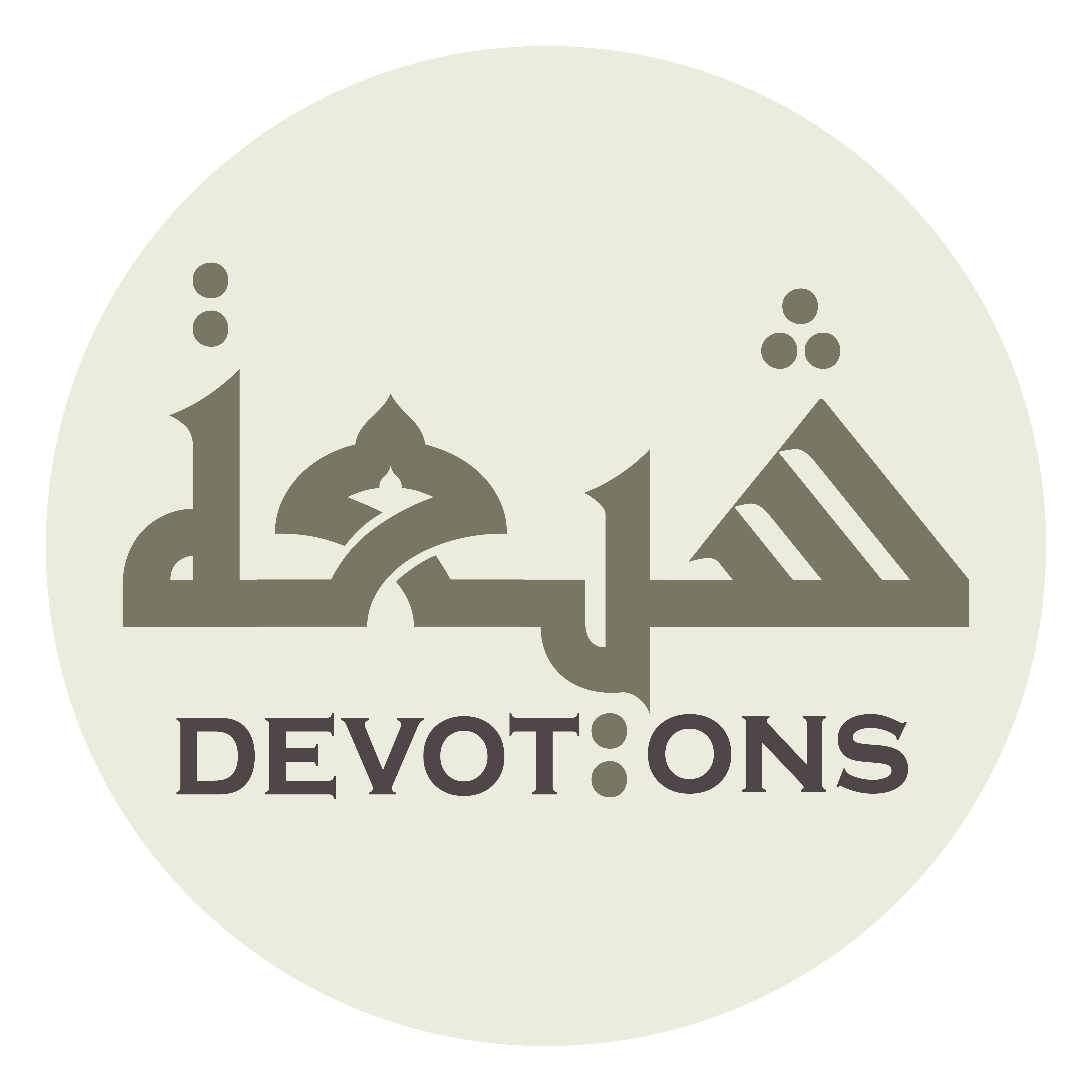 ْفِيْ مُسْتَقَرٍّ مِنْ رَحْمَتِهِ

fī mustaqarrin min raḥmatih

in a resting-place of His mercy.
Talqeen
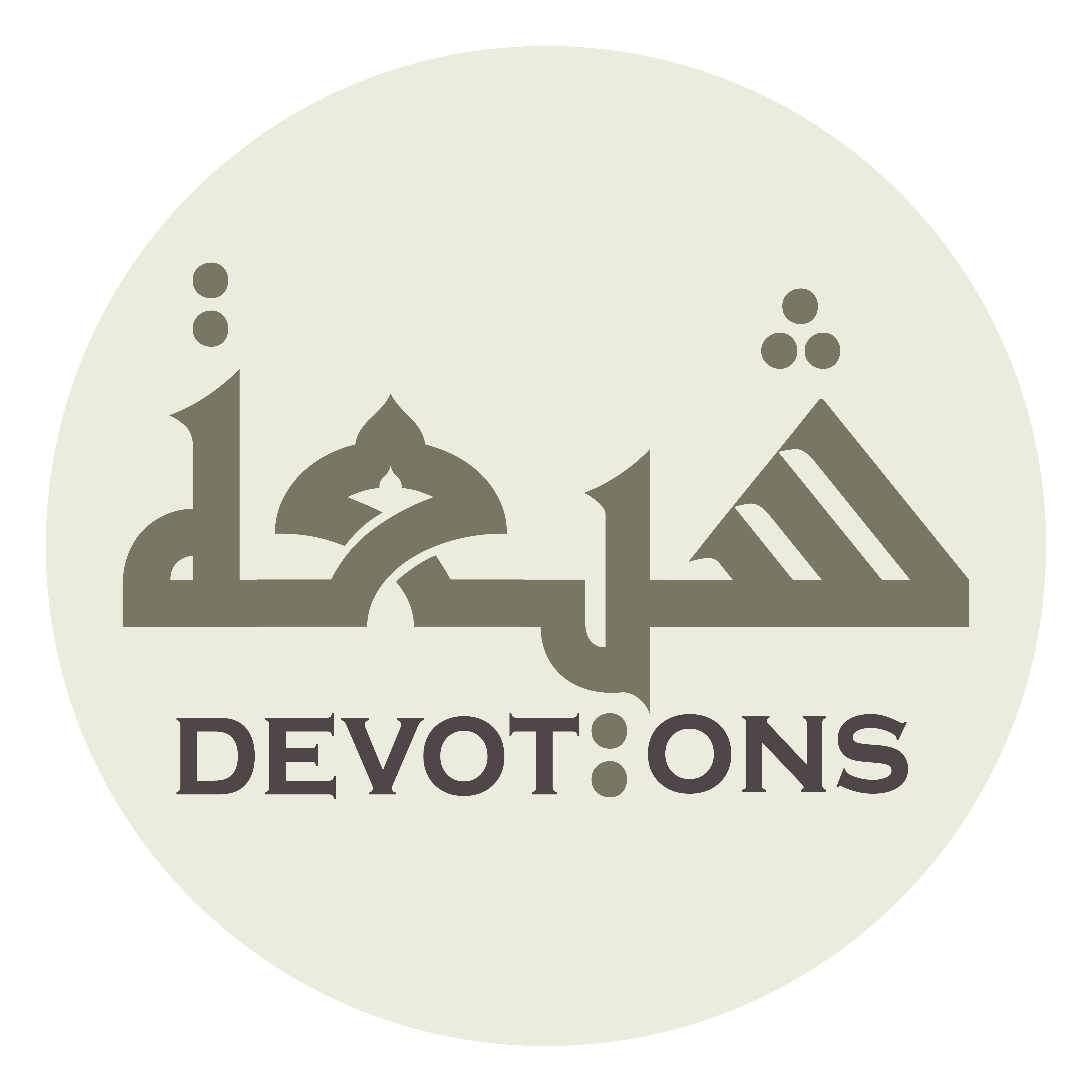 اَللَّهُمَّ جَافِ الْاَرْضَ عَنْ جَنْبَيْهِ

allāhumma jāfil ar-ḍa `an janbayh

O Allah, (please) take the earth away lest it touches his two sides,
Talqeen
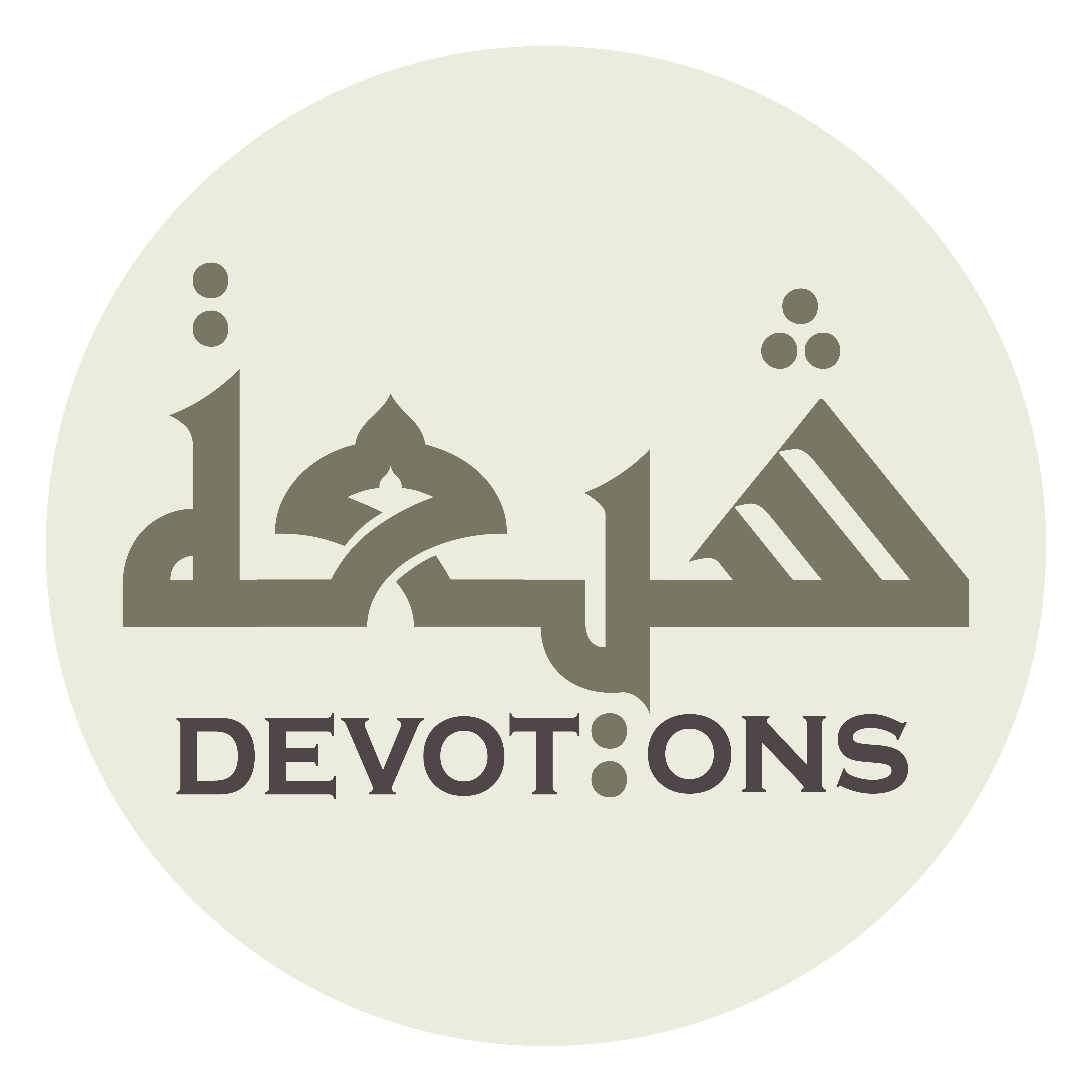 وَاصْعَدْ بِرُوحِهِ إِلَيْكَ

waṣ`ad birūḥihi ilayk

elevate his soul towards You,
Talqeen
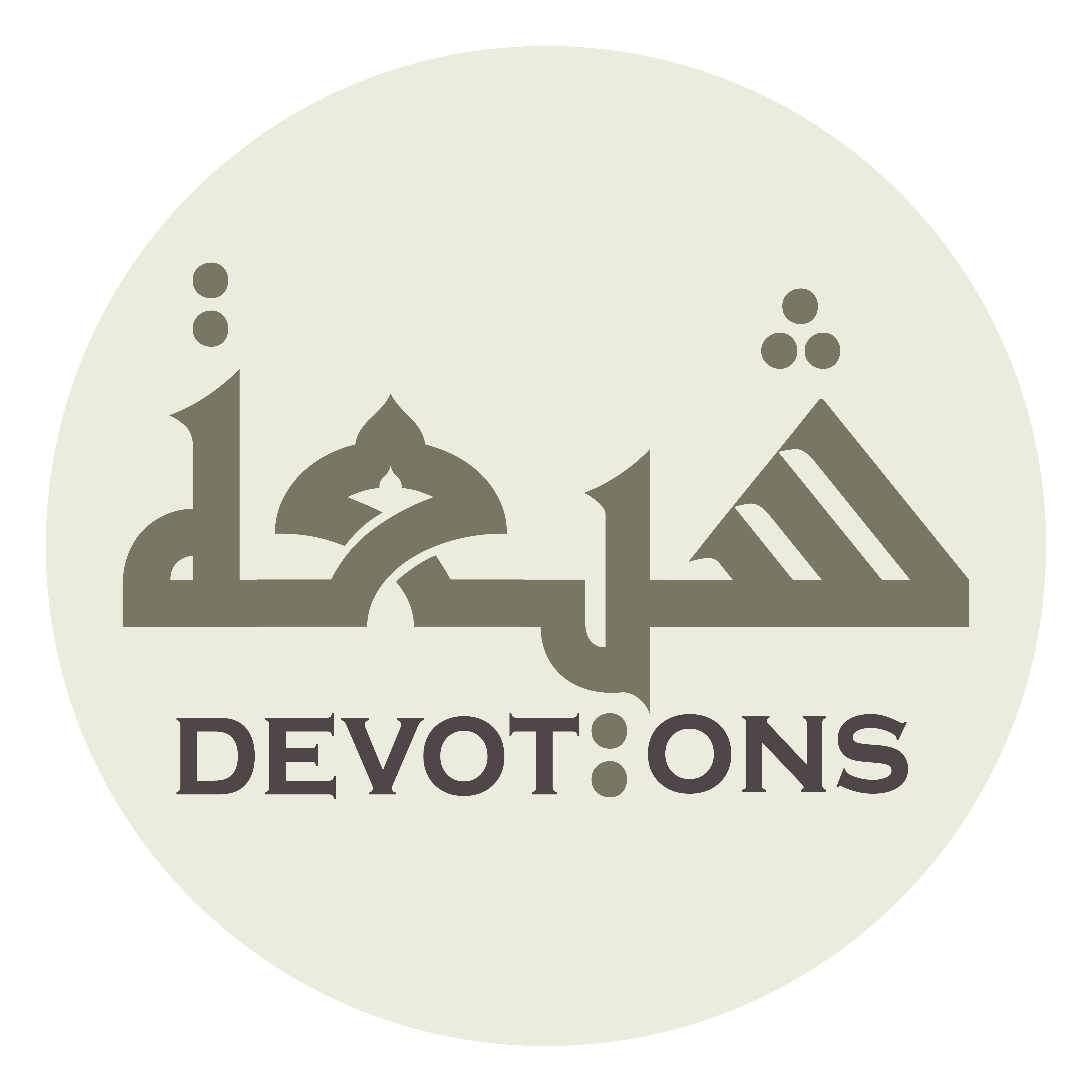 وَلَقِّهِ مِنْكَ بُرْهَانًا

walaqqihi minka bur-hānā

and make him find demonstration from You.
Talqeen
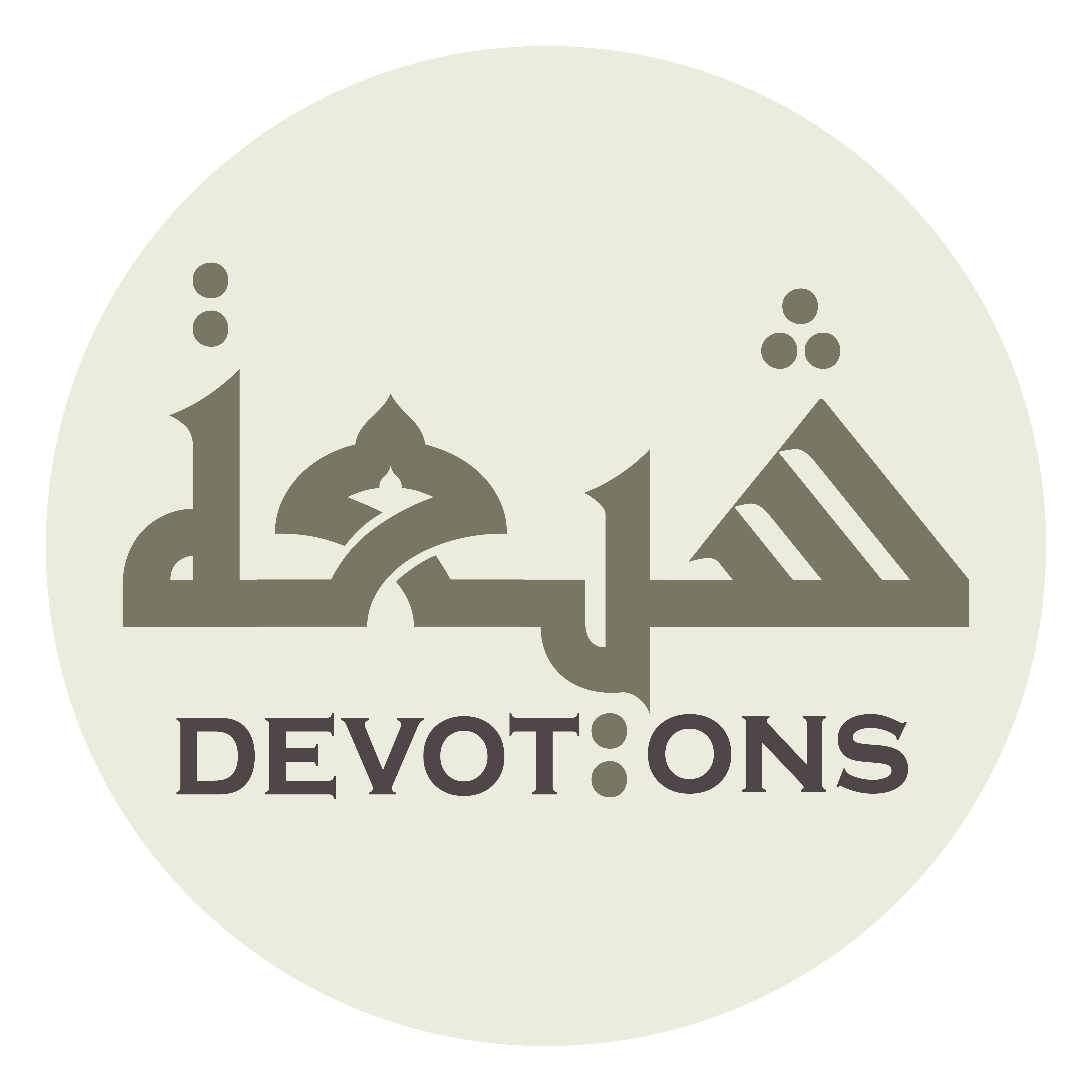 اَللَّهُمَّ عَفْوَكَ عَفْوَكَ

allāhumma `afwaka `afwak

O Allah, [I beseech for] Your pardon! [I beseech for] Your pardon!
Talqeen